David S. Ingalls Rink
Amy Huan | Tech 4a Schematic Design Presentation | 12.09.2013
1
|General Building Data 
 Building name: 	David S. Ingalls Rink
 Location: 		New Haven, CT
 Building Occupant:	Yale University
 Architect:		Eero Saarinen
 Date Constructed: 	1953 – 1959 (renovation 2008-2010)
 Building Footprint: 	47,983 sf
 Total gsf: 		61,646 sf
 Total Levels: 		2
|Project Team
 Architect: 		Kevin Roche John Dinkeloo and Associates, LLC
 Lighting Consultant: 	Atelier Ten Consulting Designers
2
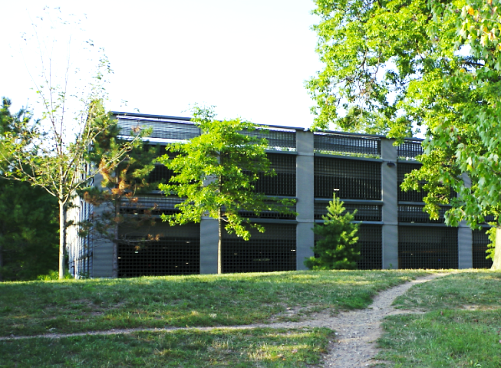 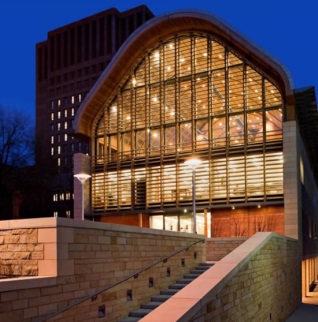 School of Forestry & Environmental Studies
N
|Building Location
Prospect Sachem Garage
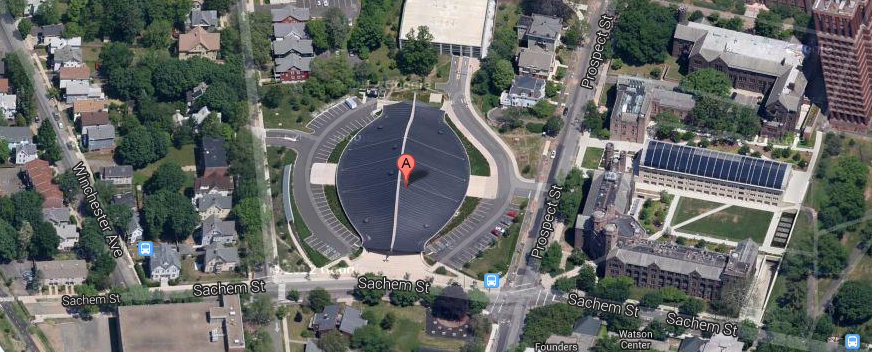 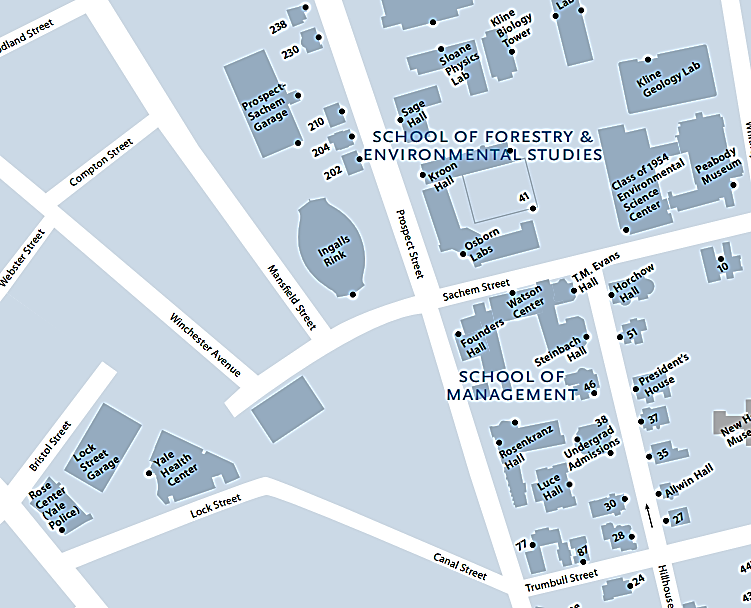 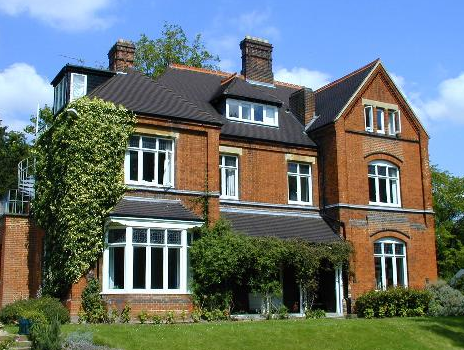 Student Housing
under construction
Residential Houses
3
[Speaker Notes: Yale North Campus]
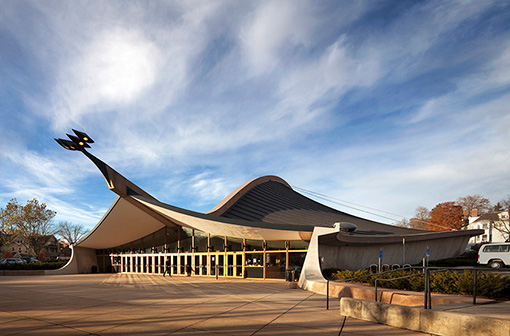 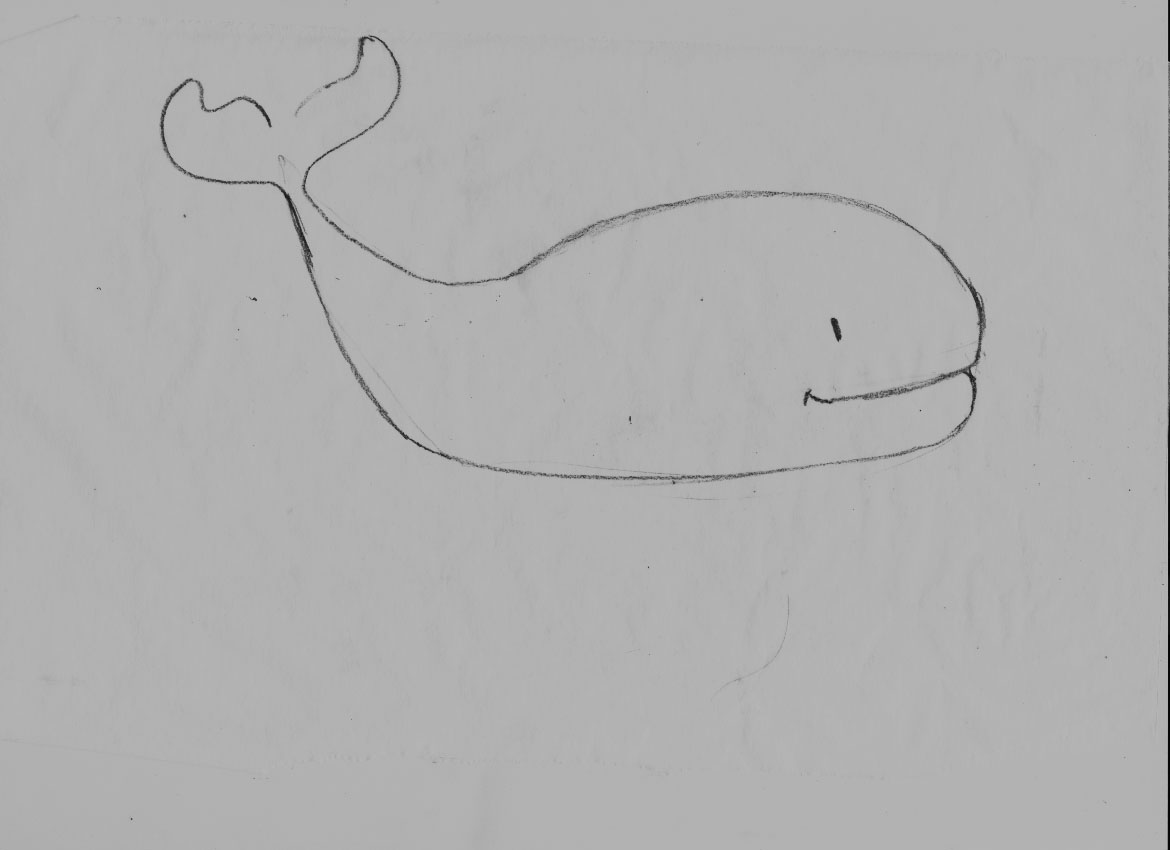 Habitation
The Yale “Whale”
4
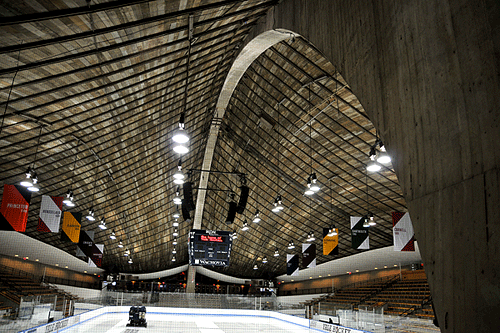 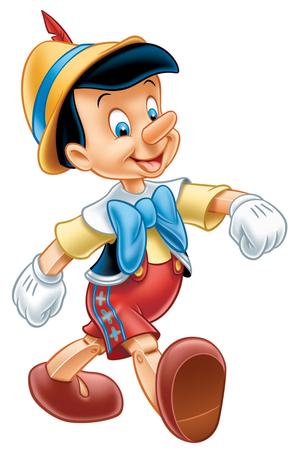 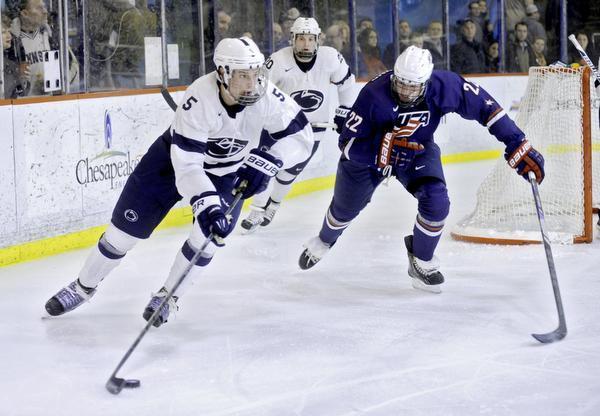 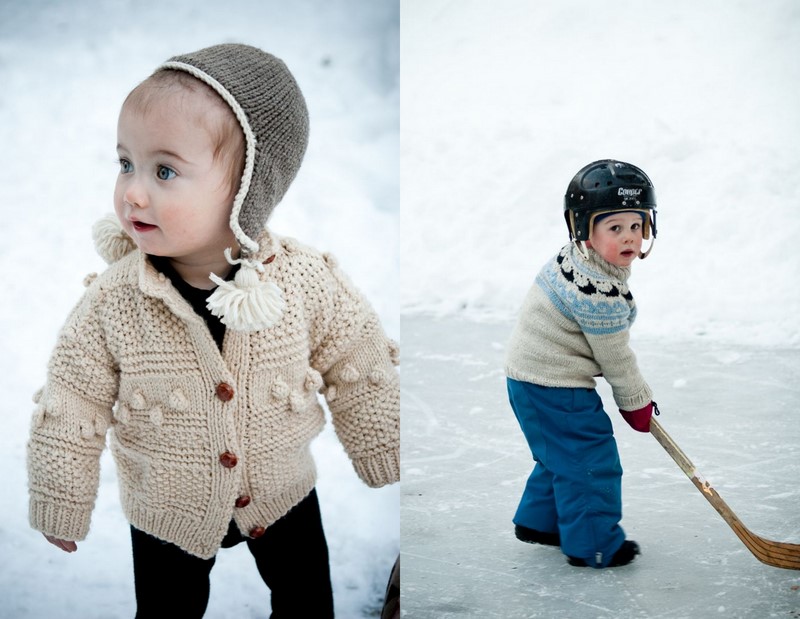 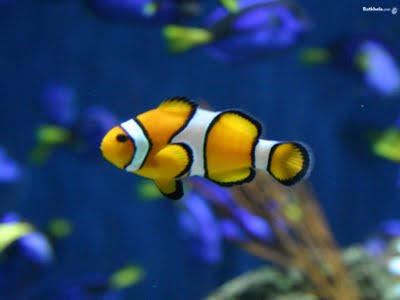 Habitation
5
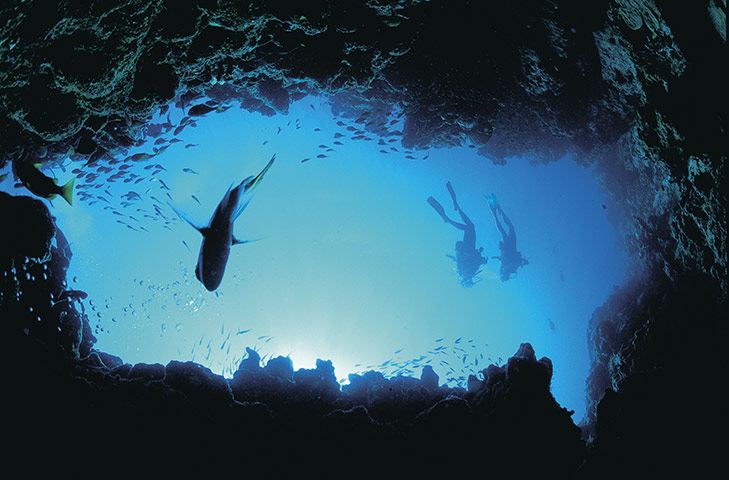 Habitation
6
|BUILDING EXTERIOR
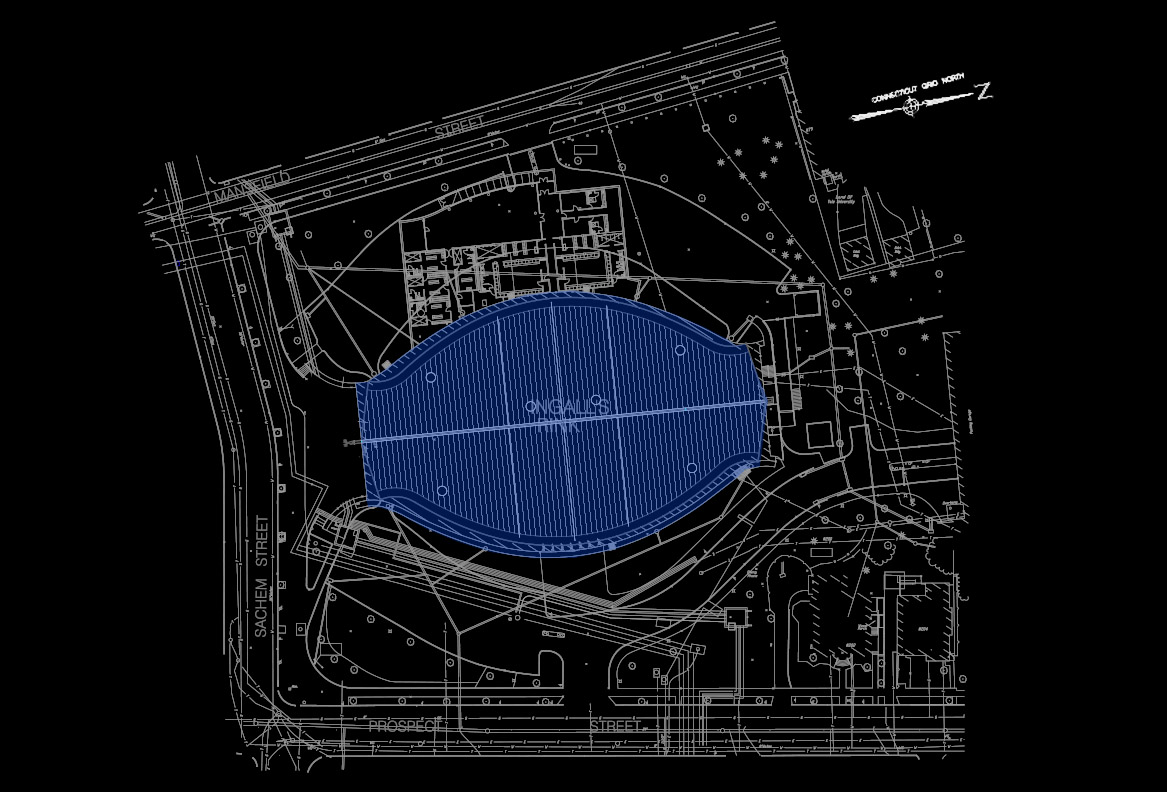 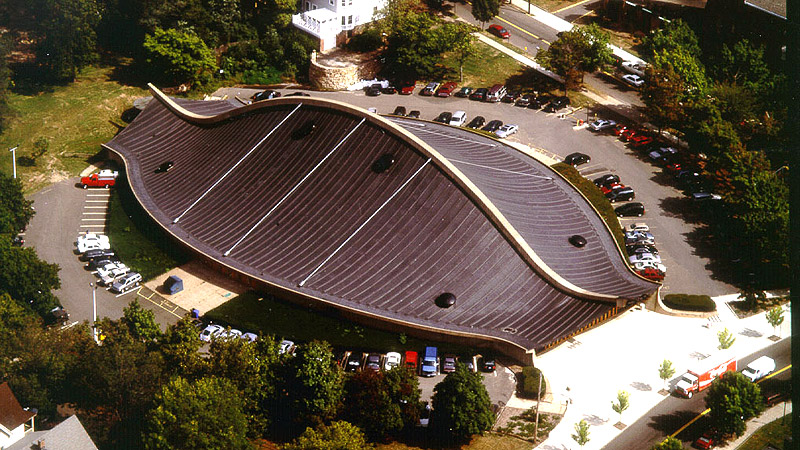 | Design Criteria
Enhance architecture + environment
Respect history
Establish nighttime identity
Minimize glare, sky glow and light trespass
3 schematic design solution
Lms/sf = 2.5; lms/site = 7000 (LZ2)
Evmax = 3 lx @property line (LZ2)
7
[Speaker Notes: Building Exterior
Recognized as the “best design” across all of America by NY Times
Venerable history and reputation as a hollowed spot
Function /  structure / being part of the time
Relation to neighborhood
Mass and scale
Dramatic structural elements
Enhance the surrounding environment
Respect the historically significant architecure
Integrate with existing landscape such as tree and street poles]
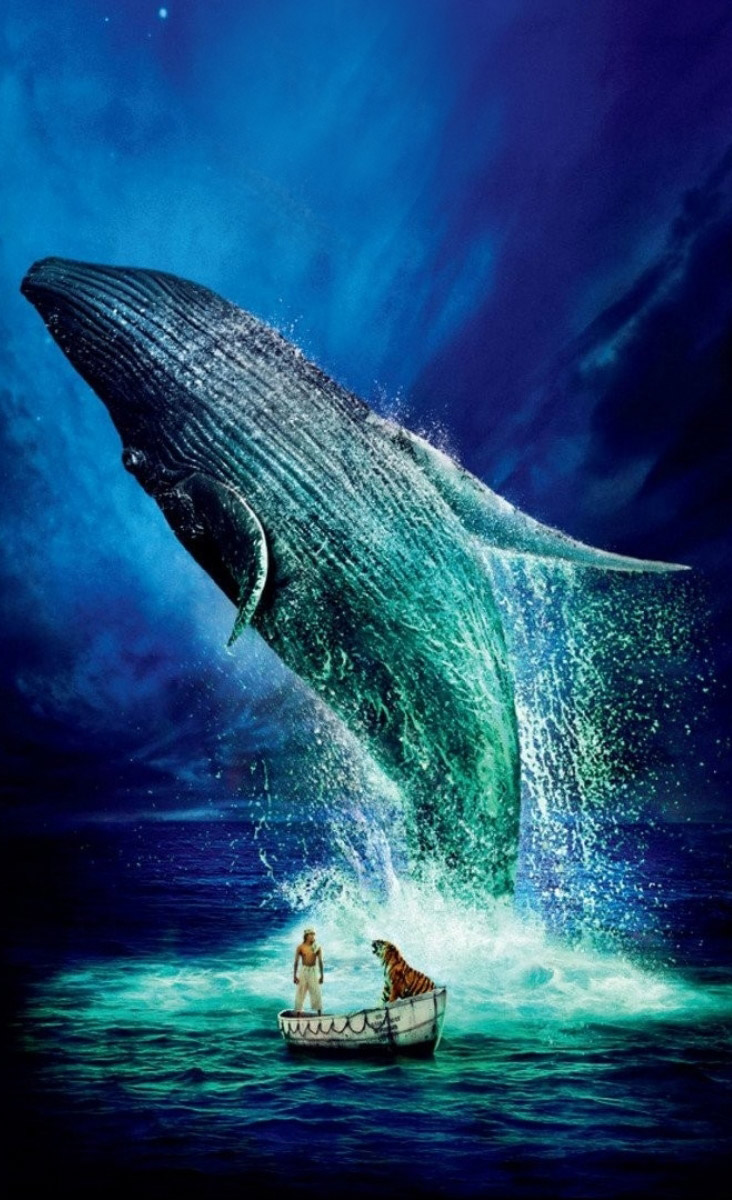 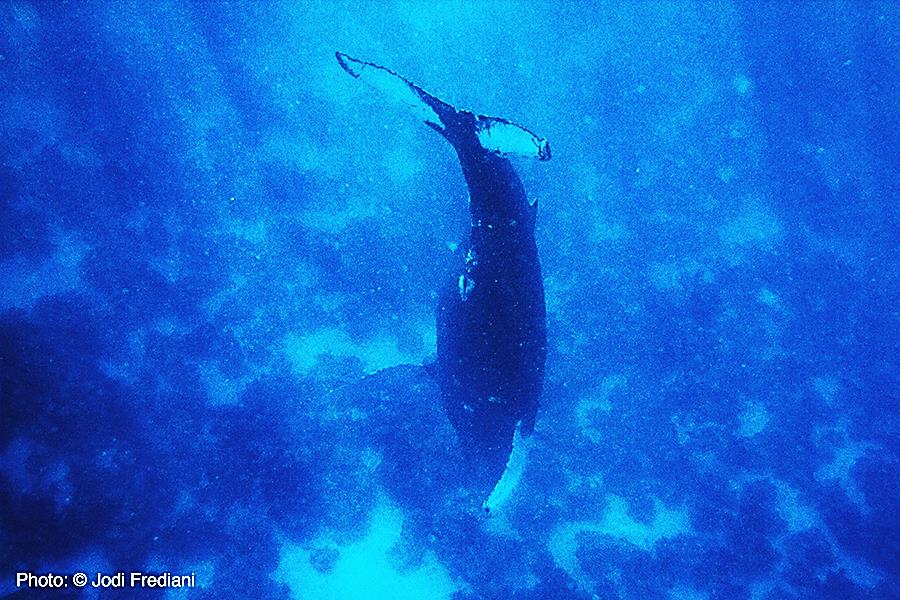 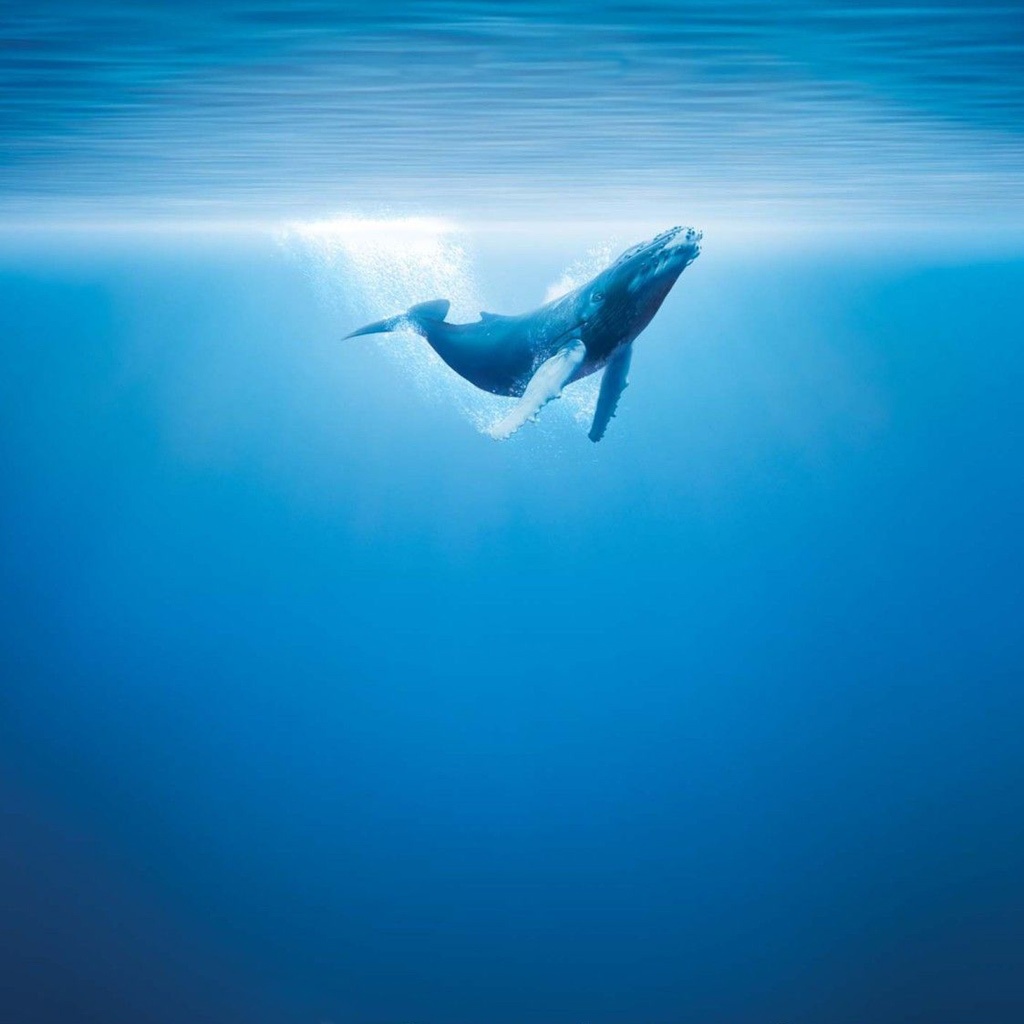 Swim
Jump
Dive
8
|BUILDING EXTERIOR
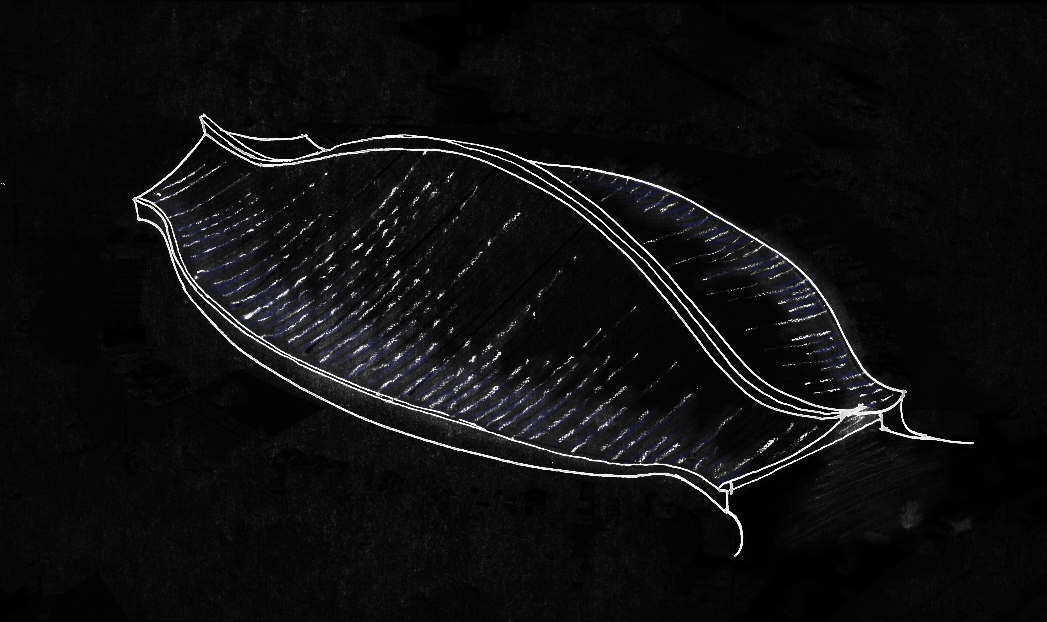 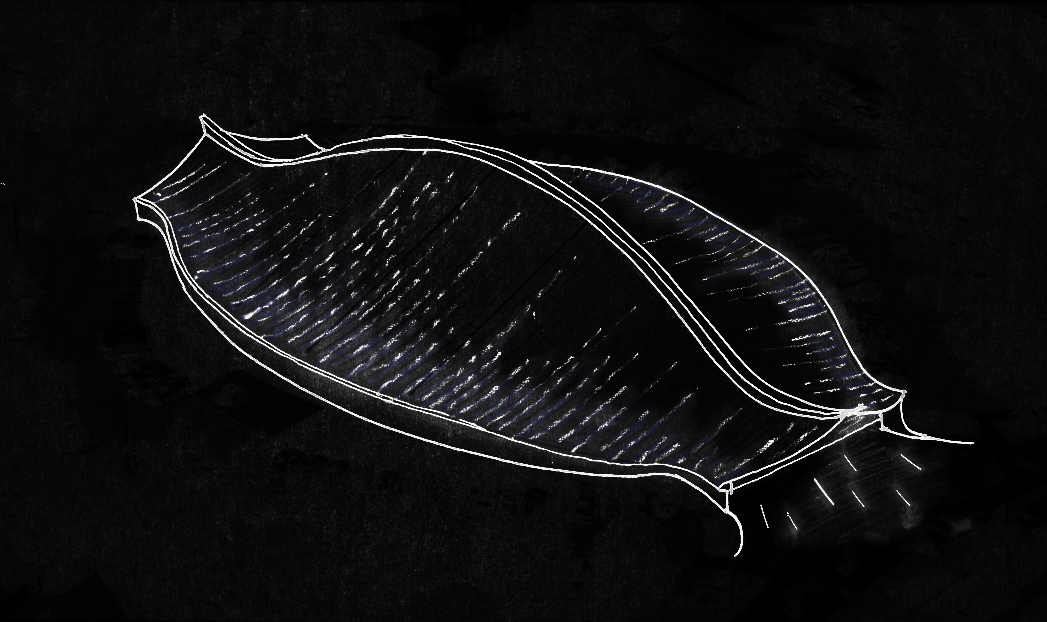 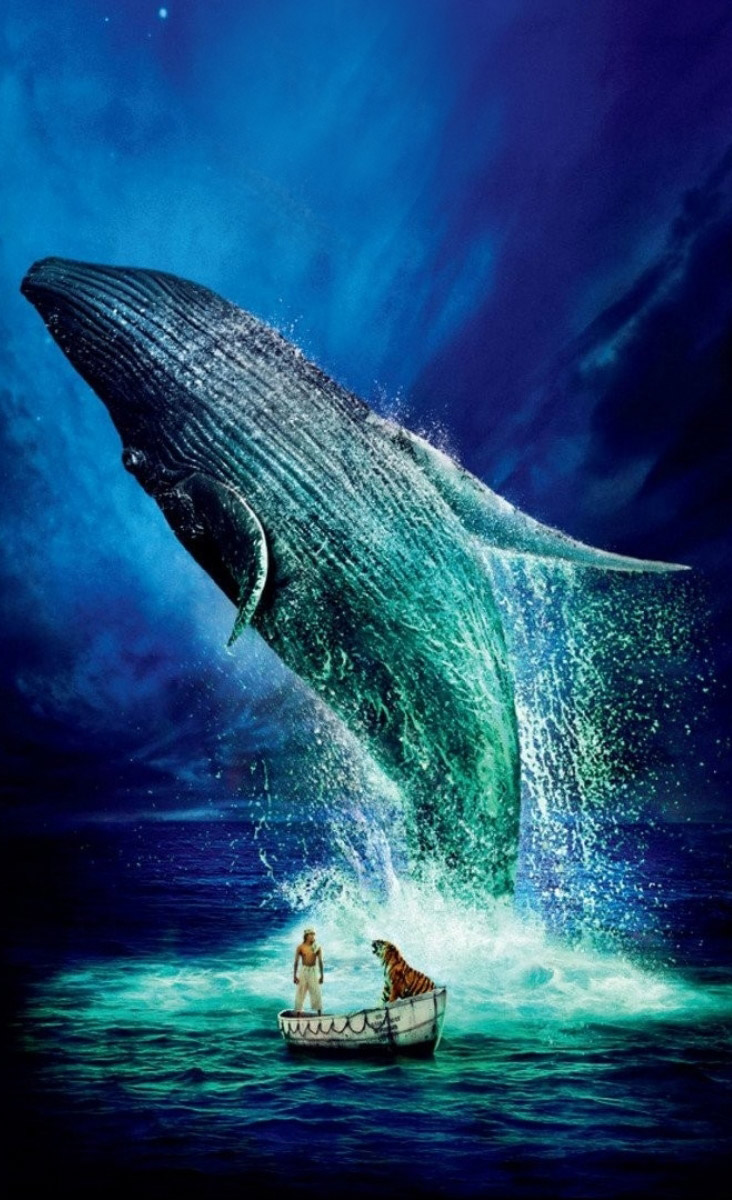 |Schematic 1: Jump
 motion + splash
- LED node with programmed sequence
- in-ground uplights
- linear grazer for exterior walls
- Existing lighting sculpture with “dragon eye”
9
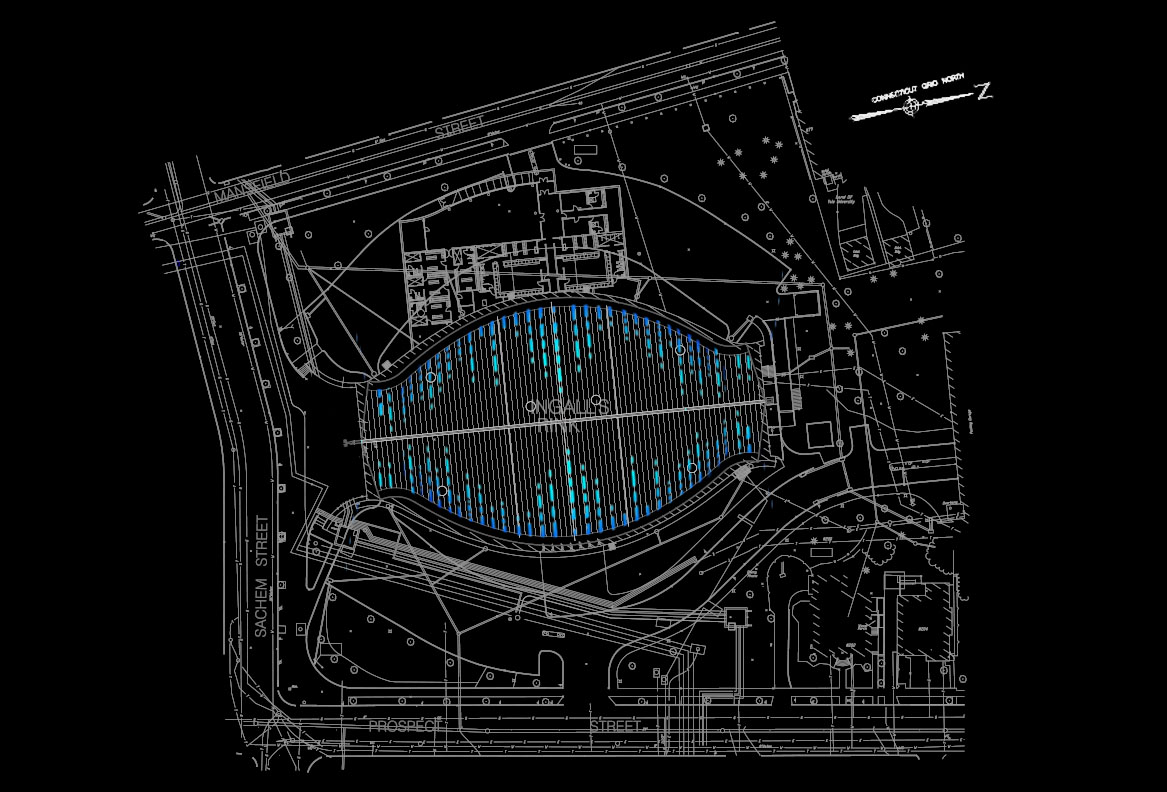 |BUILDING EXTERIOR
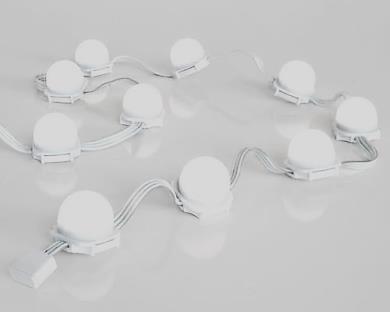 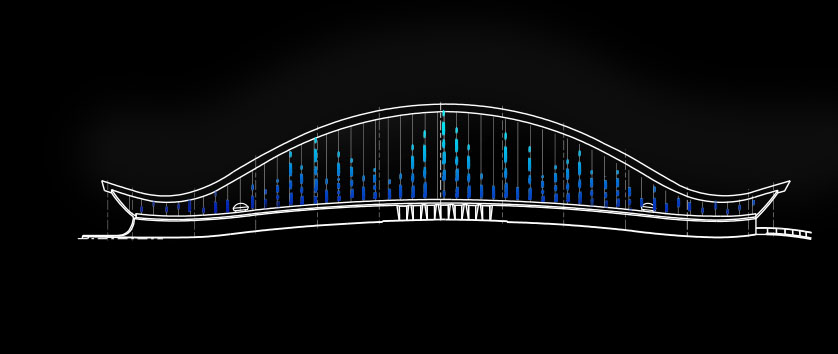 10
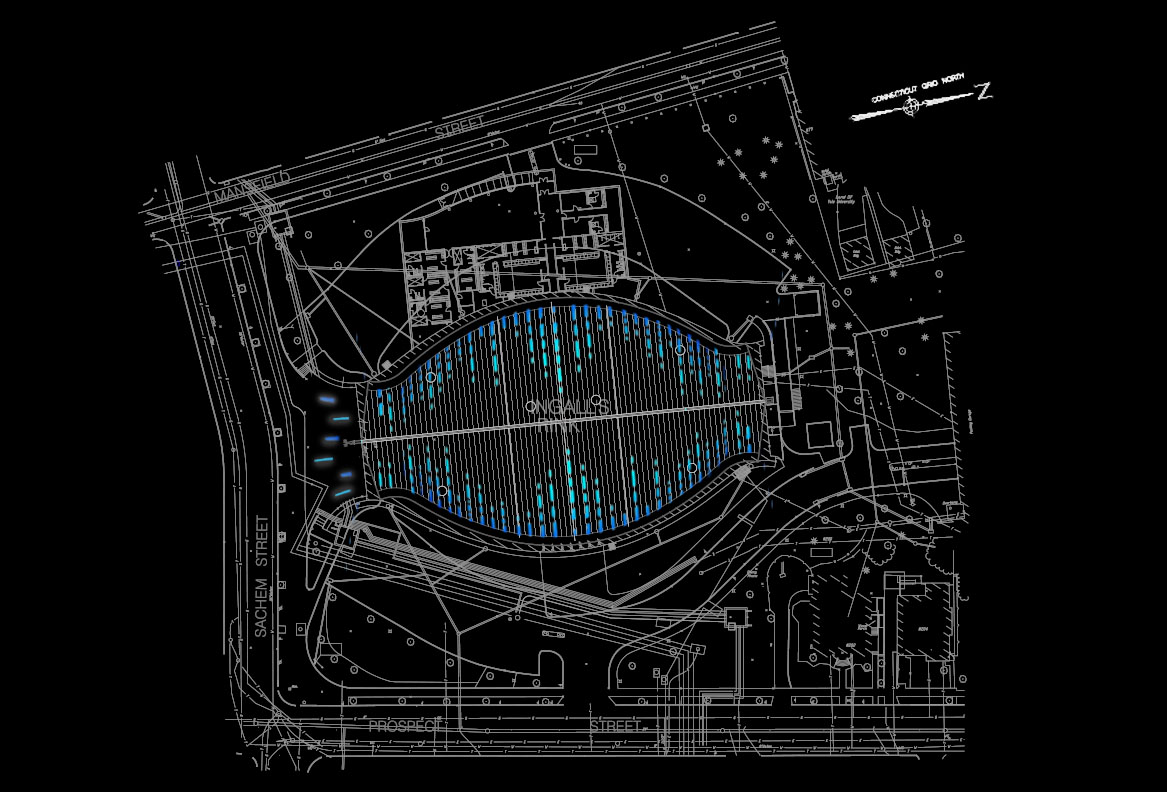 |BUILDING EXTERIOR
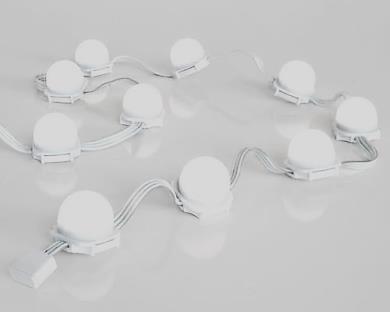 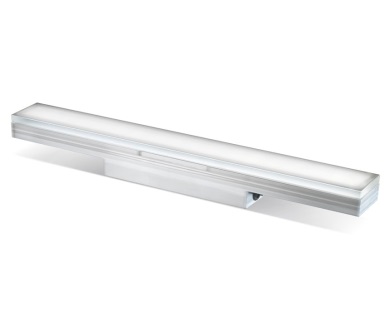 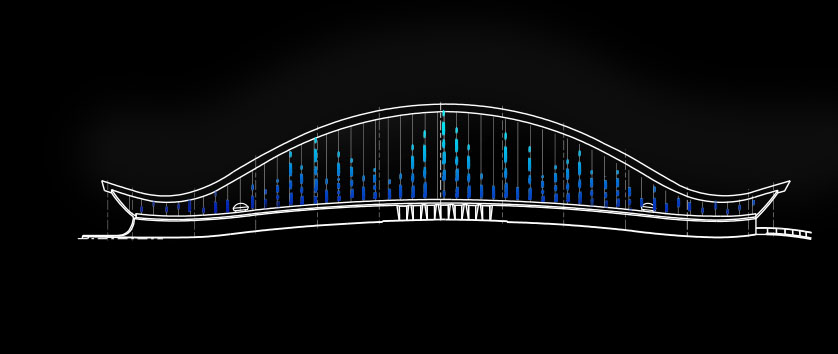 11
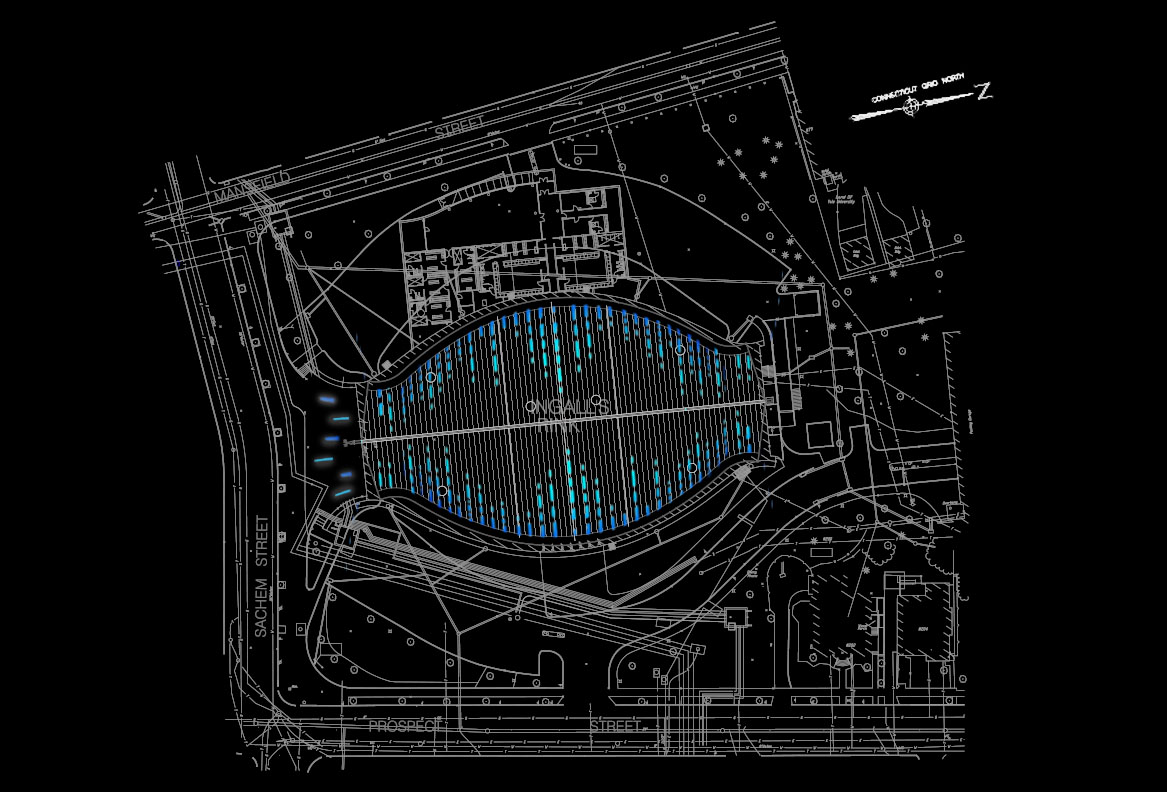 |BUILDING EXTERIOR
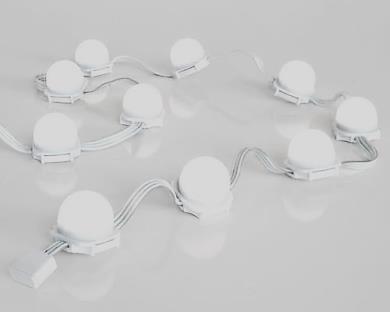 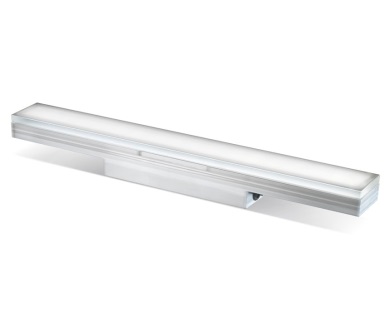 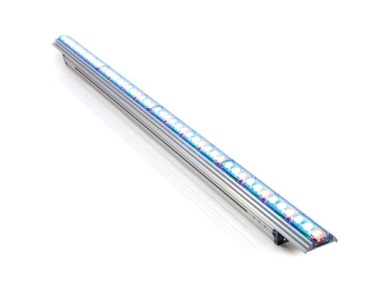 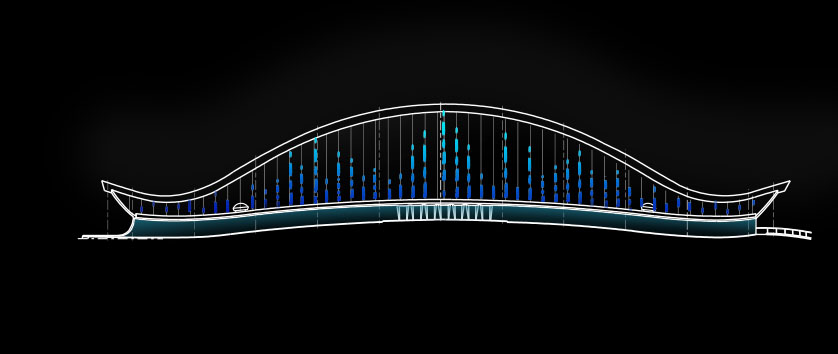 12
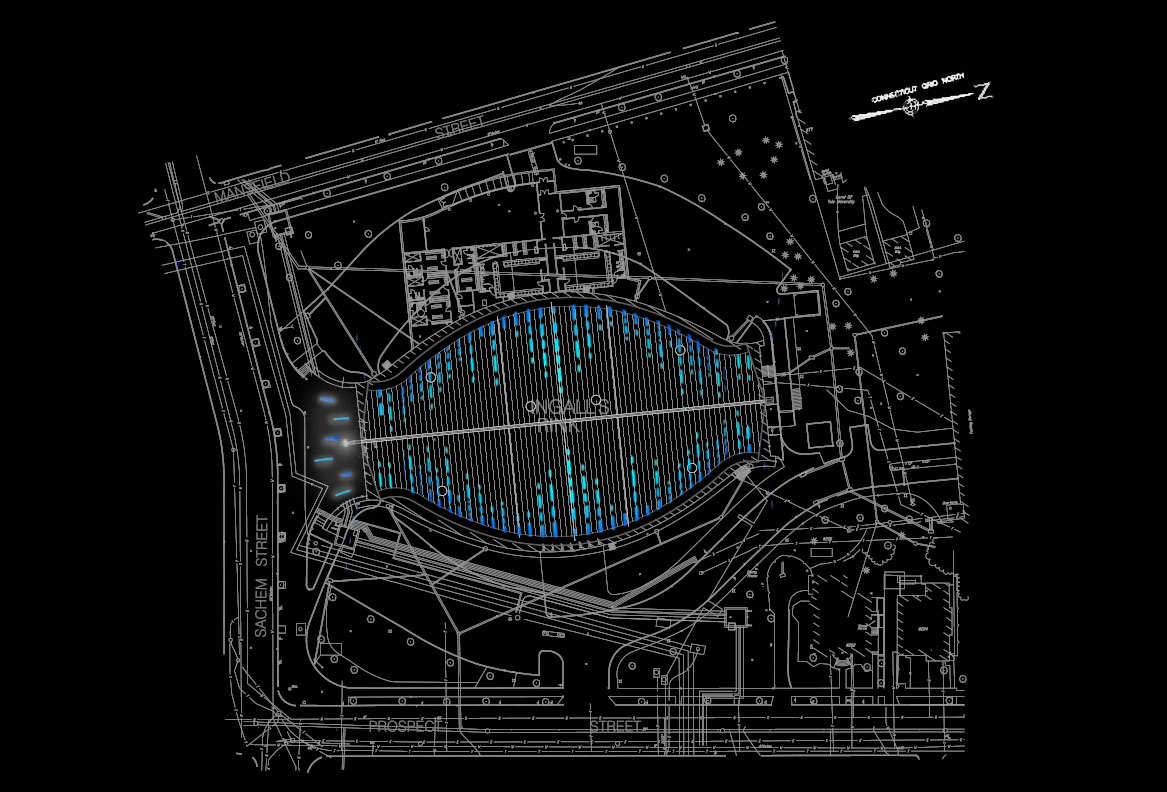 |BUILDING EXTERIOR
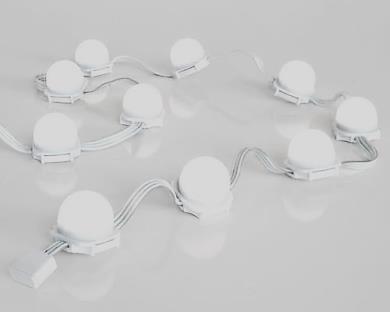 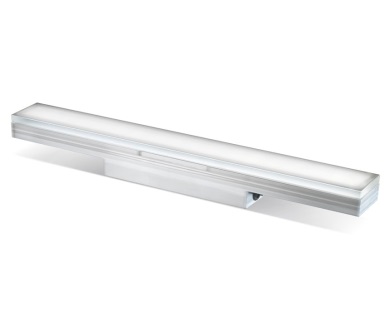 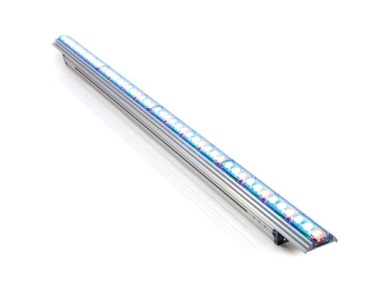 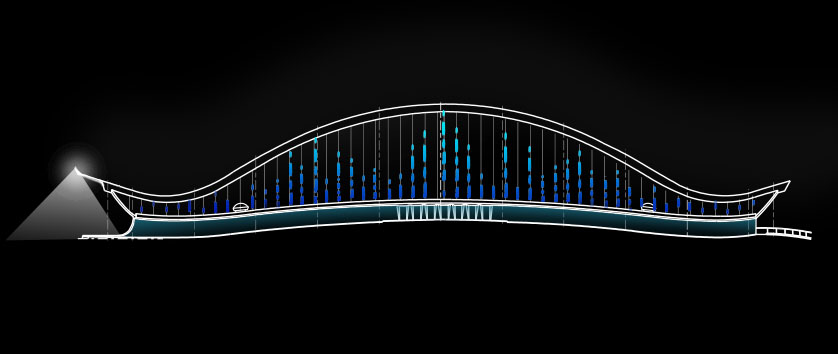 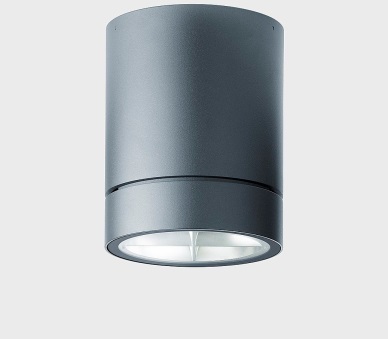 13
|BUILDING EXTERIOR
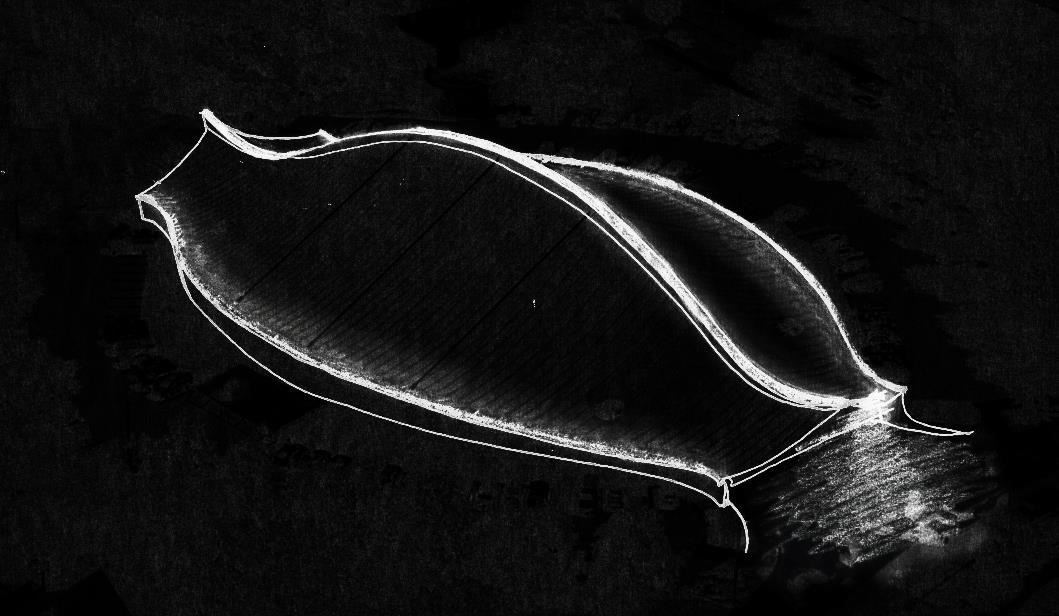 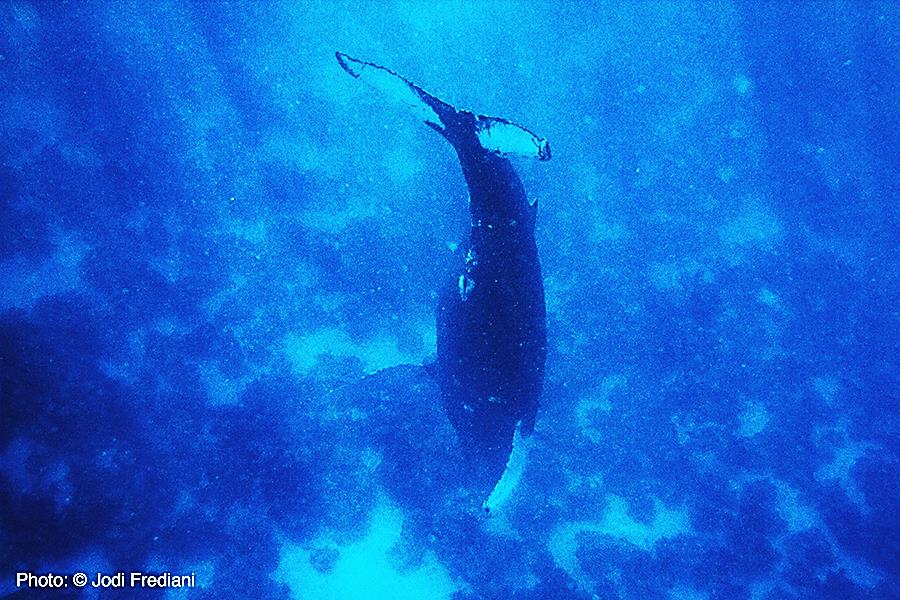 |Schematic 2: Dive
 curve + tail fins
- Linear uplight on the spine
- Linear grazer on roof edge
- Existing lighting sculpture with “dragon eye”
  (@higher level)
14
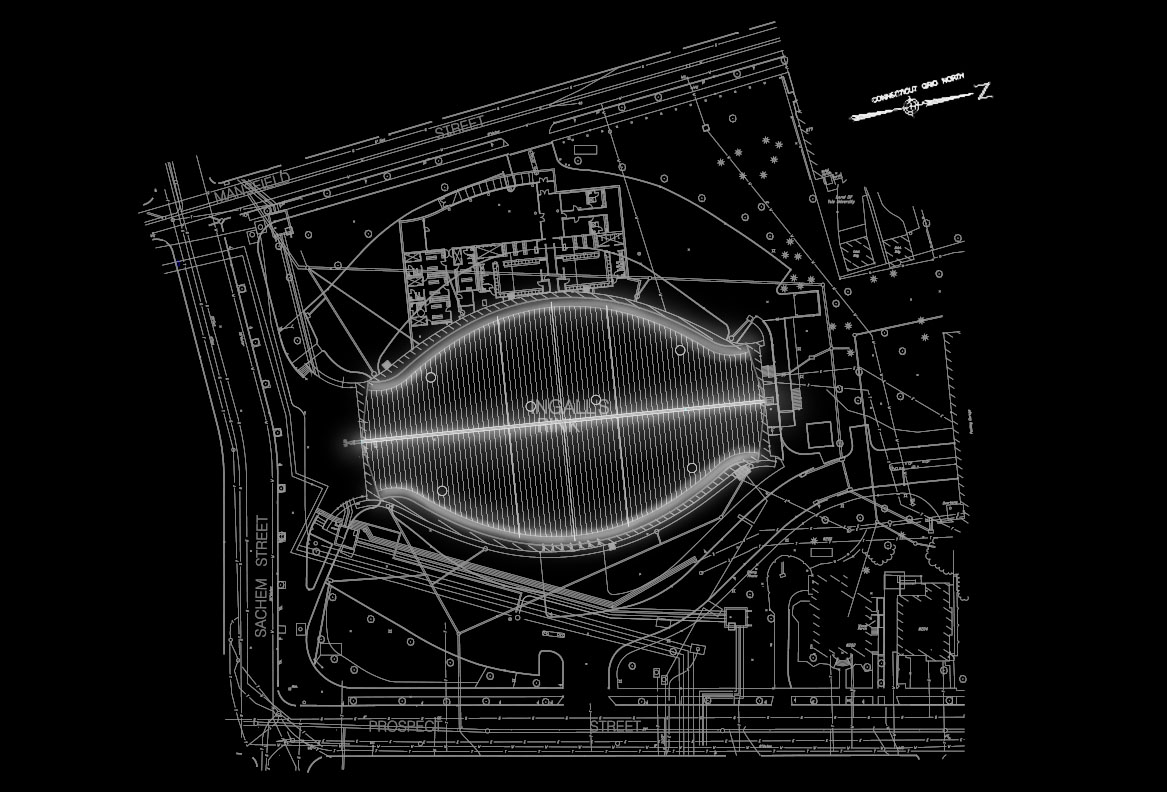 |BUILDING EXTERIOR
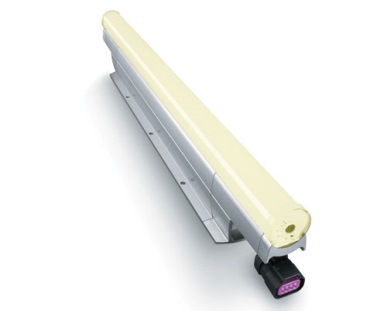 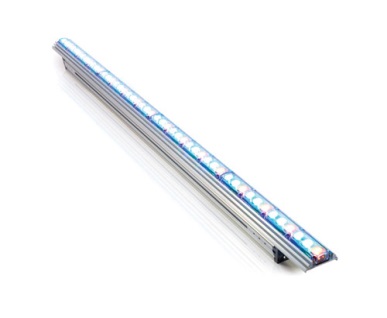 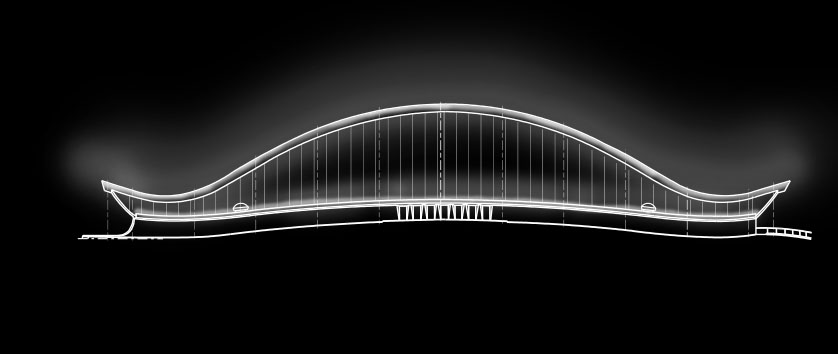 15
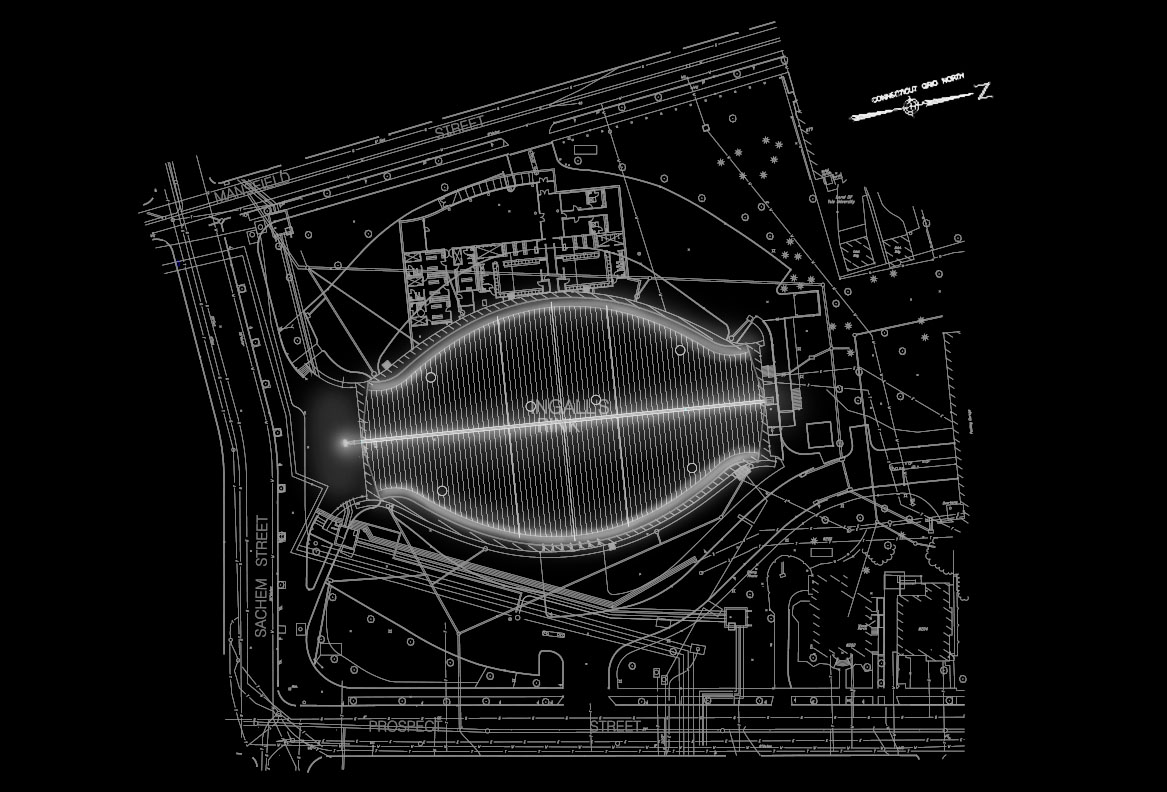 |BUILDING EXTERIOR
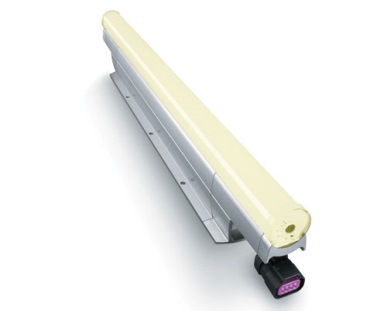 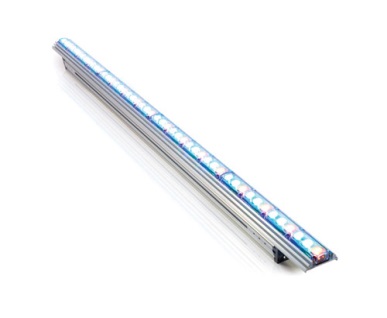 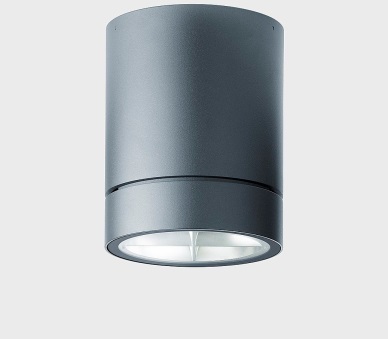 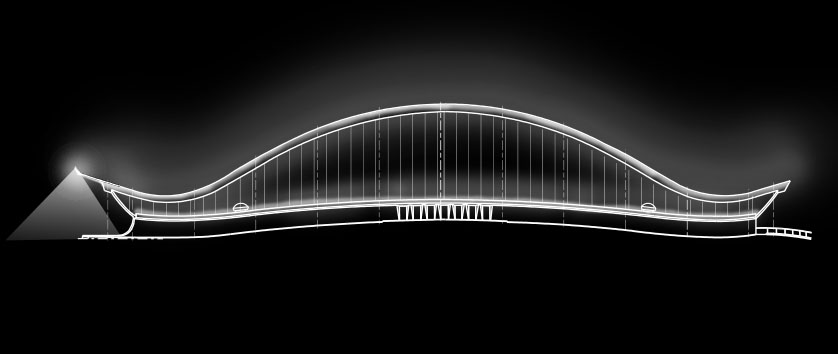 16
|BUILDING EXTERIOR
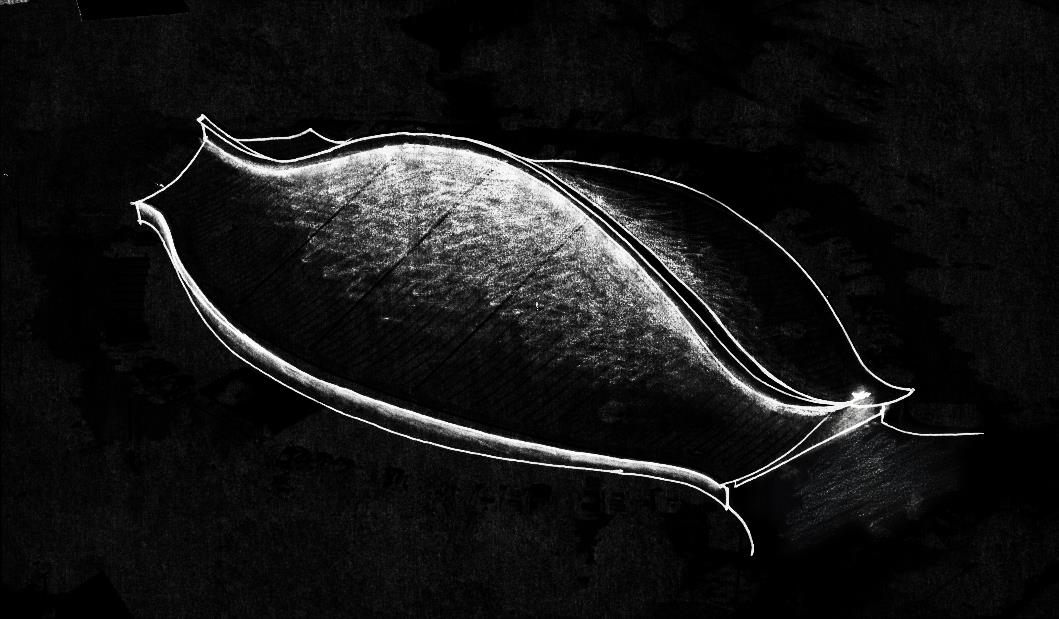 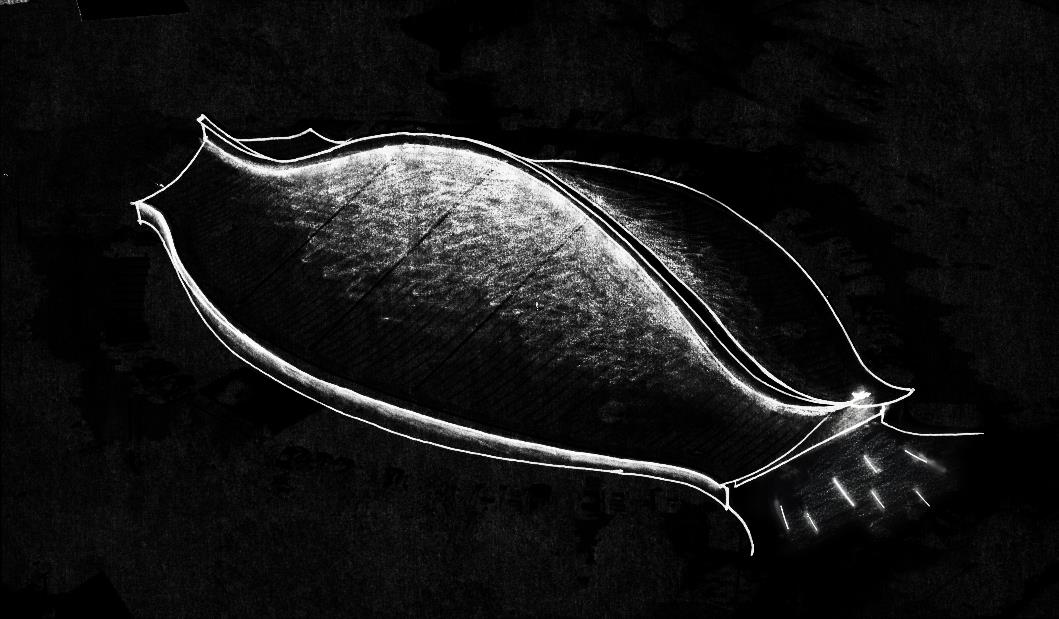 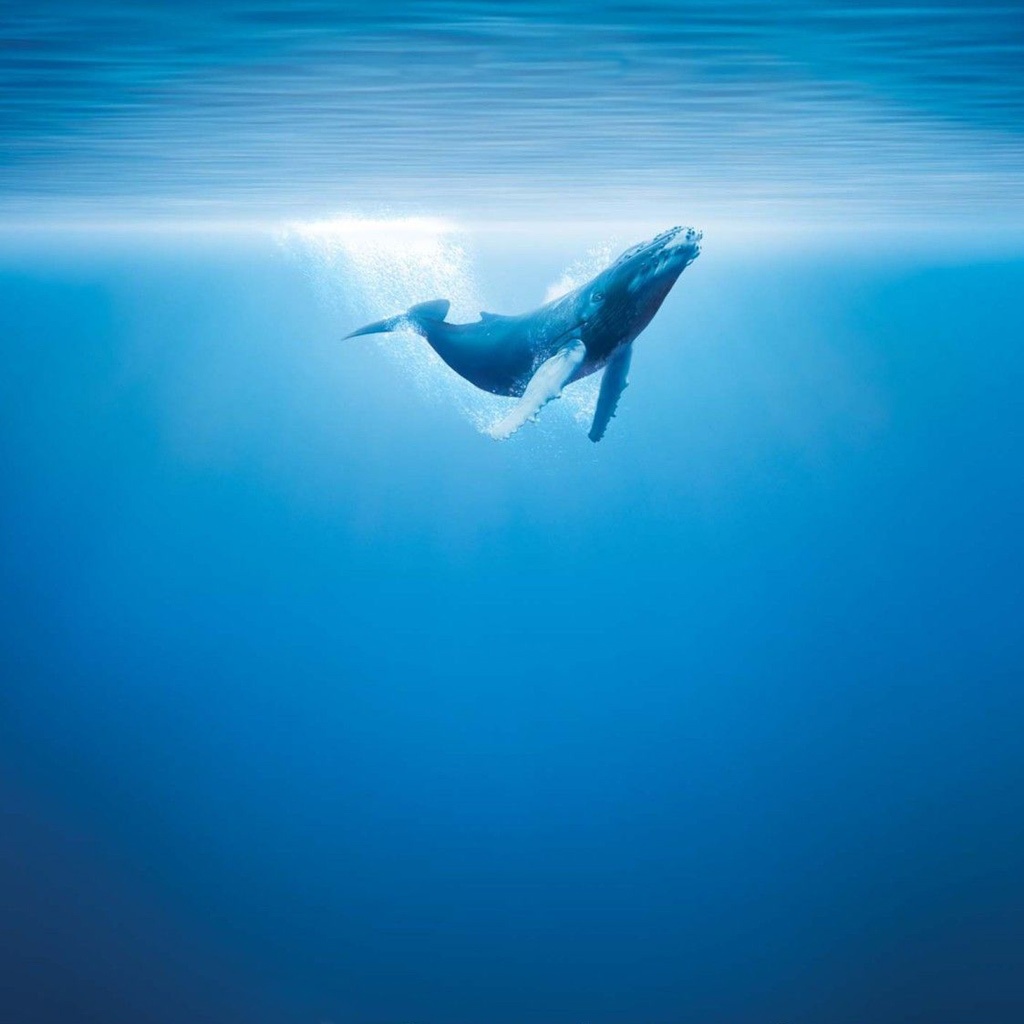 |Schematic 3: Swim
 highlight + shimmer
- Linear grazer from mid-spine
- in-ground uplights
- Linear grazer for exterior walls
- Existing lighting sculpture with “dragon eye”
17
[Speaker Notes: Linear grazer for exterior walls: floating effect]
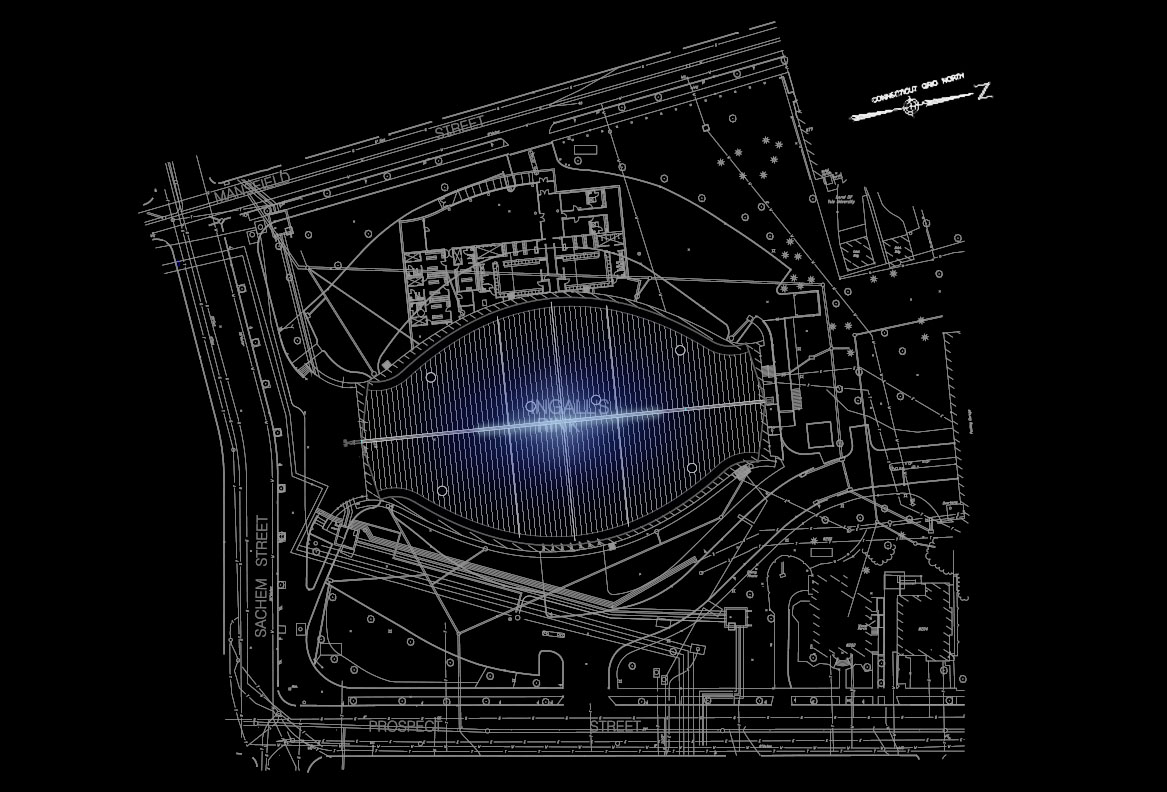 |BUILDING EXTERIOR
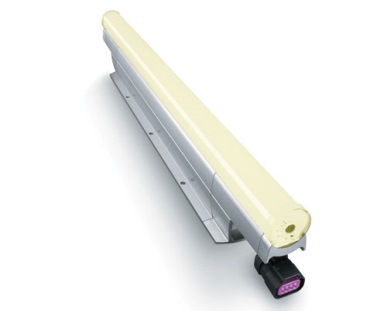 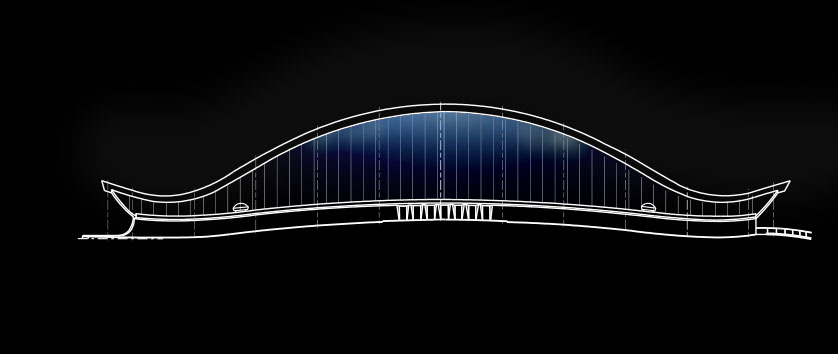 18
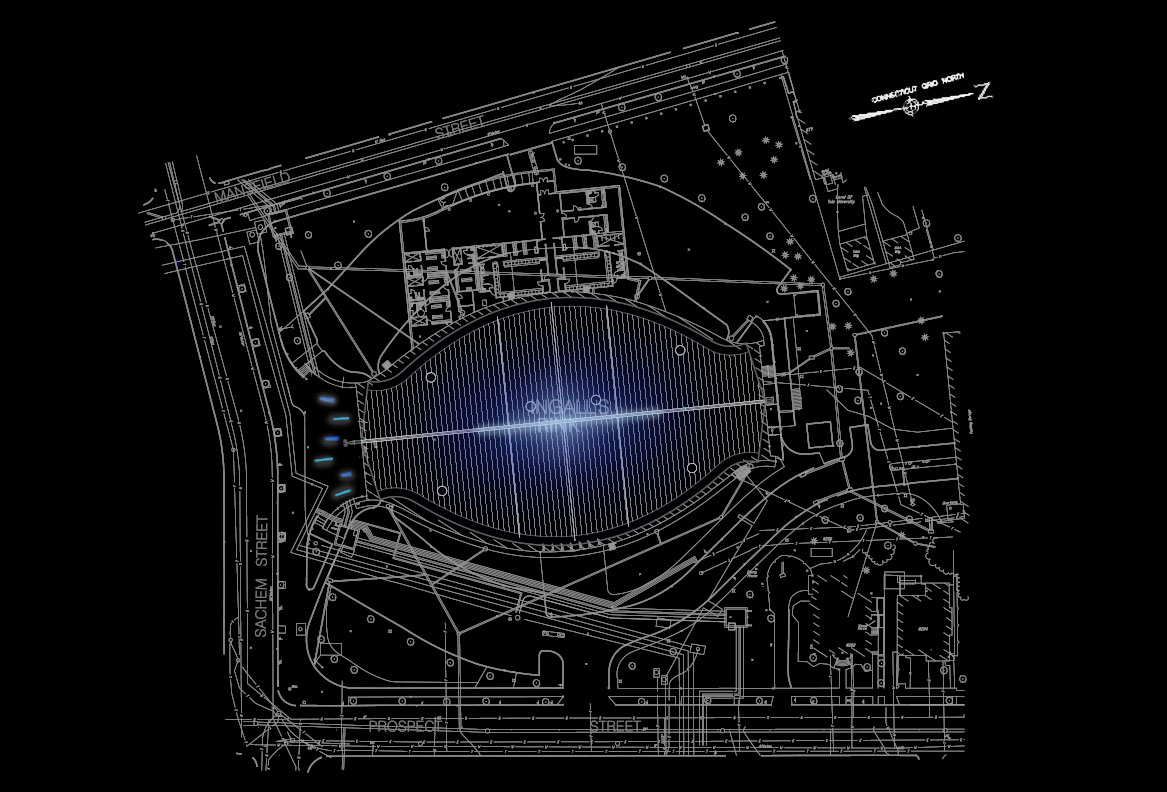 |BUILDING EXTERIOR
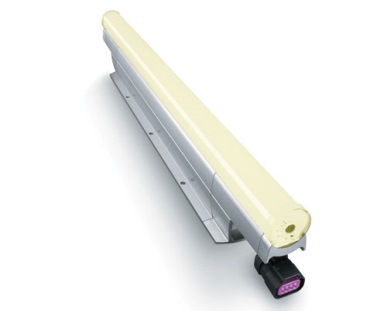 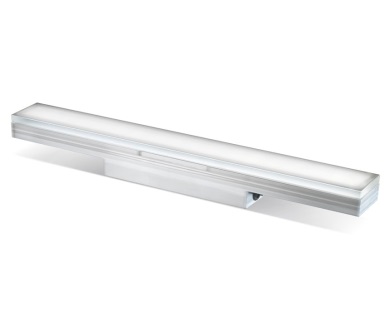 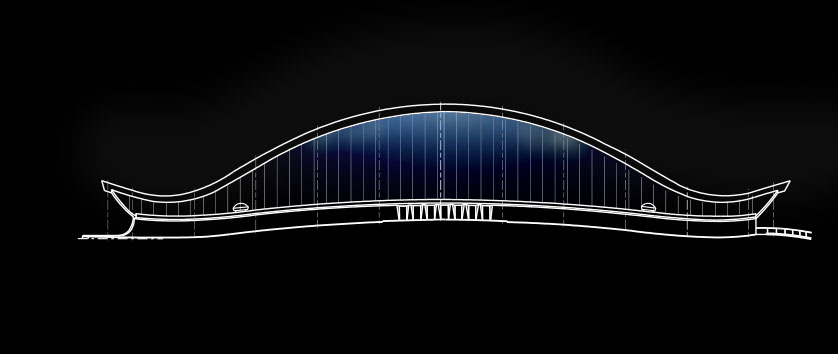 19
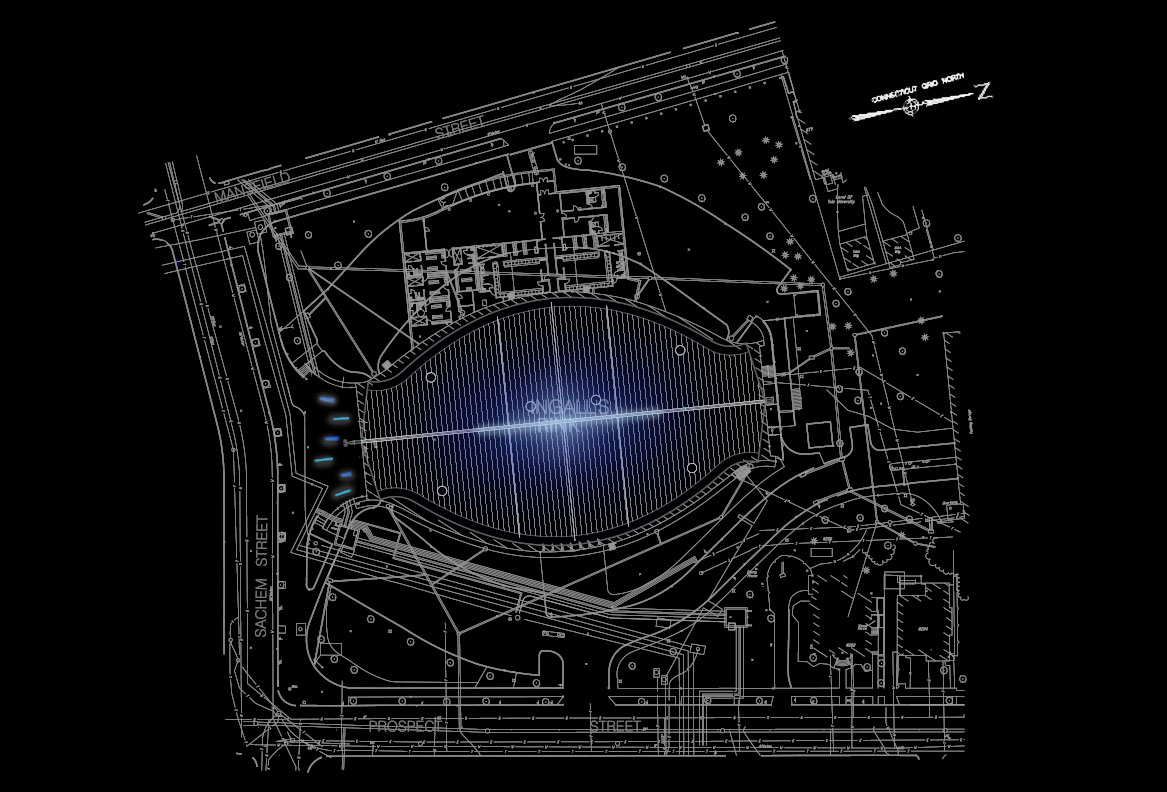 |BUILDING EXTERIOR
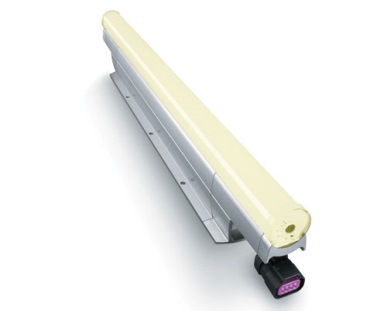 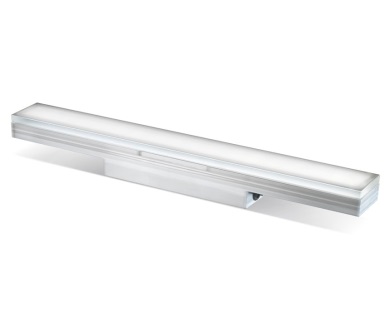 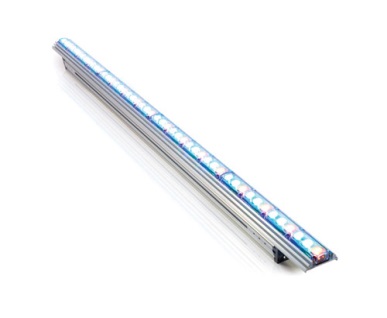 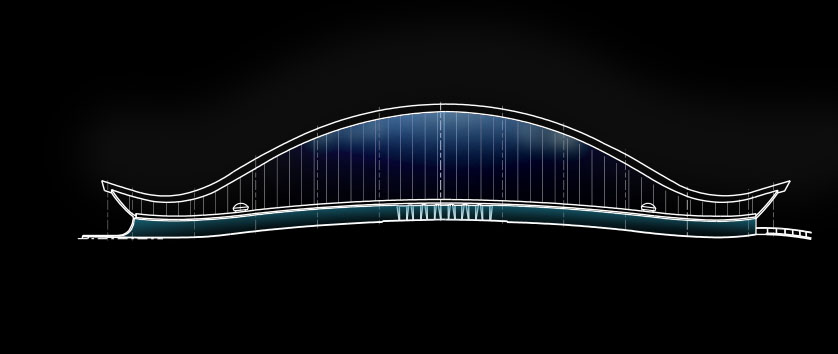 20
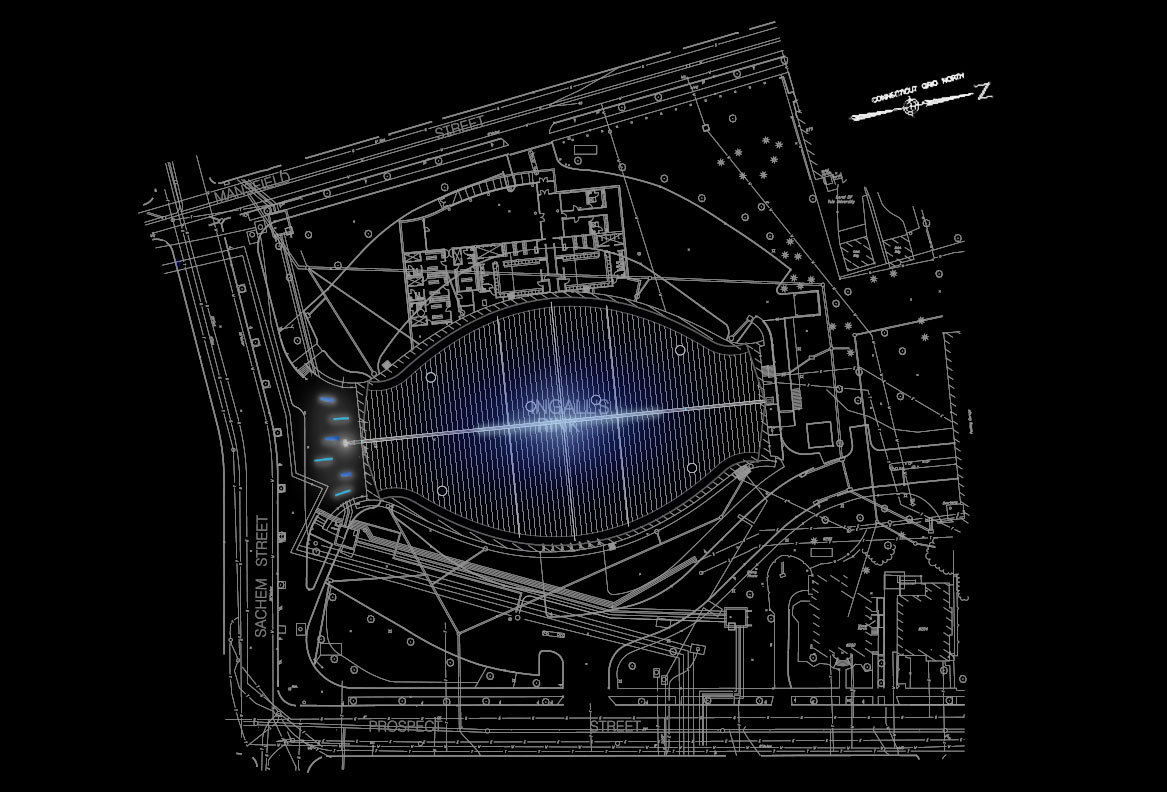 |BUILDING EXTERIOR
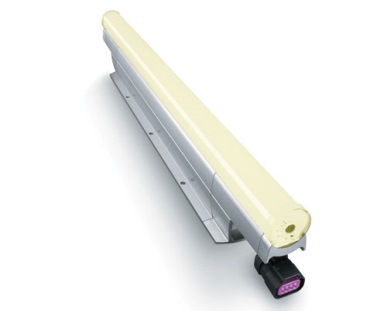 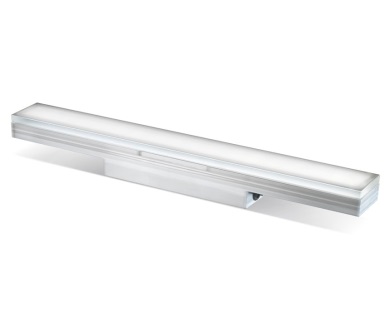 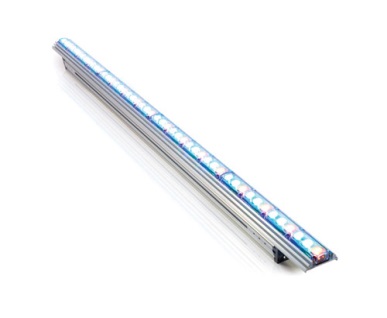 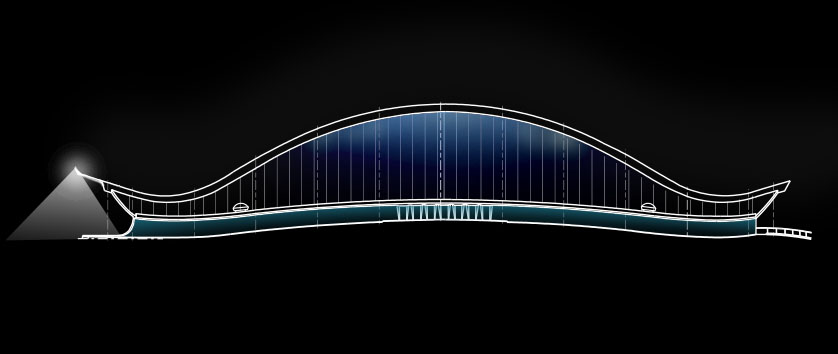 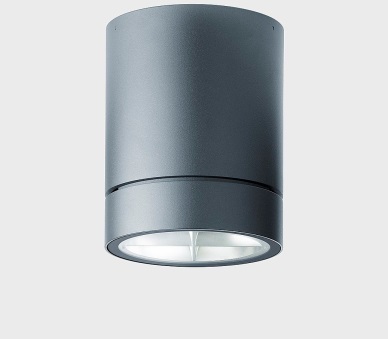 21
|CIRCULATION
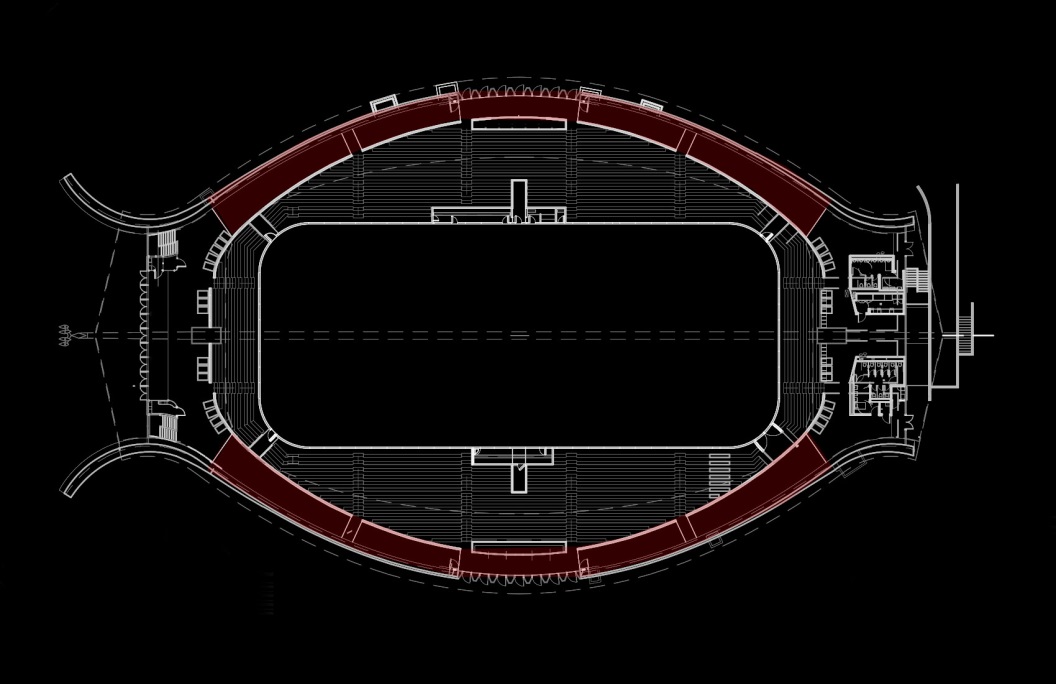 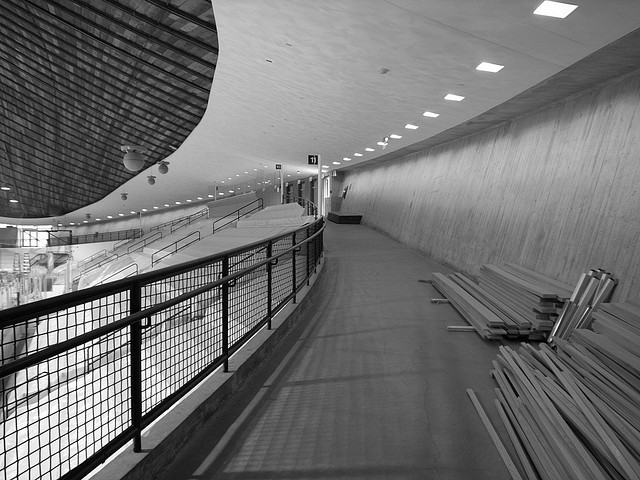 | Design Criteria
Lead direction
Decrease distraction
Reduce glare at pressbox area
Accent wall texture
Avg ≥ 0.2 times task Eh of adjacent space; Min ≥ 10lx
22
|CIRCULATION
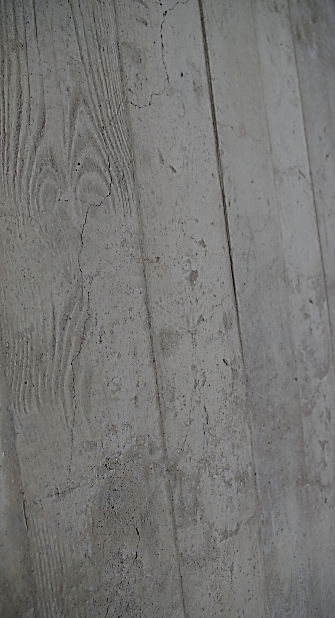 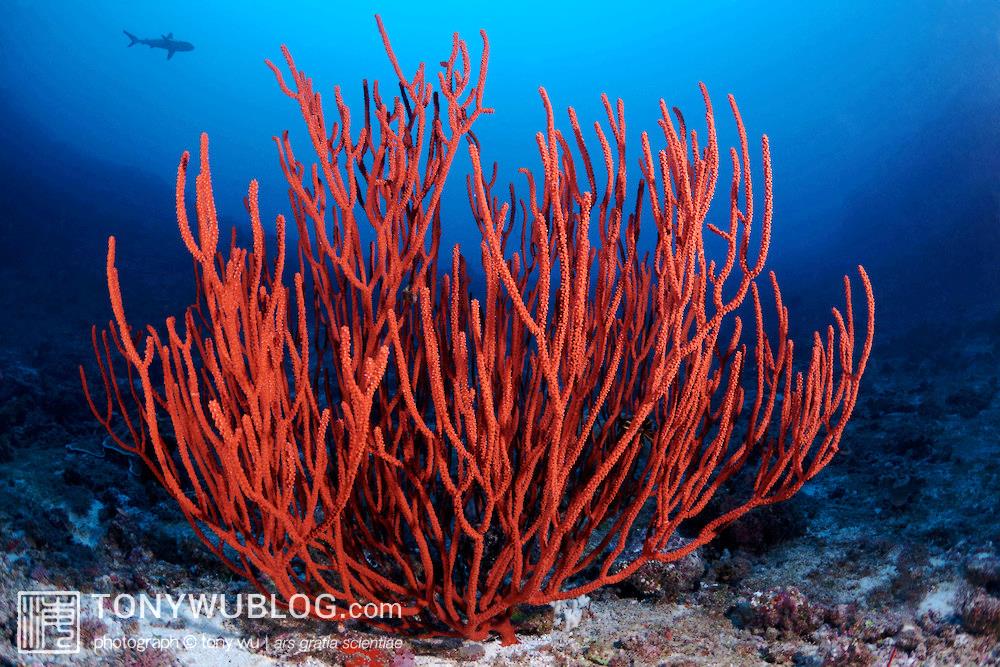 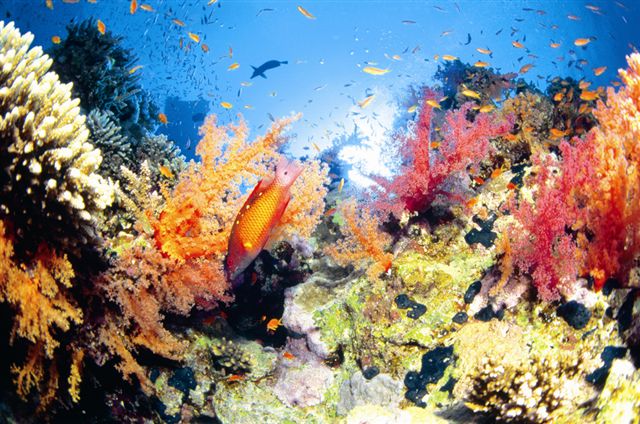 Coral Reef
23
|CIRCULATION
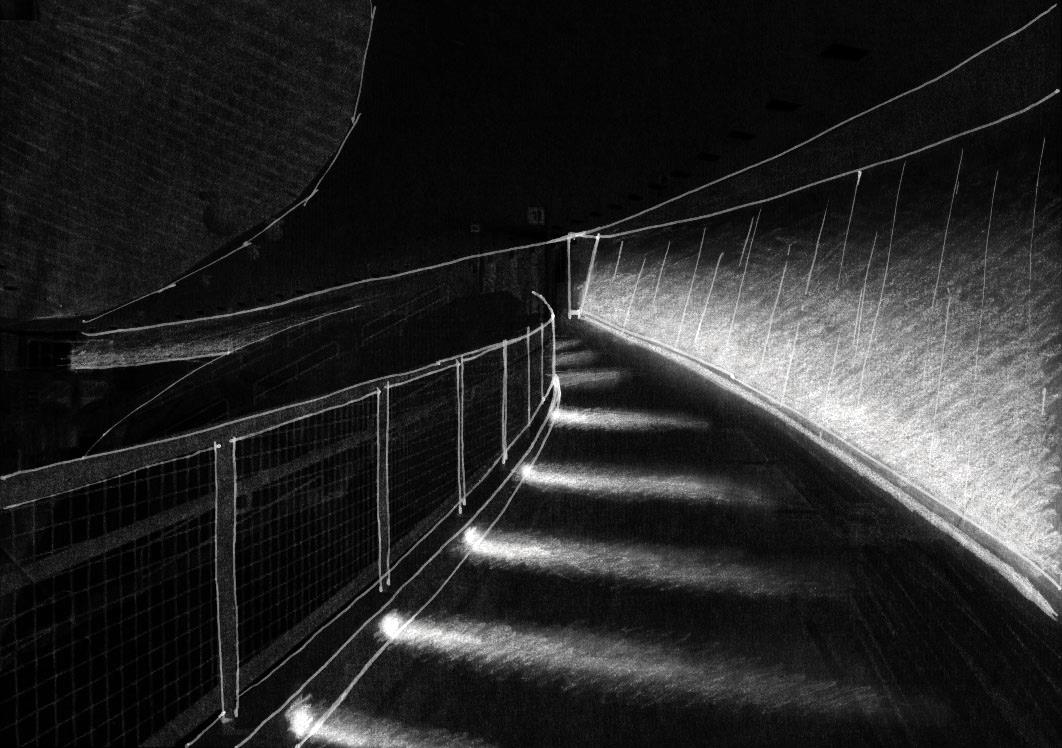 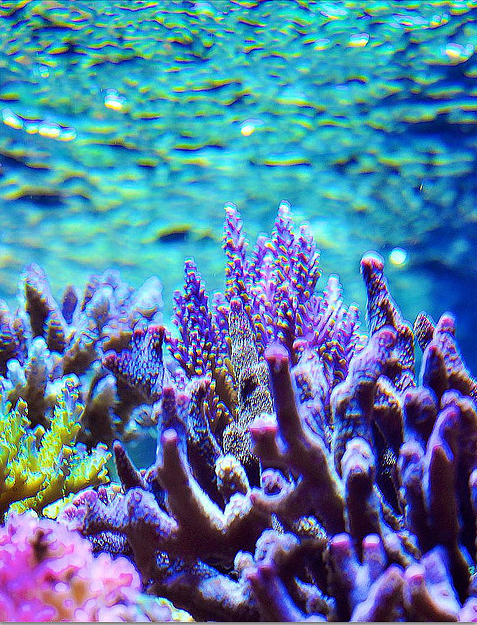 |Coral Reef
 verticalness
- Step lights to lead directions
- Linear uplight to graze the wall texture
- Recessed downlights for pressbox task illumination
24
[Speaker Notes: Linear grazer for exterior walls: floating effect]
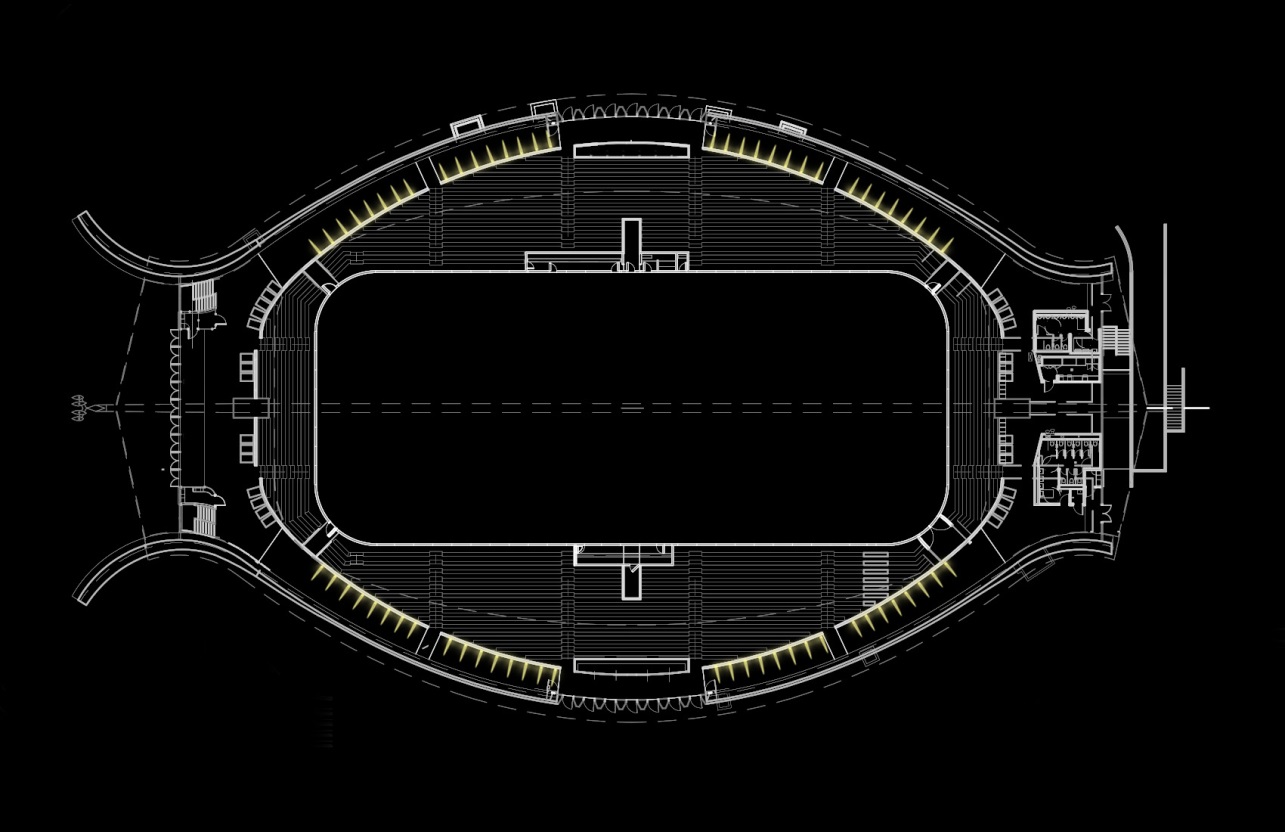 |CIRCULATION
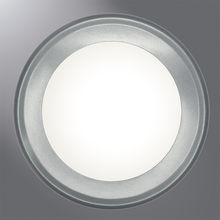 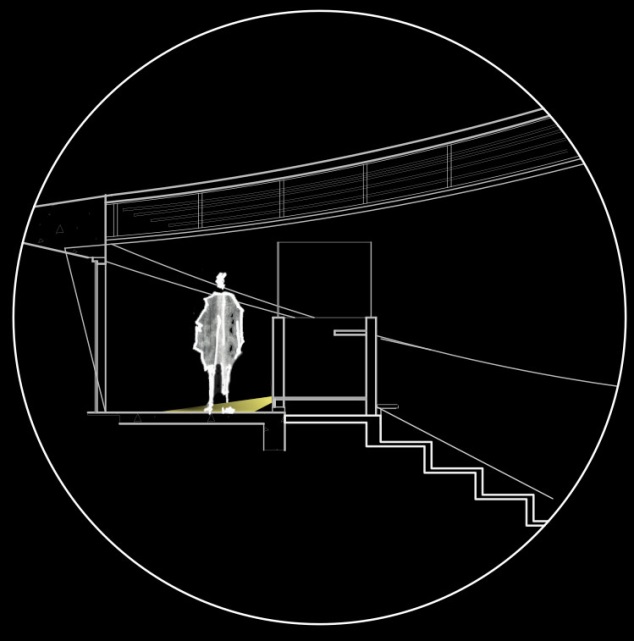 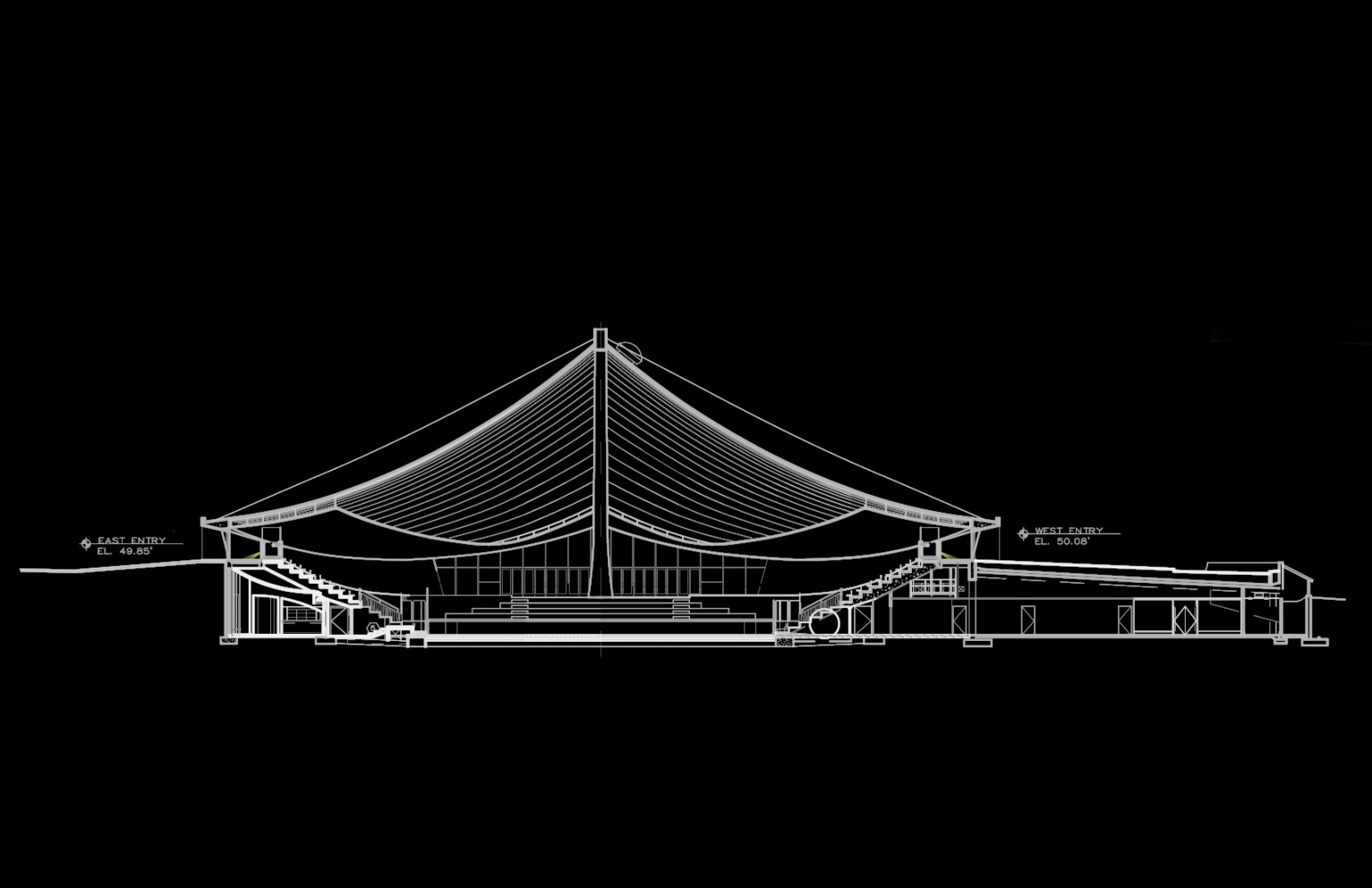 25
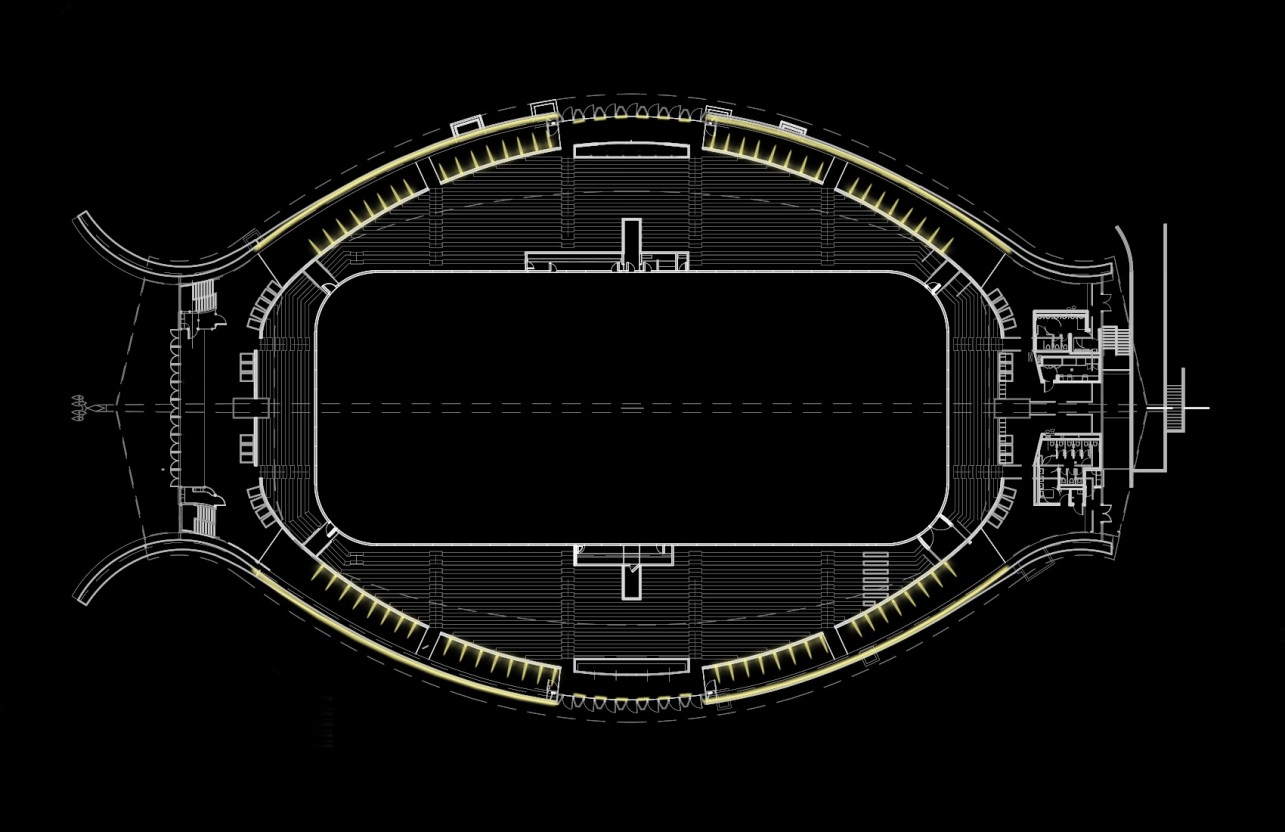 |CIRCULATION
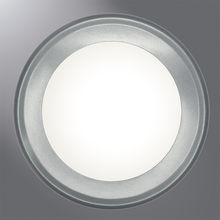 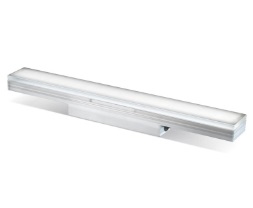 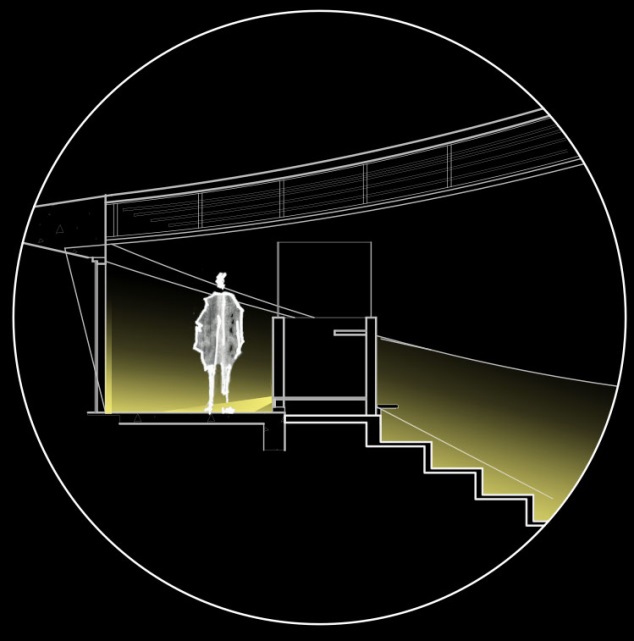 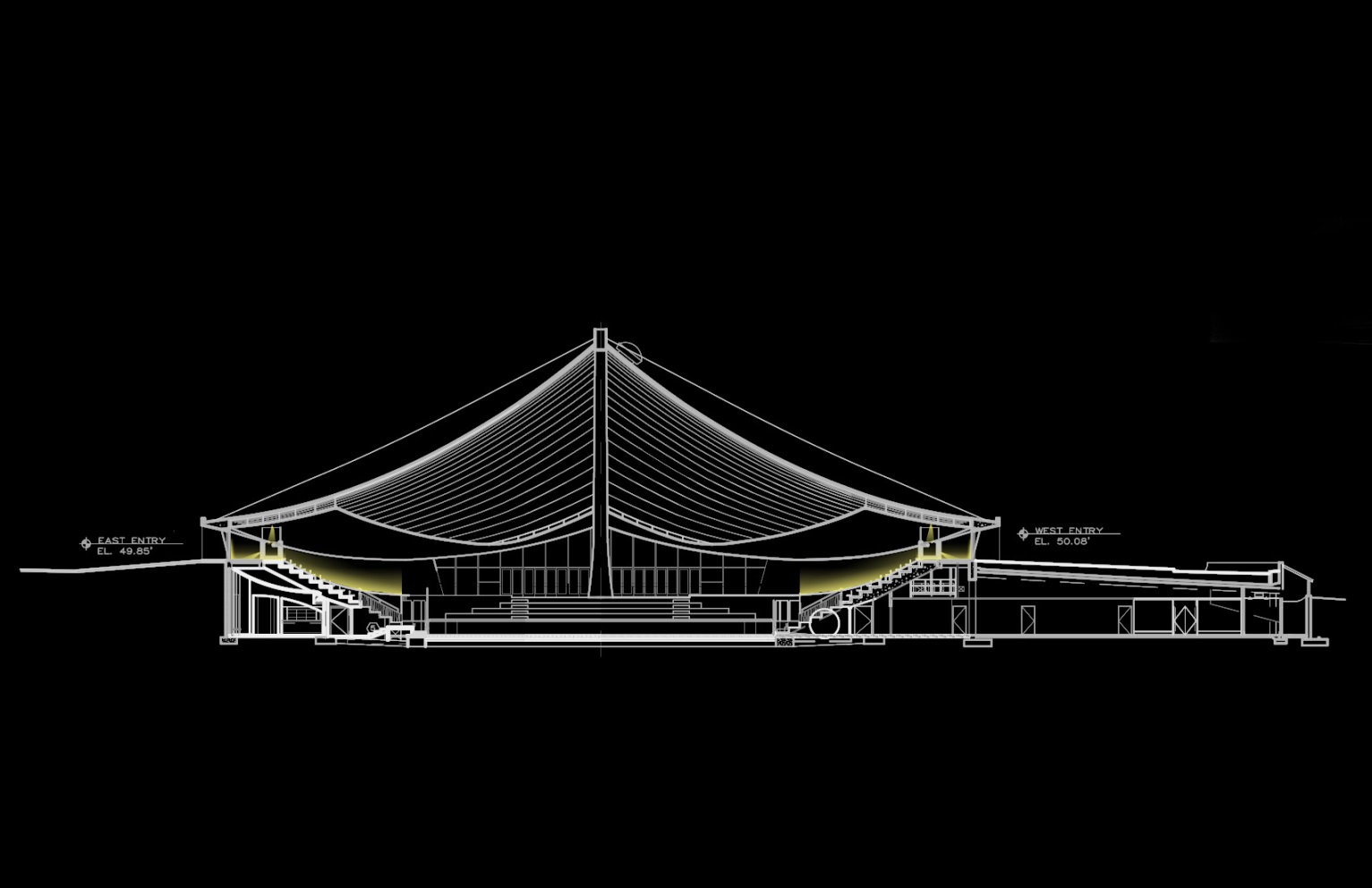 26
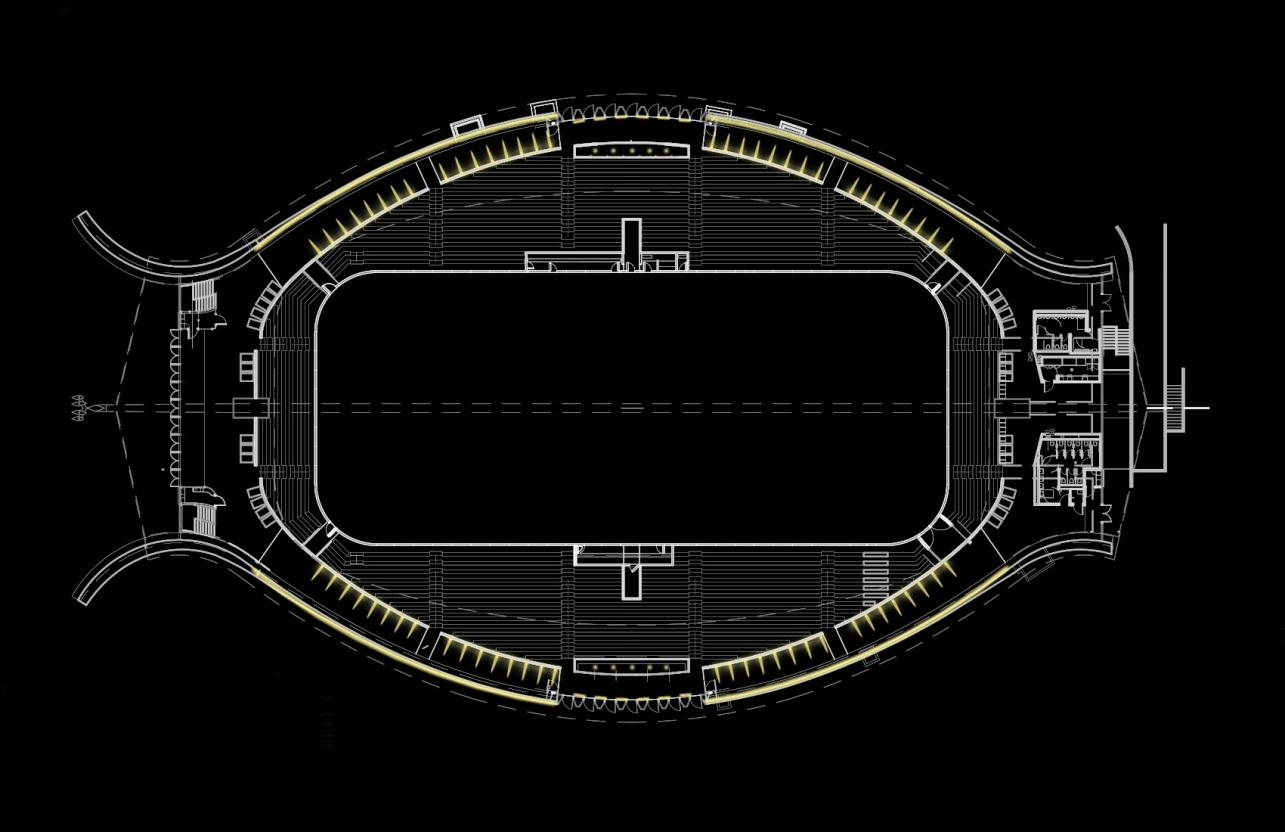 |CIRCULATION
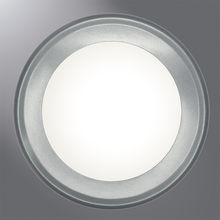 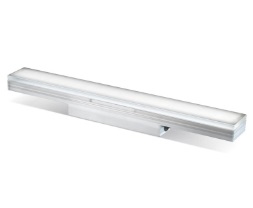 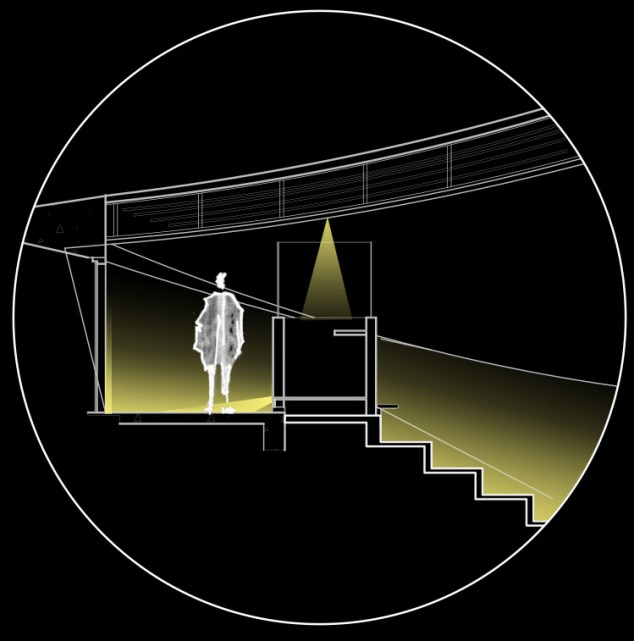 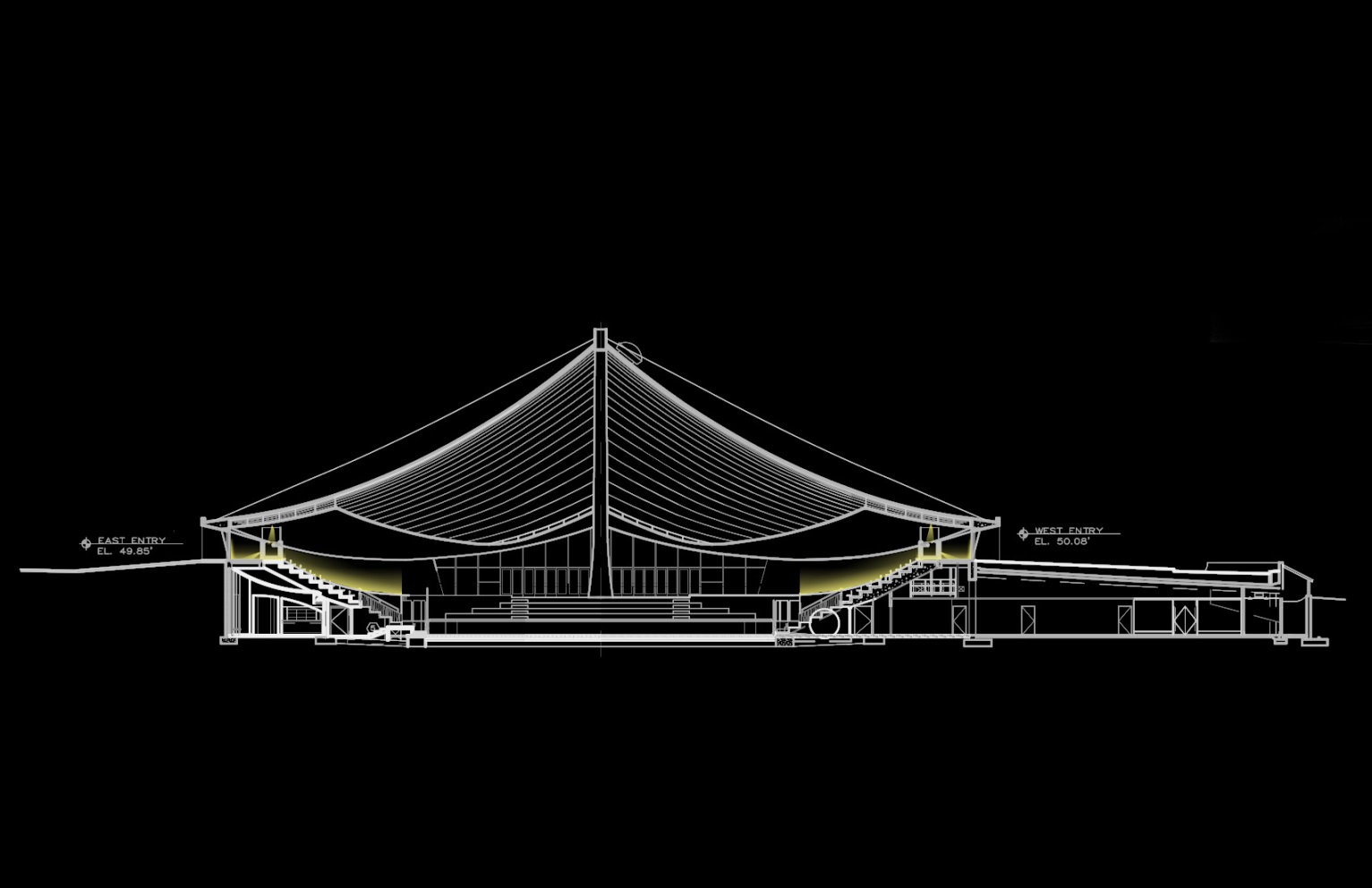 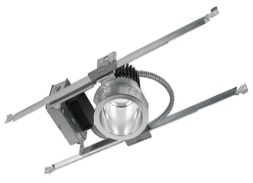 27
|RINK
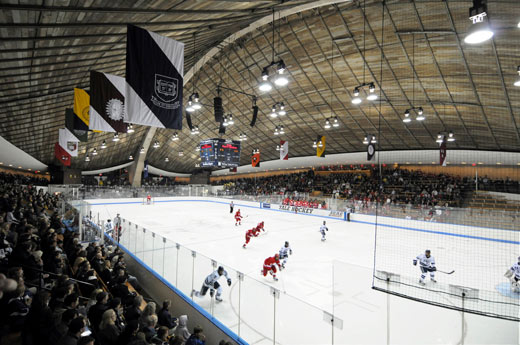 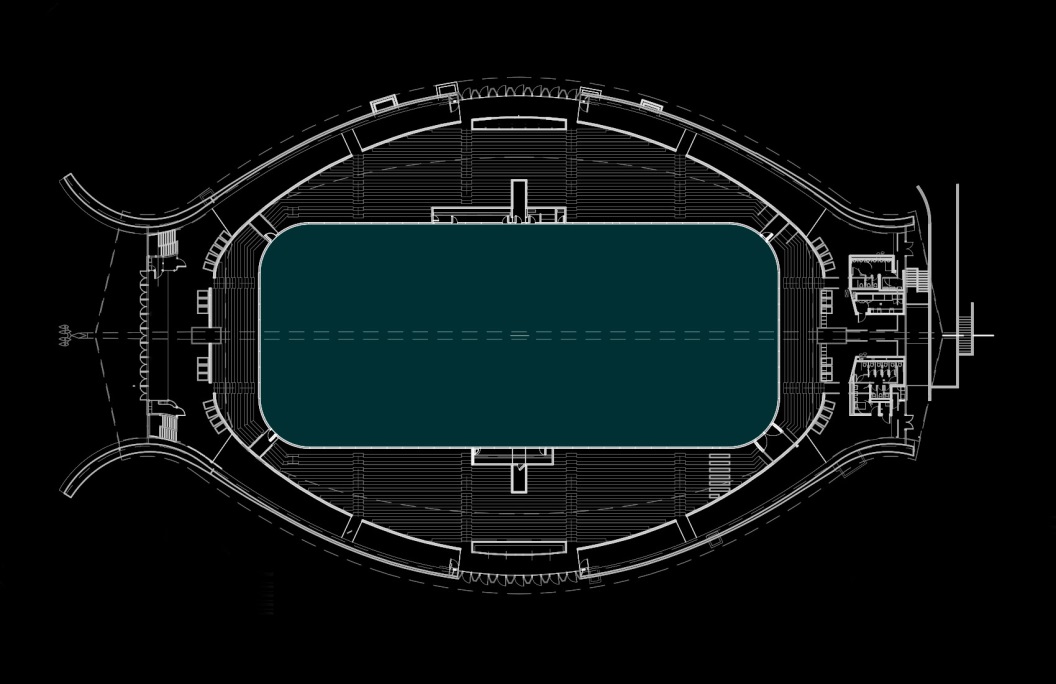 | Design Criteria
Promote cheerfulness
Avoid glare
Enhance spatial appearance
Uniformity for sports function
Expressive for figure skating/recreational function
Efficiency + Sustainability
Sports: Eh = 1000 lx; Ev = 300 lx; Max:Min = 2.5:1
Recreation: Eh = 30 lx; Ev = 8 lx ; Max:Min = 5:1
28
|RINK
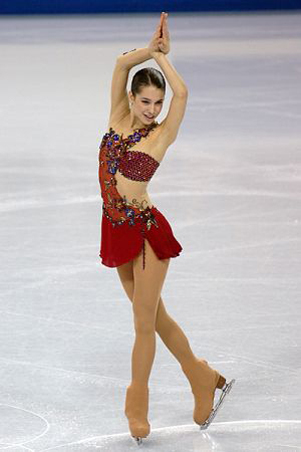 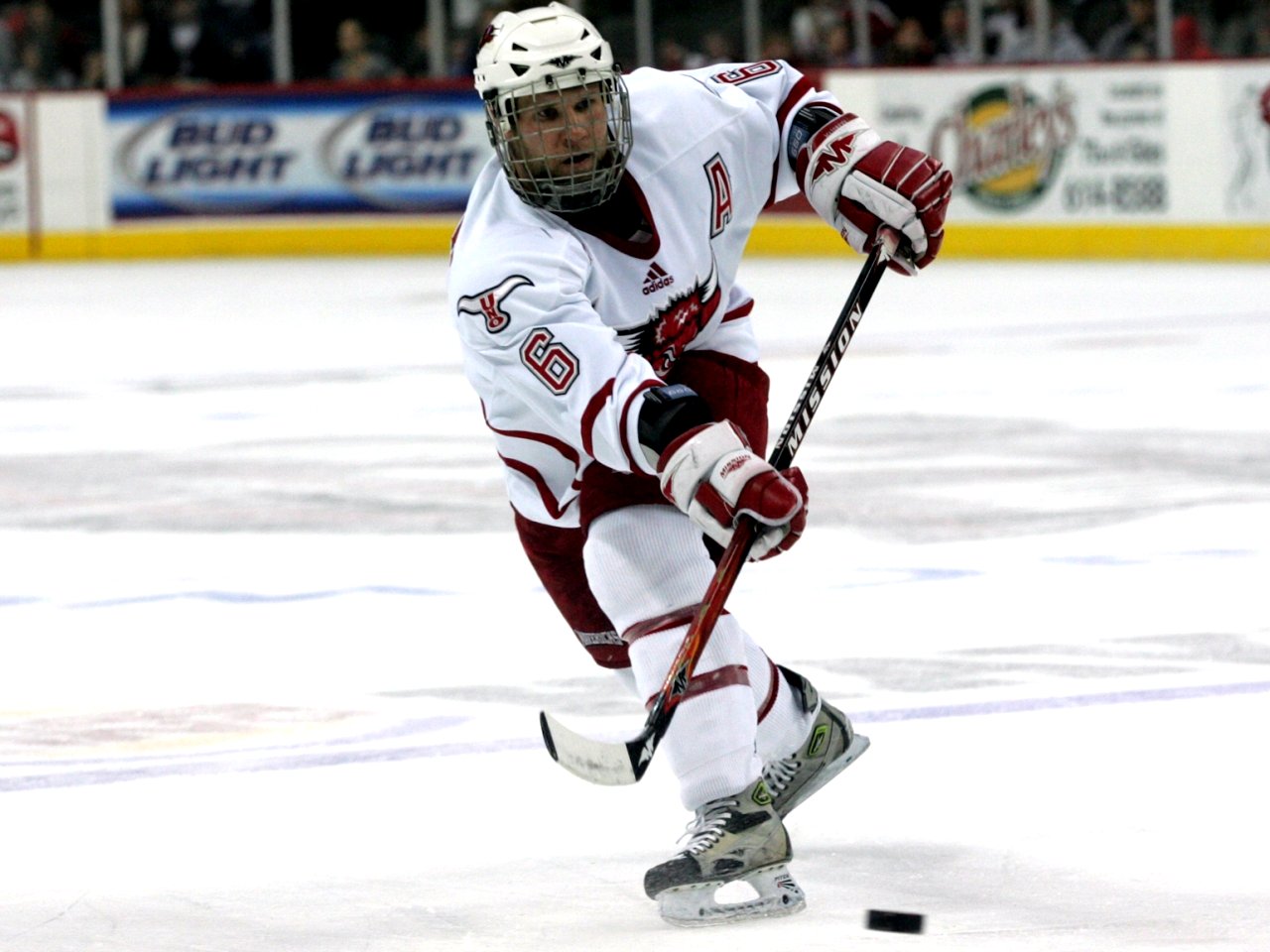 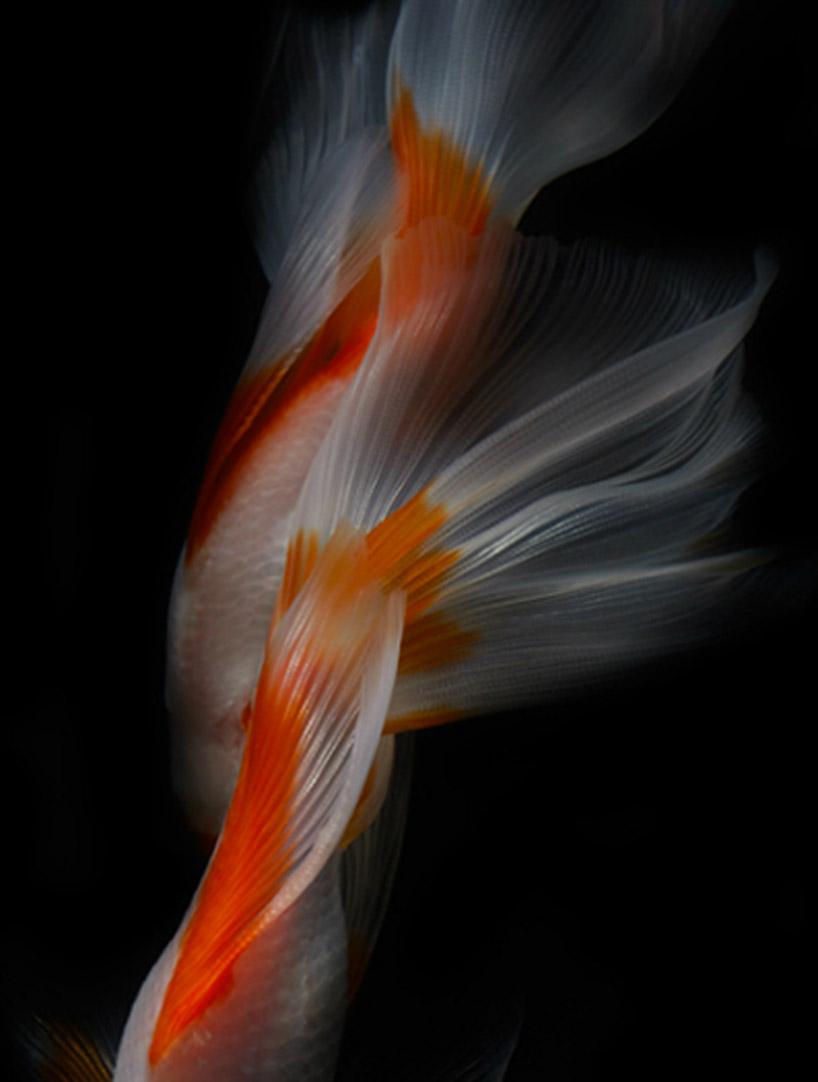 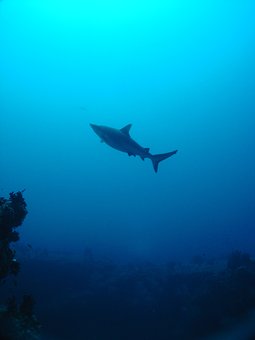 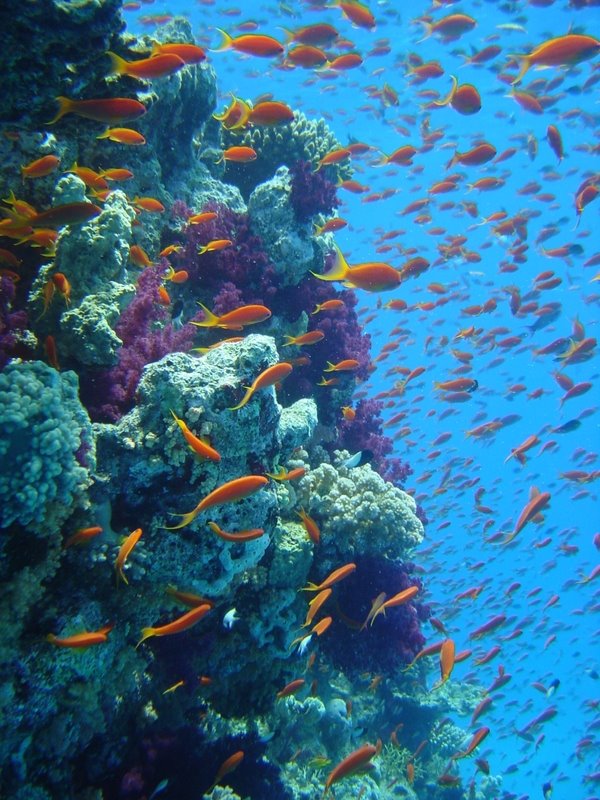 Ocean
29
|RINK
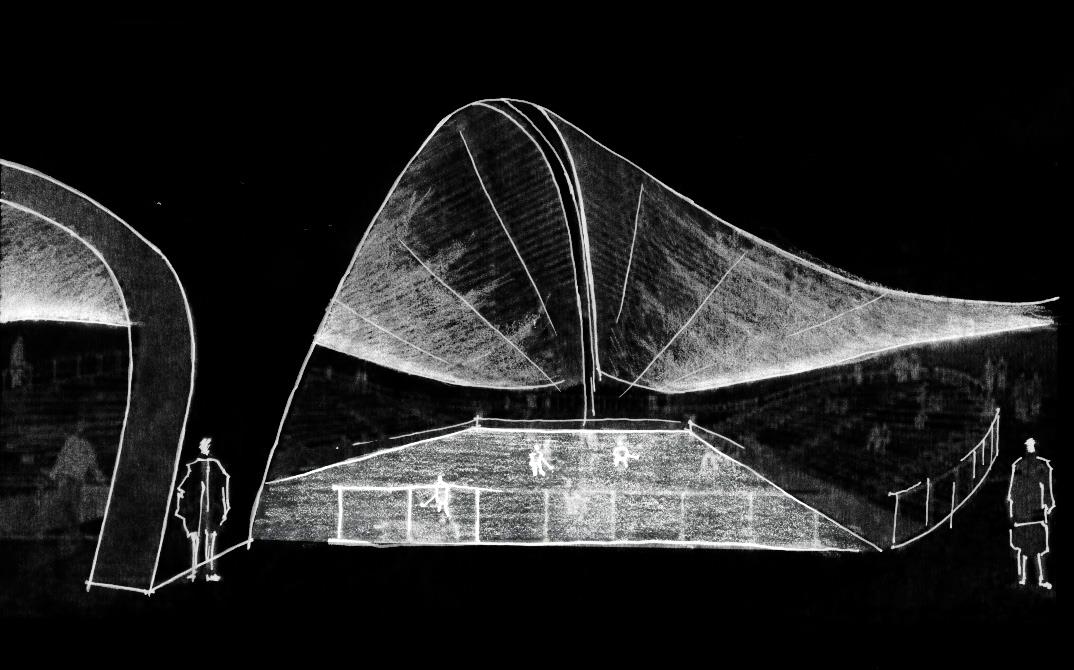 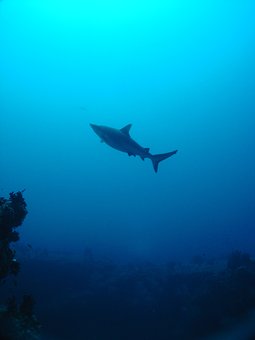 |Ocean: Sports
 pattern + uniformity
- Linear grazer to accentuate the ceiling
- Use of shadow to expand the dimension
- Pendant downlights to provide uniform distribution              
  on the ice
30
|RINK
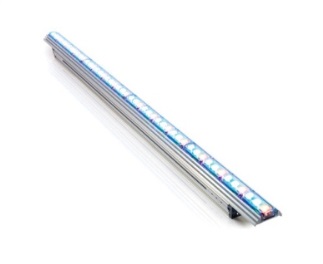 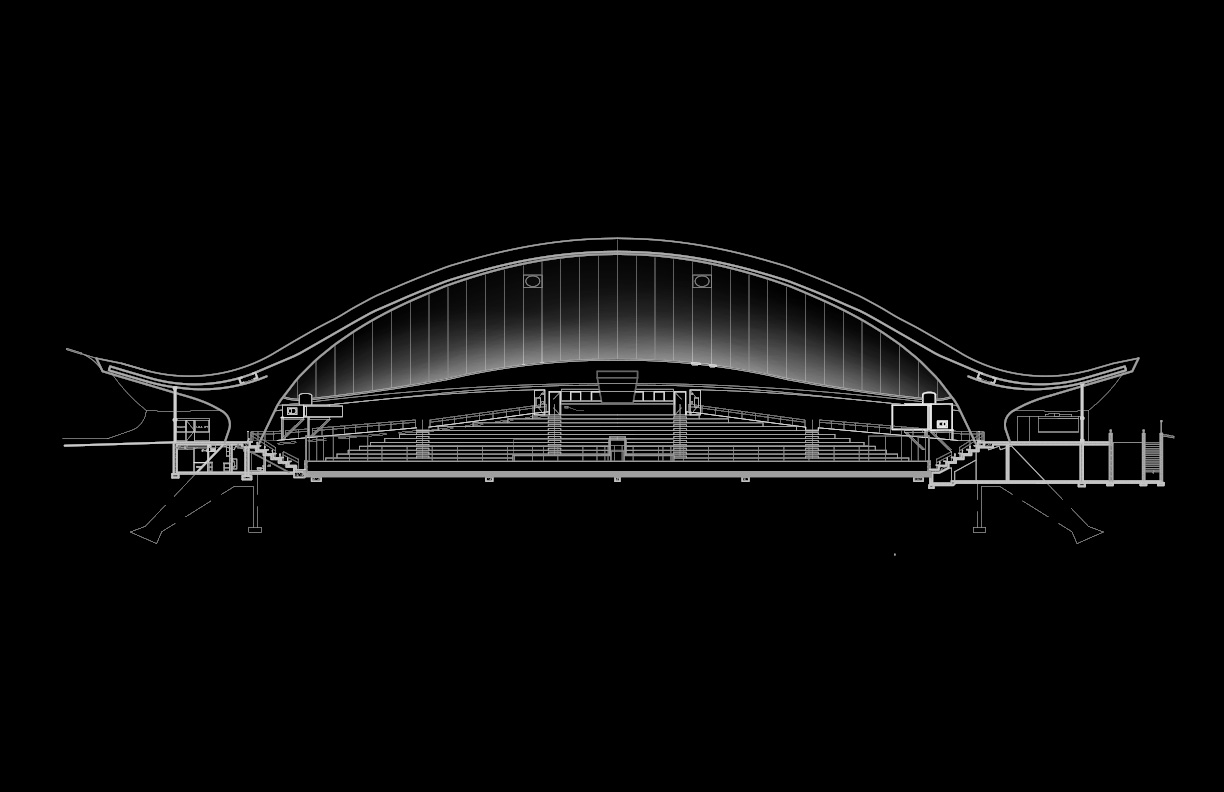 31
|RINK
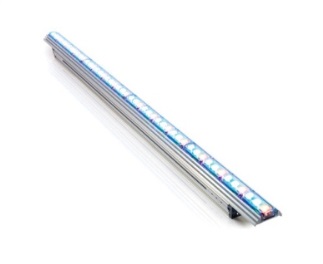 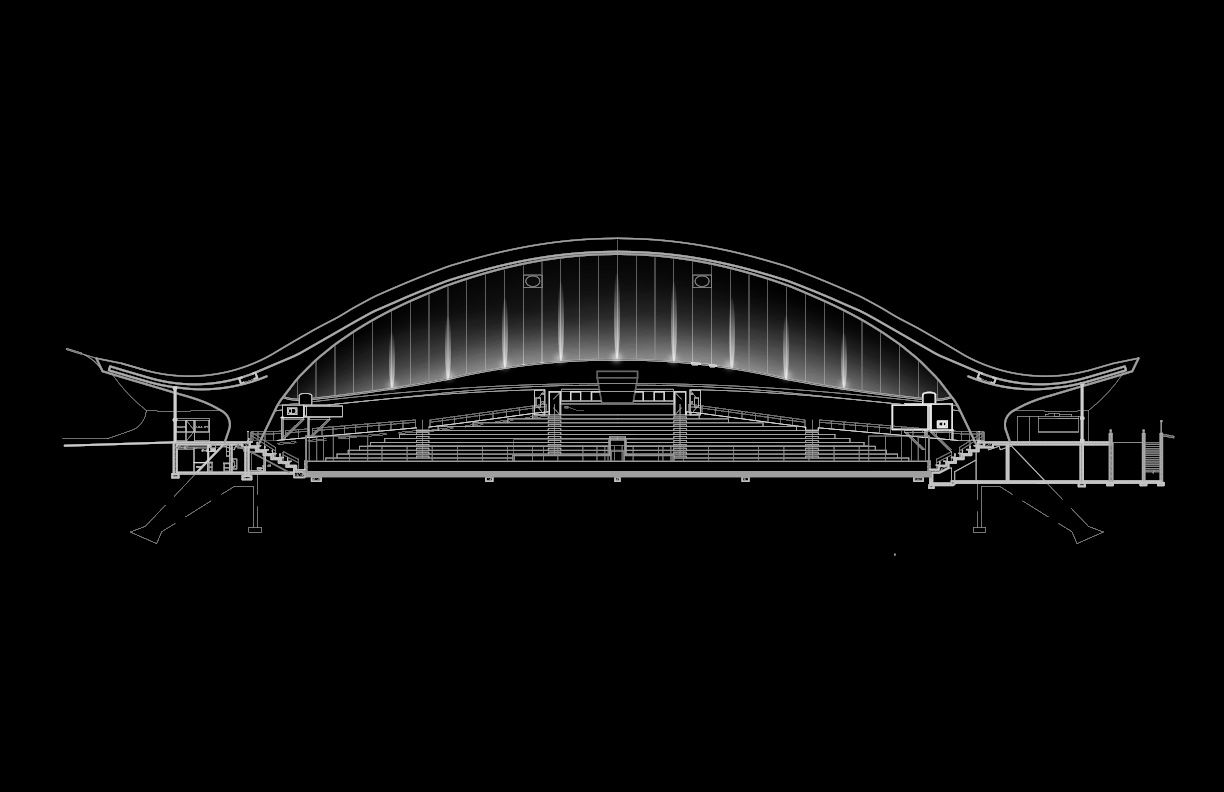 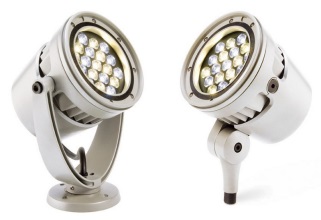 32
|RINK
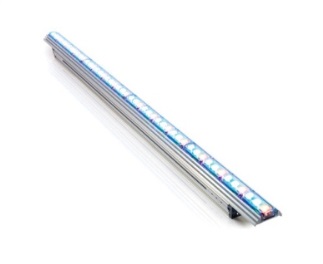 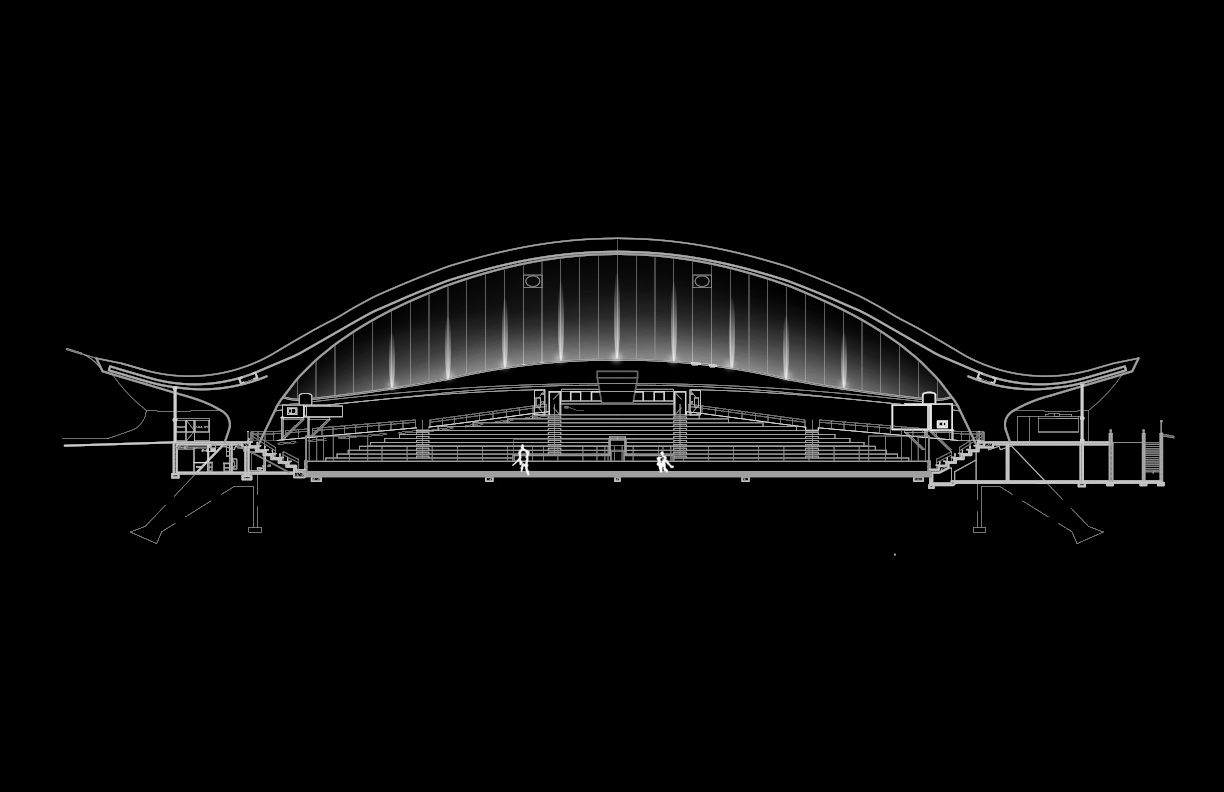 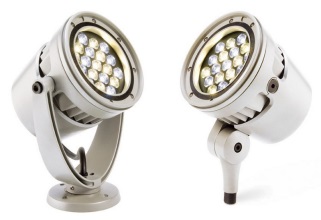 33
|RINK
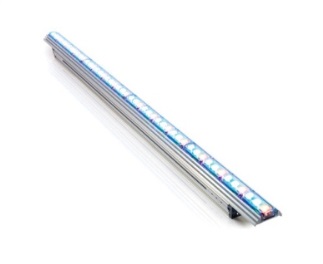 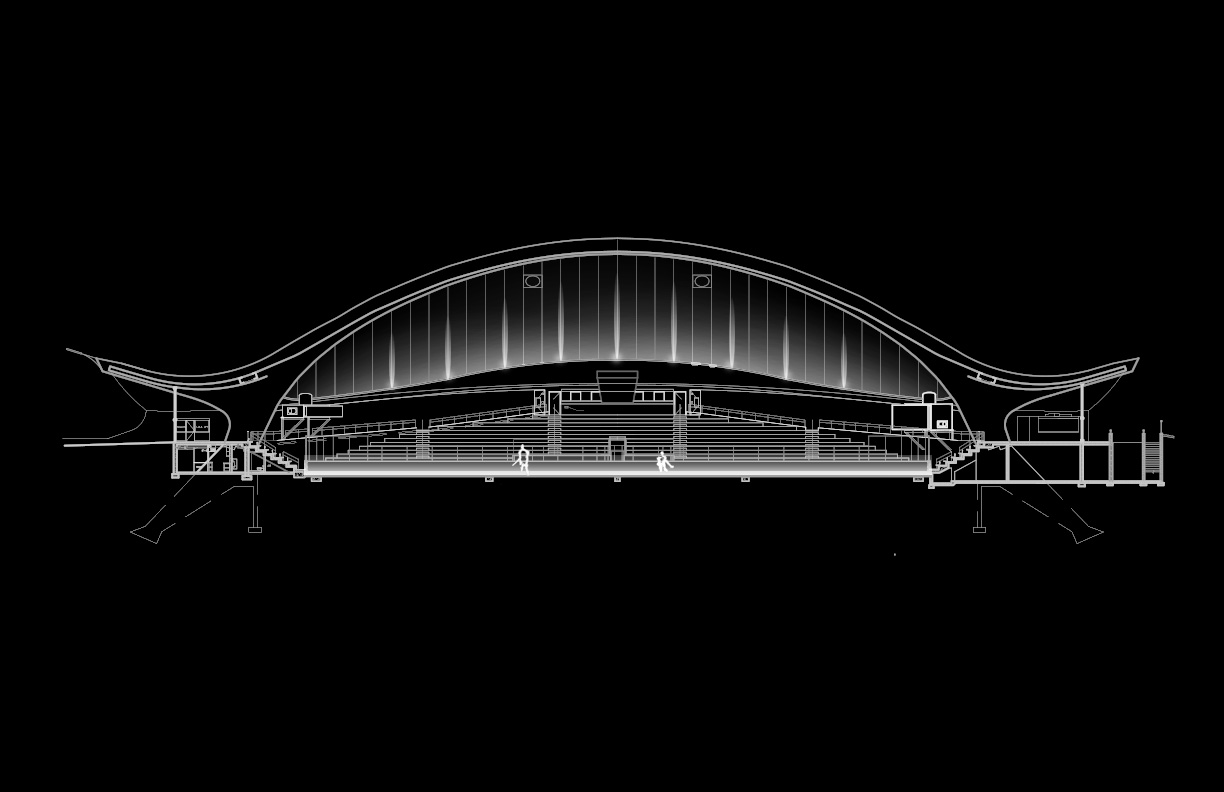 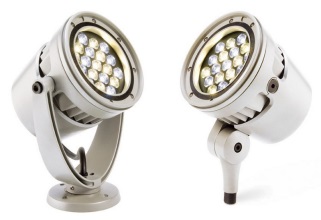 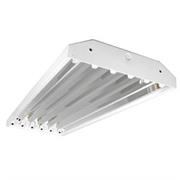 34
|RINK
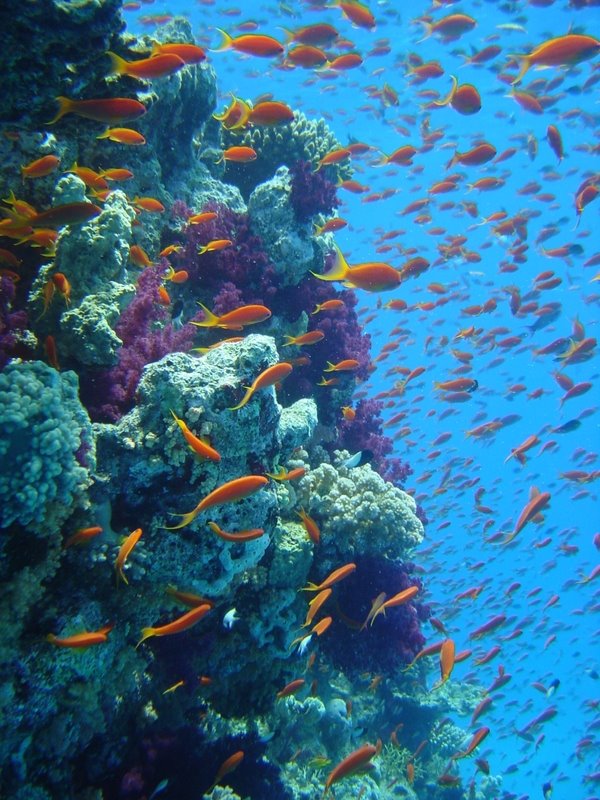 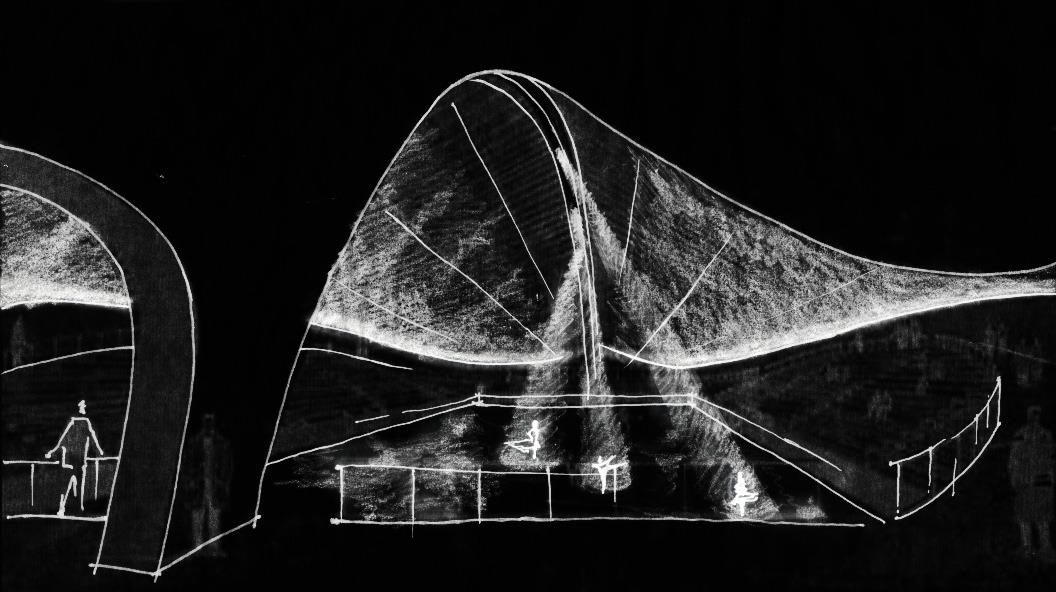 |Ocean: Performance/Recreational
 pattern + romance
- Linear grazer to accentuate the ceiling
- Use of shadow to expand the dimension
- Spotlights to focus
- Gobo
35
|RINK
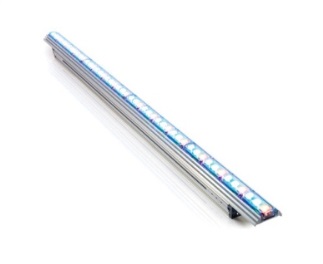 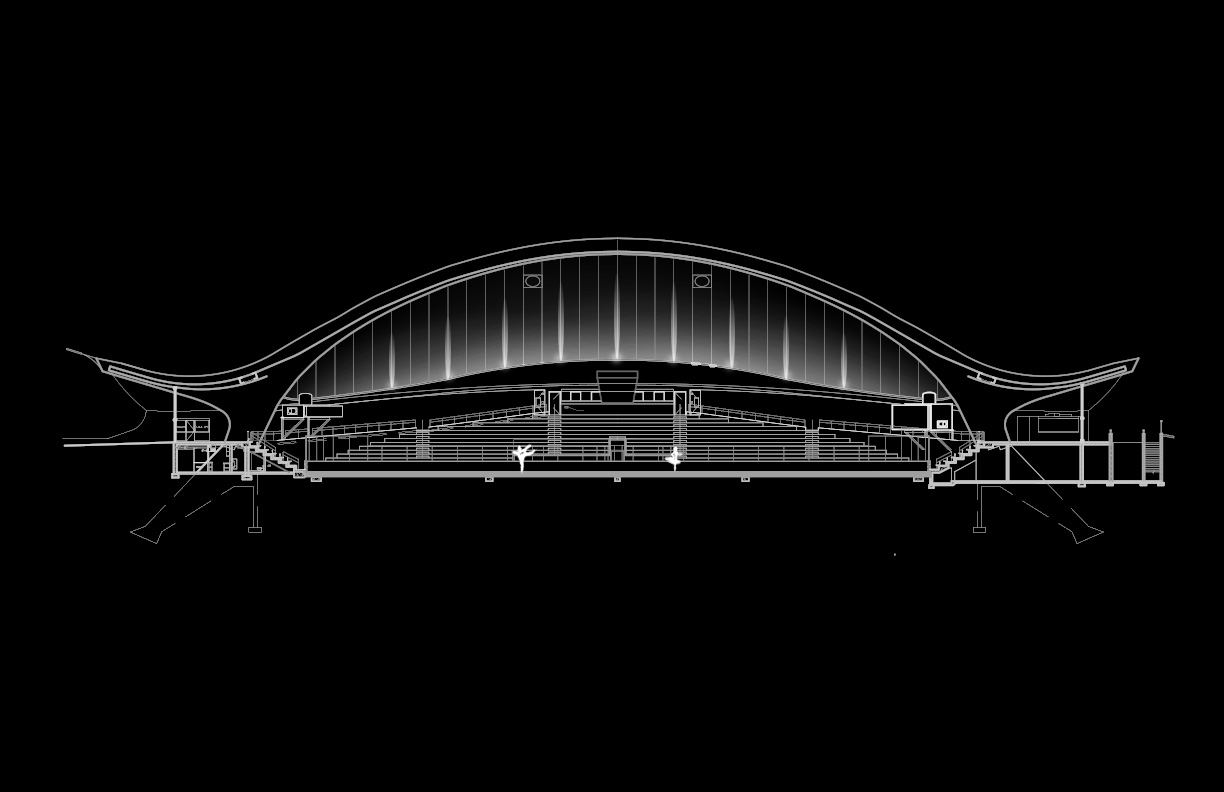 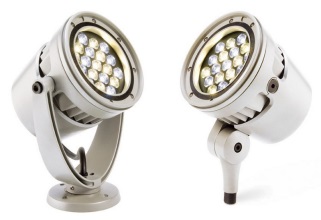 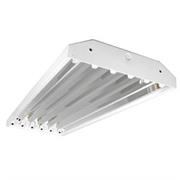 36
|RINK
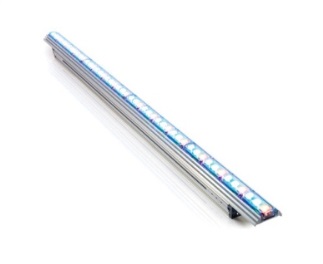 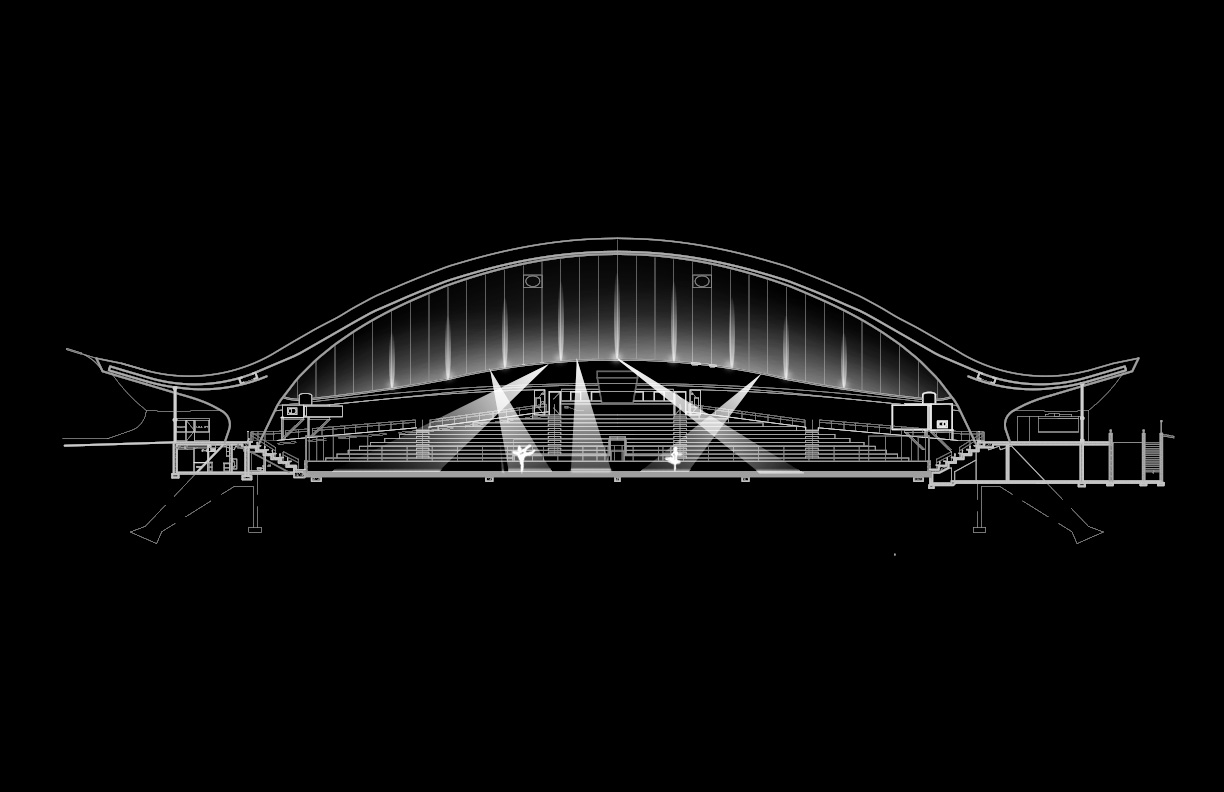 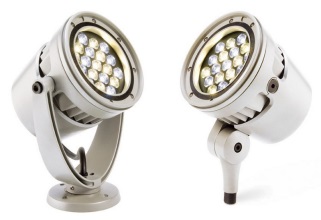 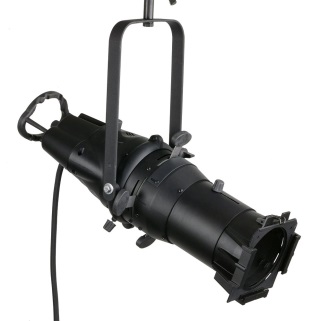 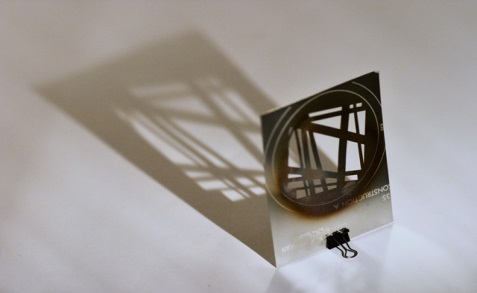 37
|SCHLEY CLUBROOM
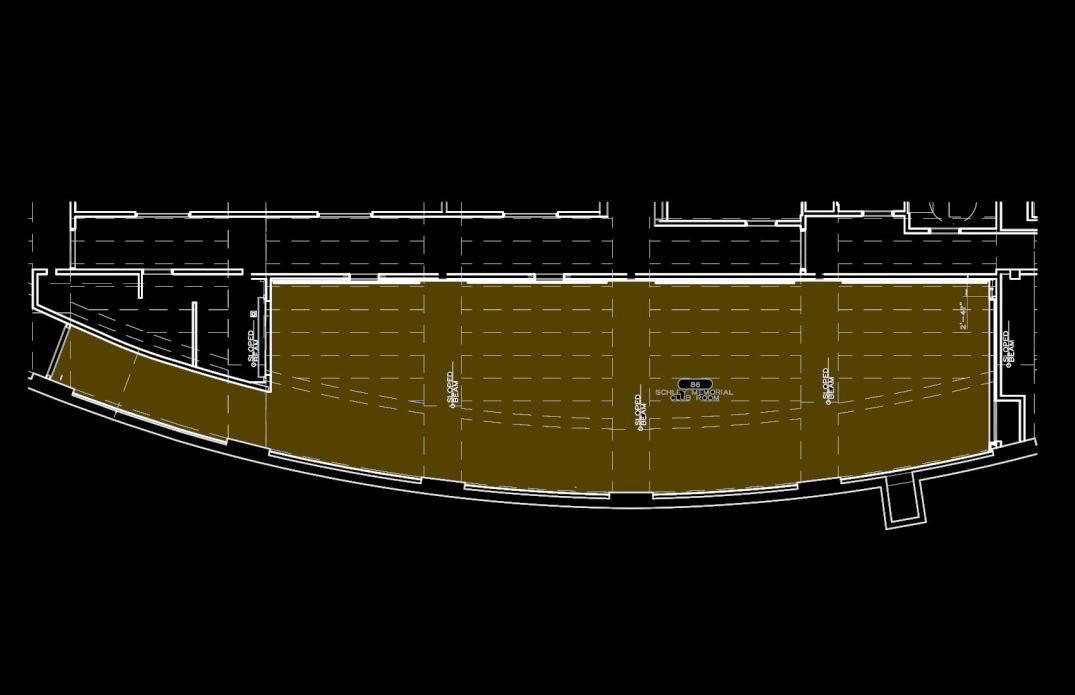 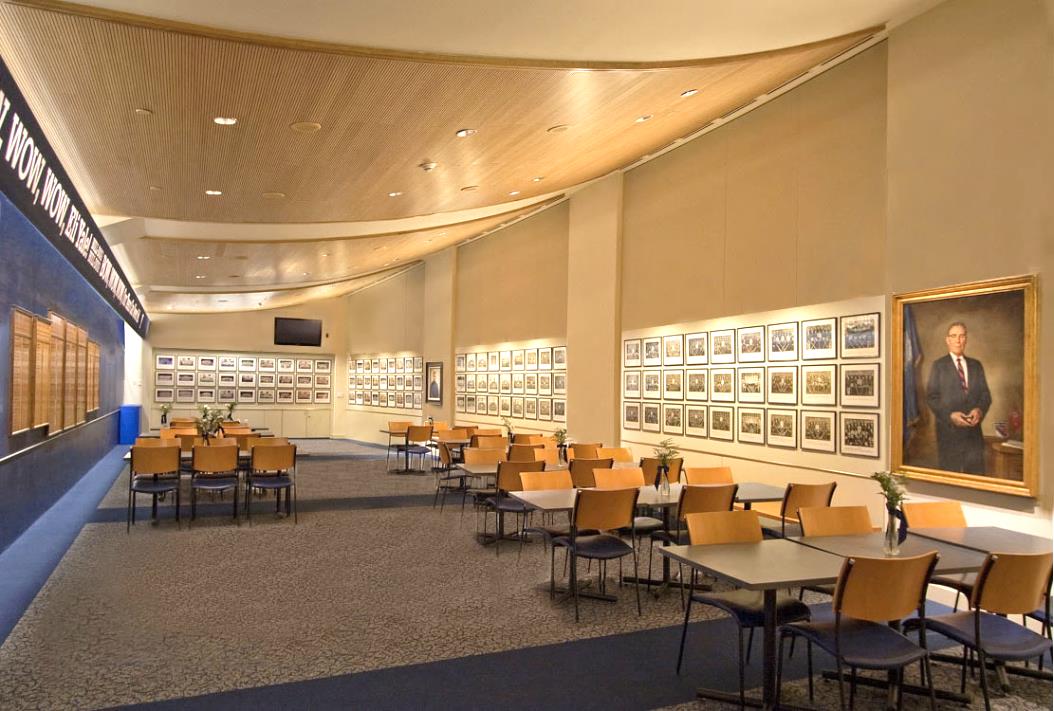 | Design Criteria
Provide adequate light level and desirable highlights for art display
Create a comforting atmosphere
Enlarge the space
Private psychological impression
38
|SCHLEY CLUBROOM
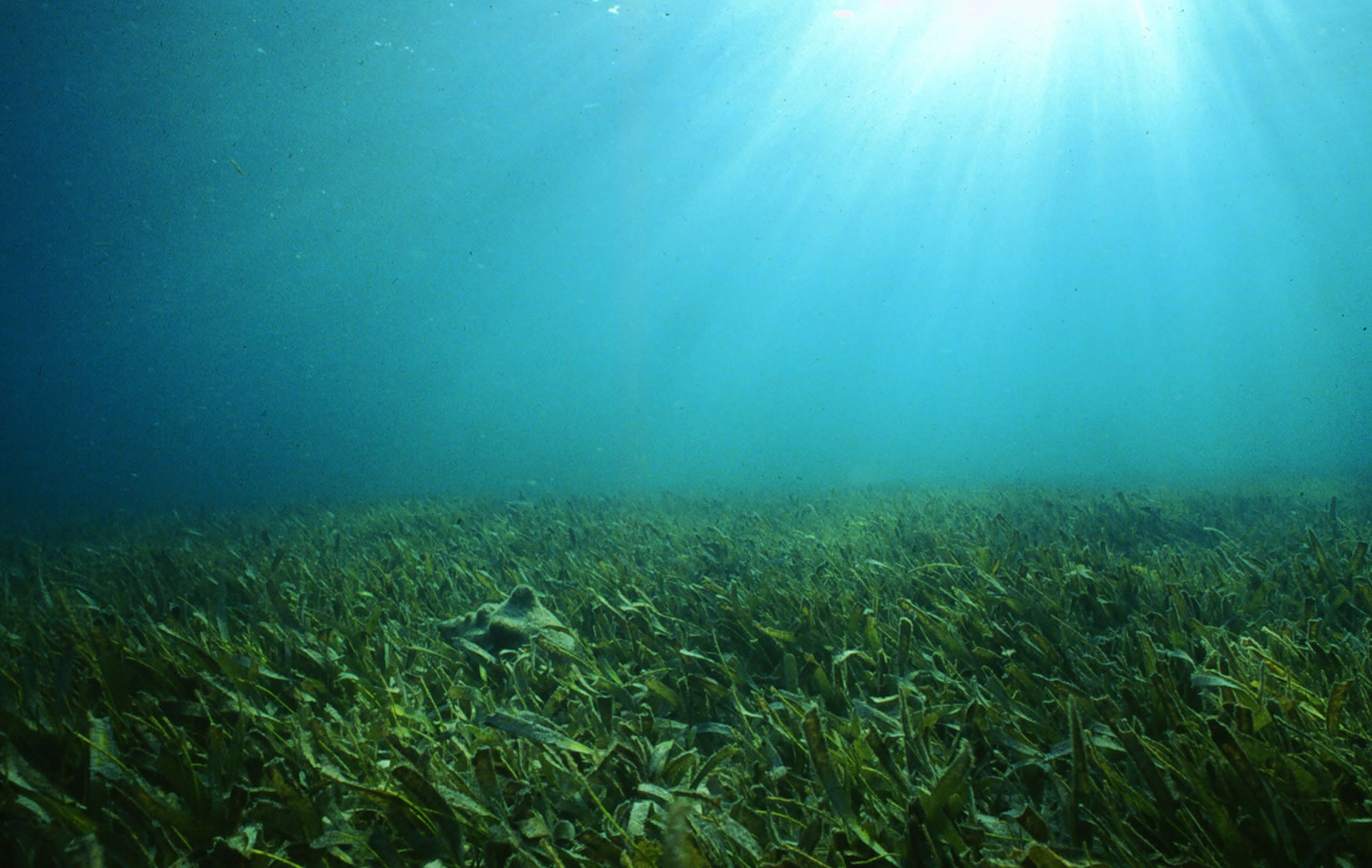 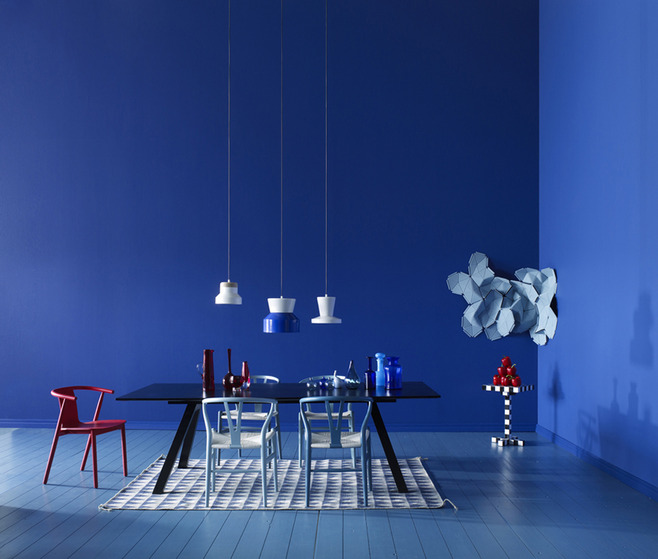 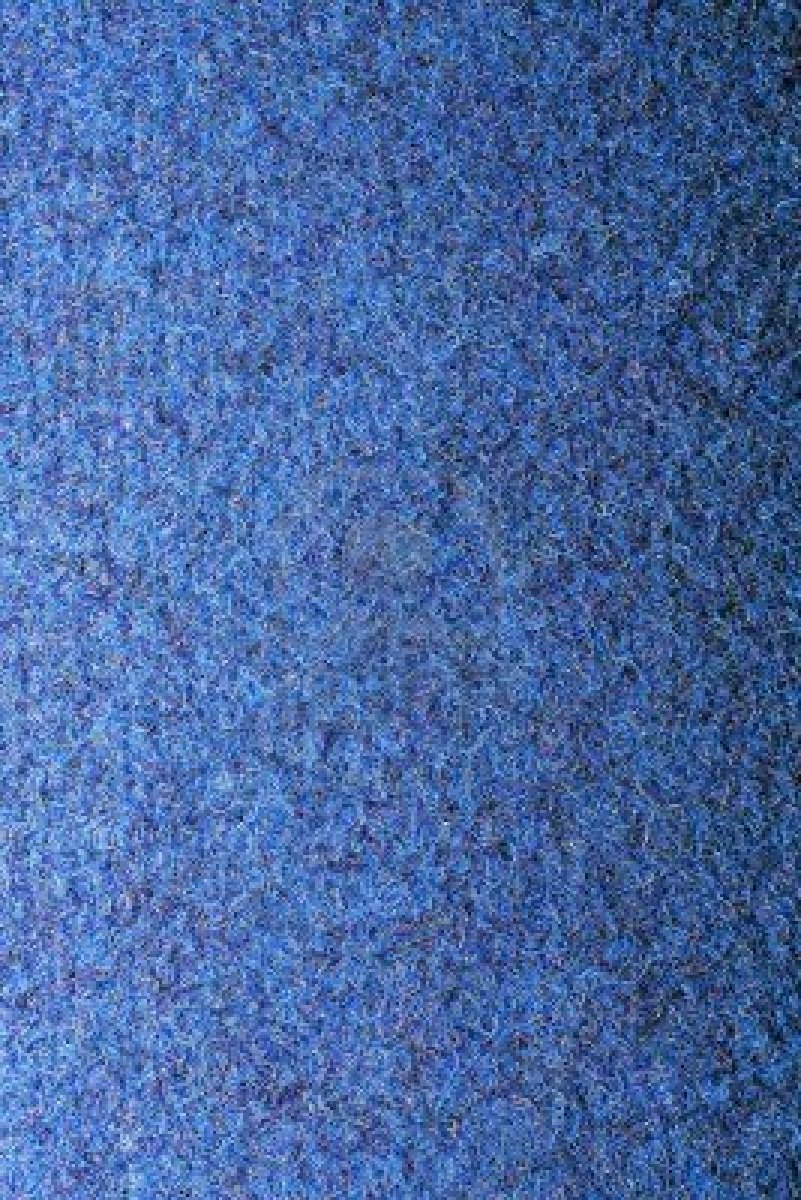 Deep Ocean Floor
39
|SCHLEY CLUBROOM
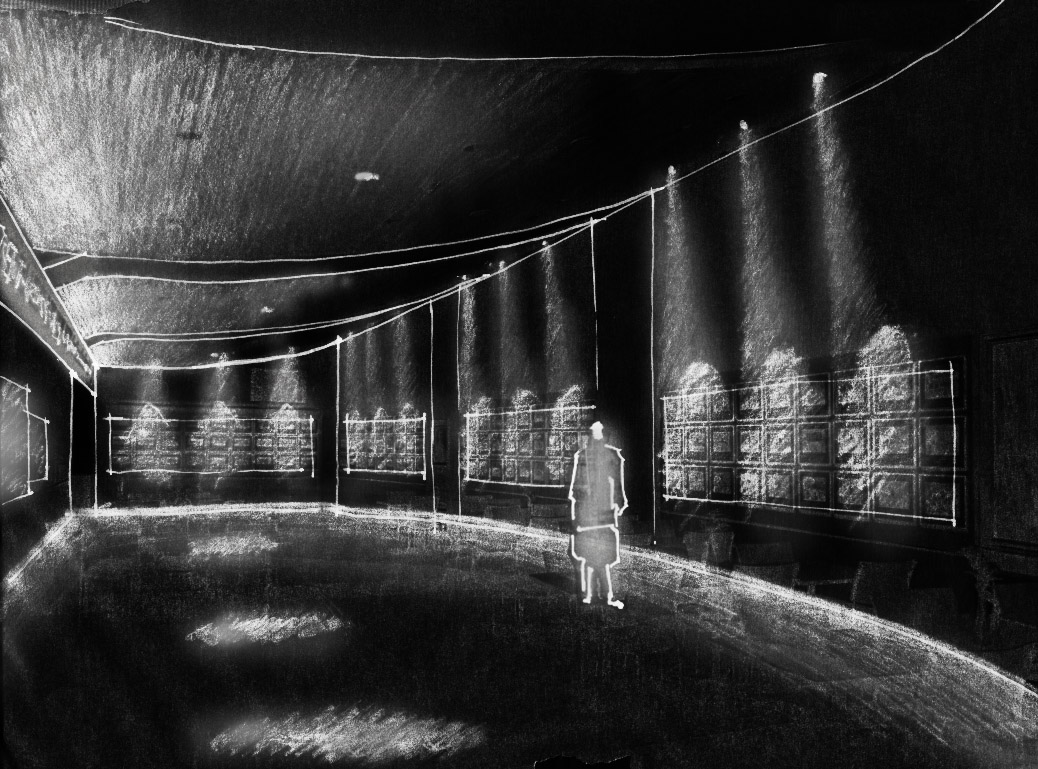 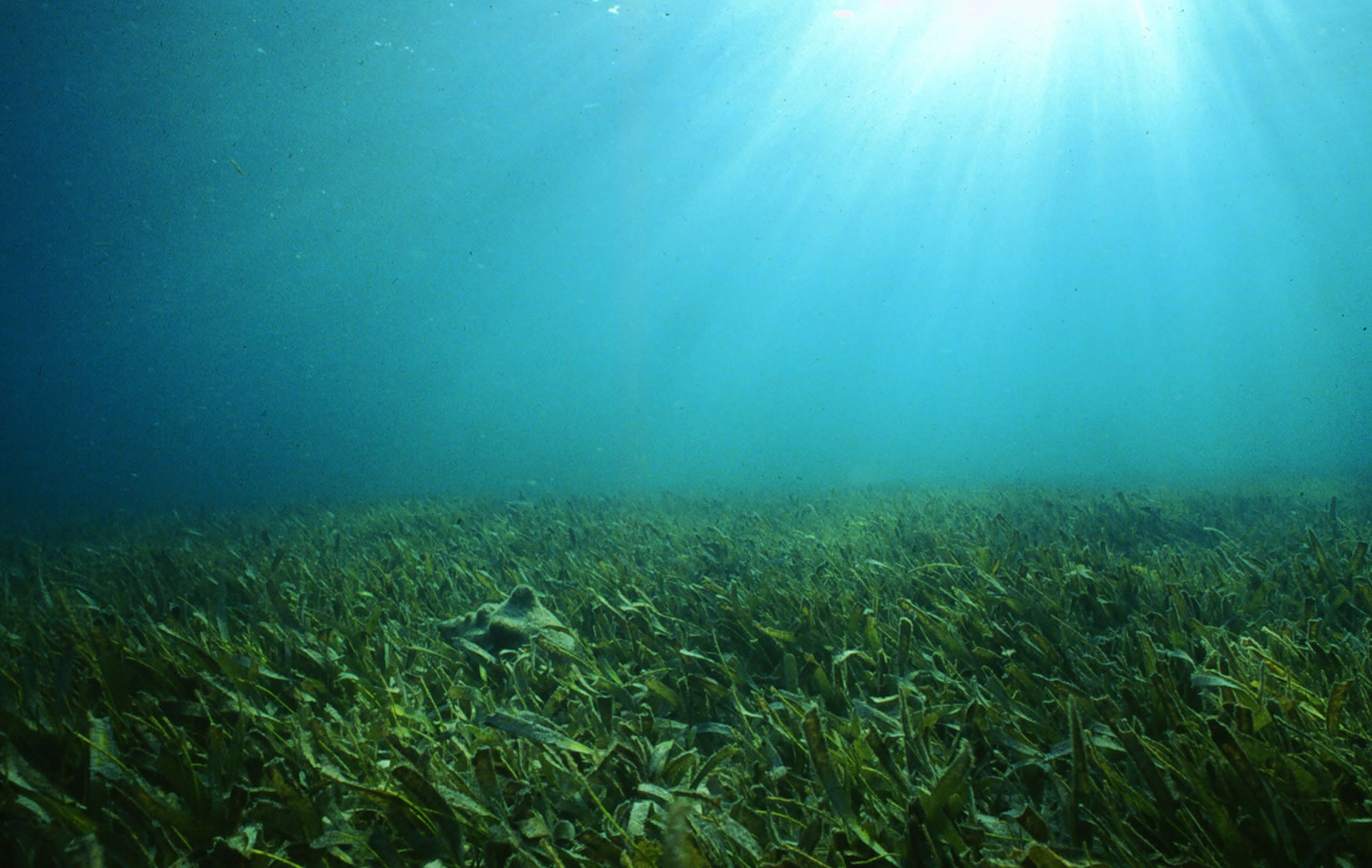 |Schley Clubroom: Deep Ocean Floor
 quiet + peaceful
- Recessed spotlights to highlight artworks
- Linear washer for wood panels 
- Perimeter lighting on floor level
- Recessed downlights
40
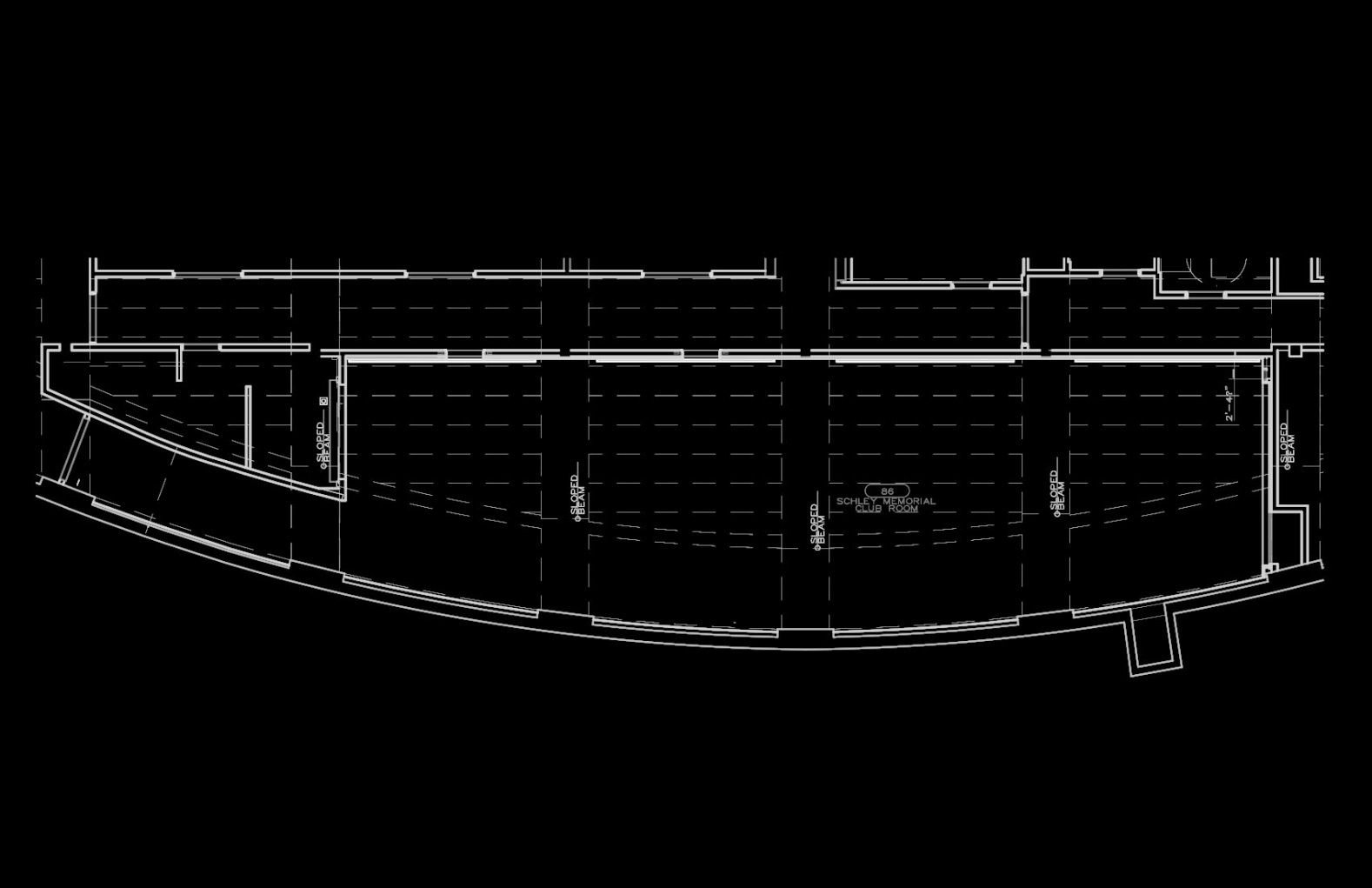 |SCHLEY CLUBROOM
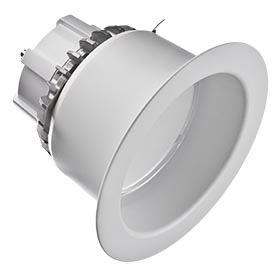 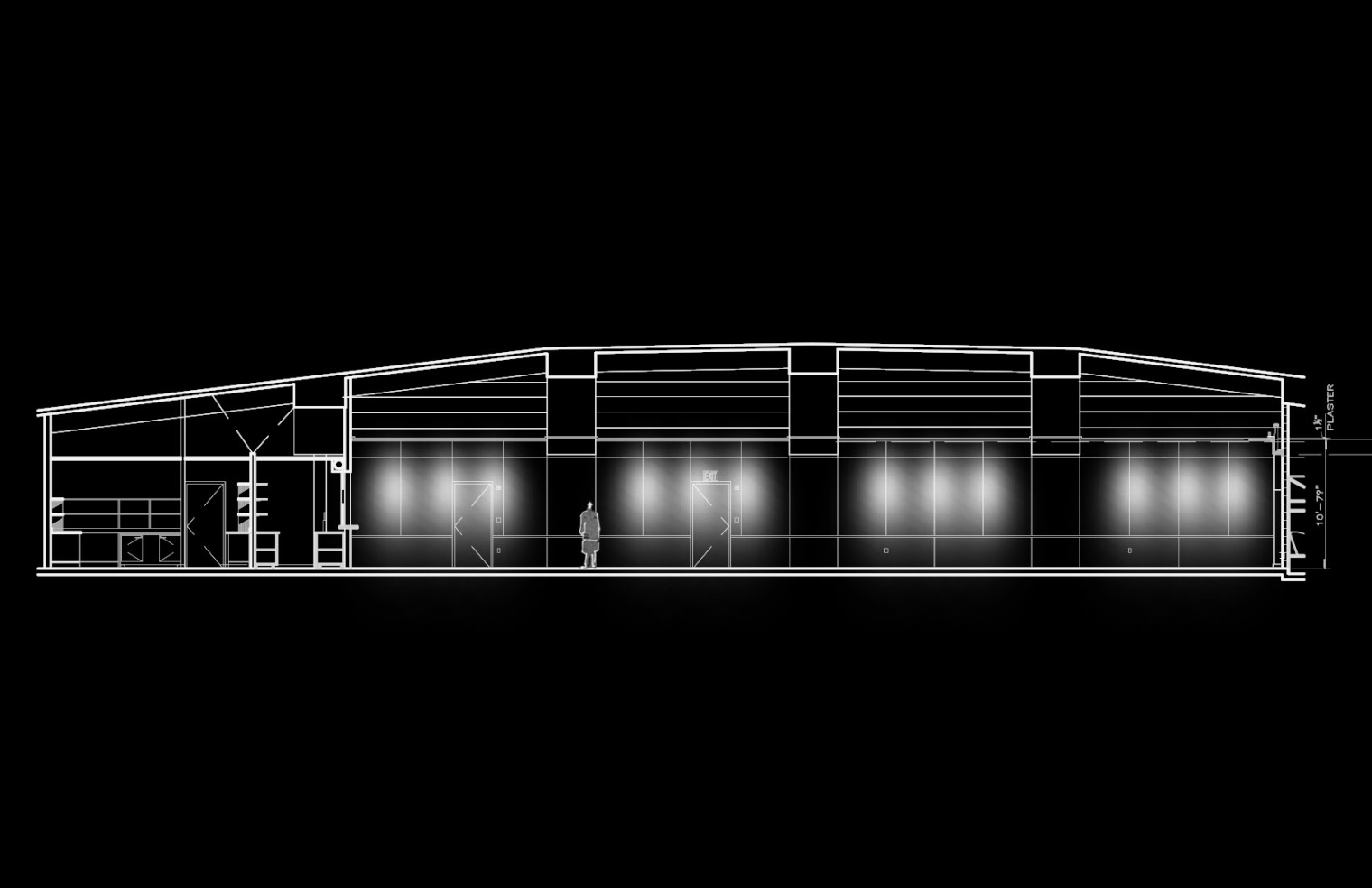 41
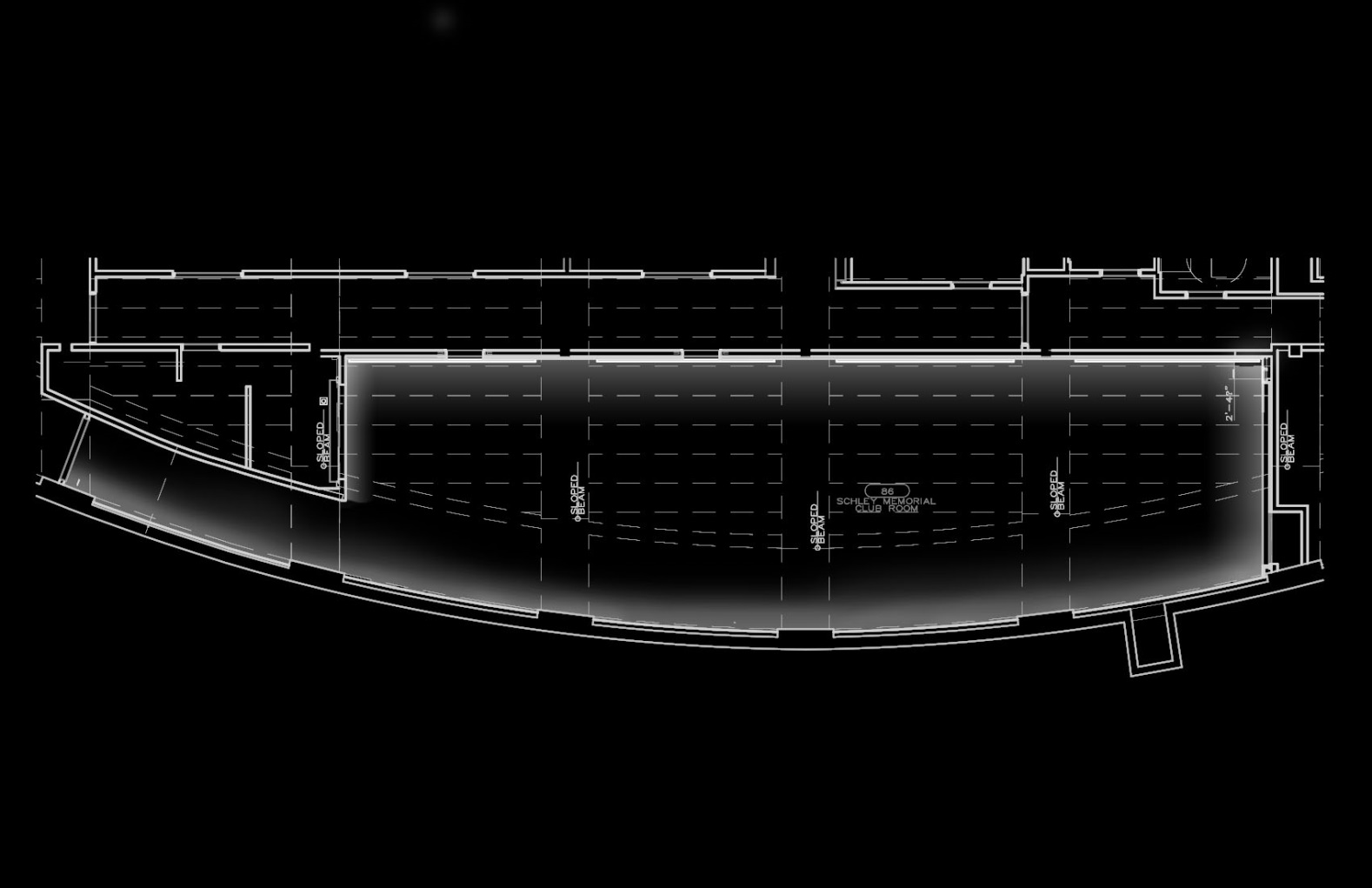 |SCHLEY CLUBROOM
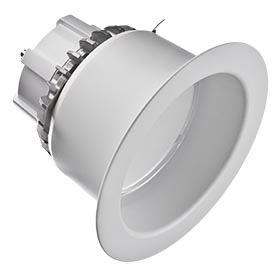 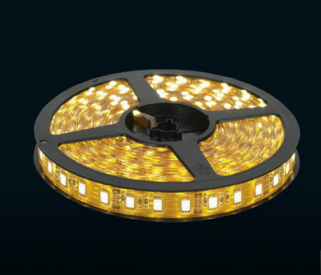 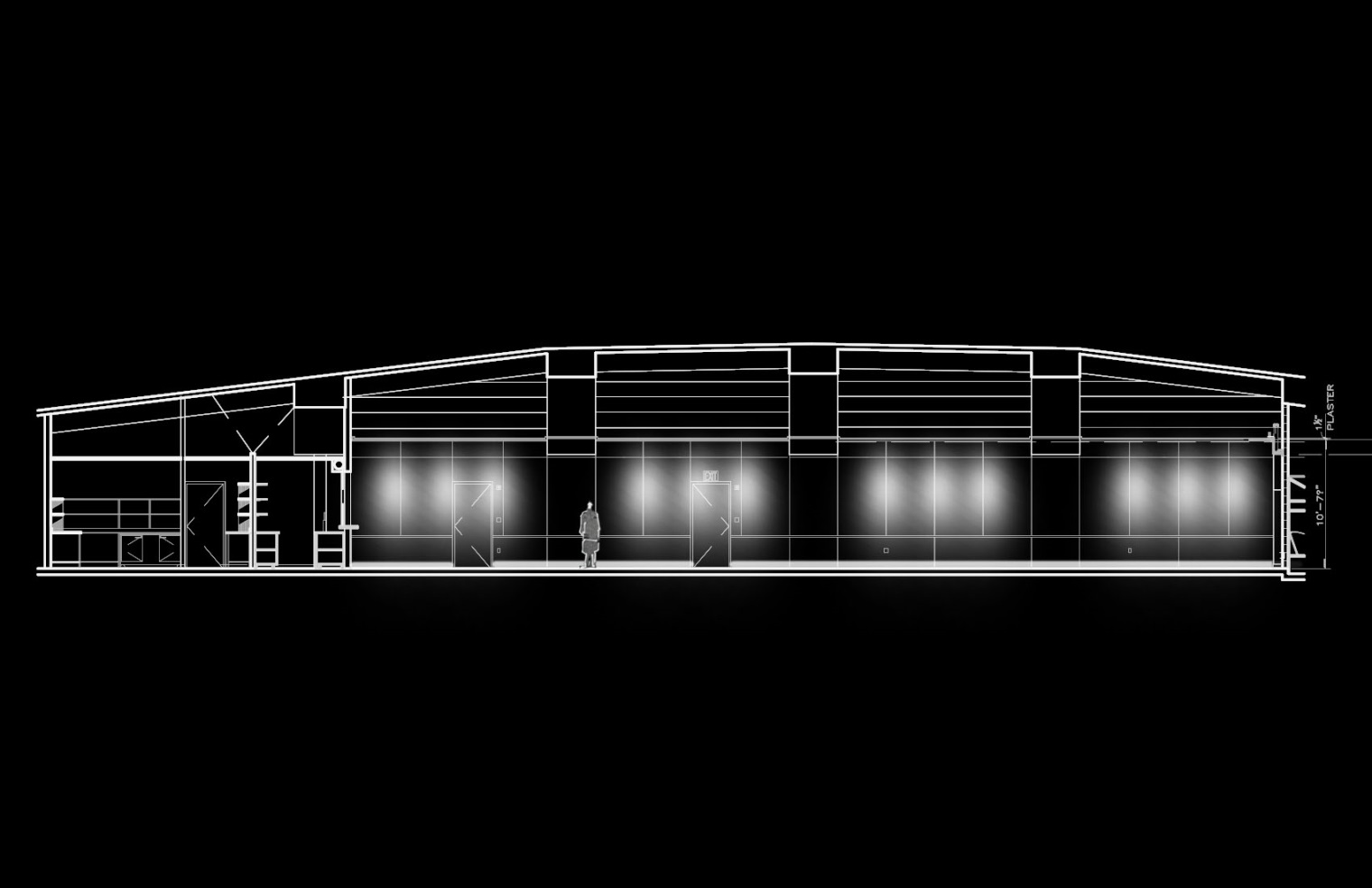 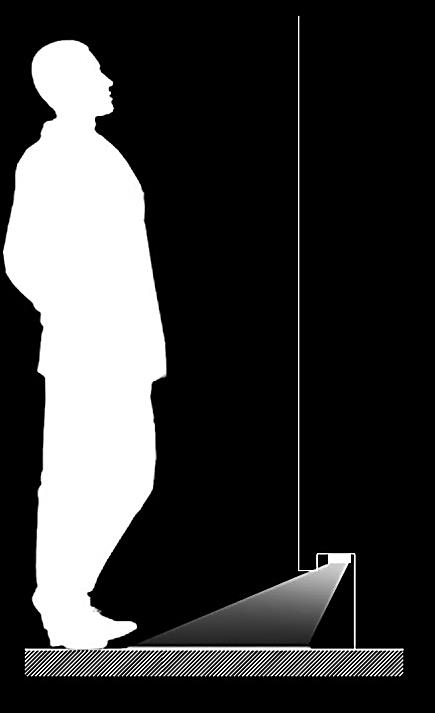 42
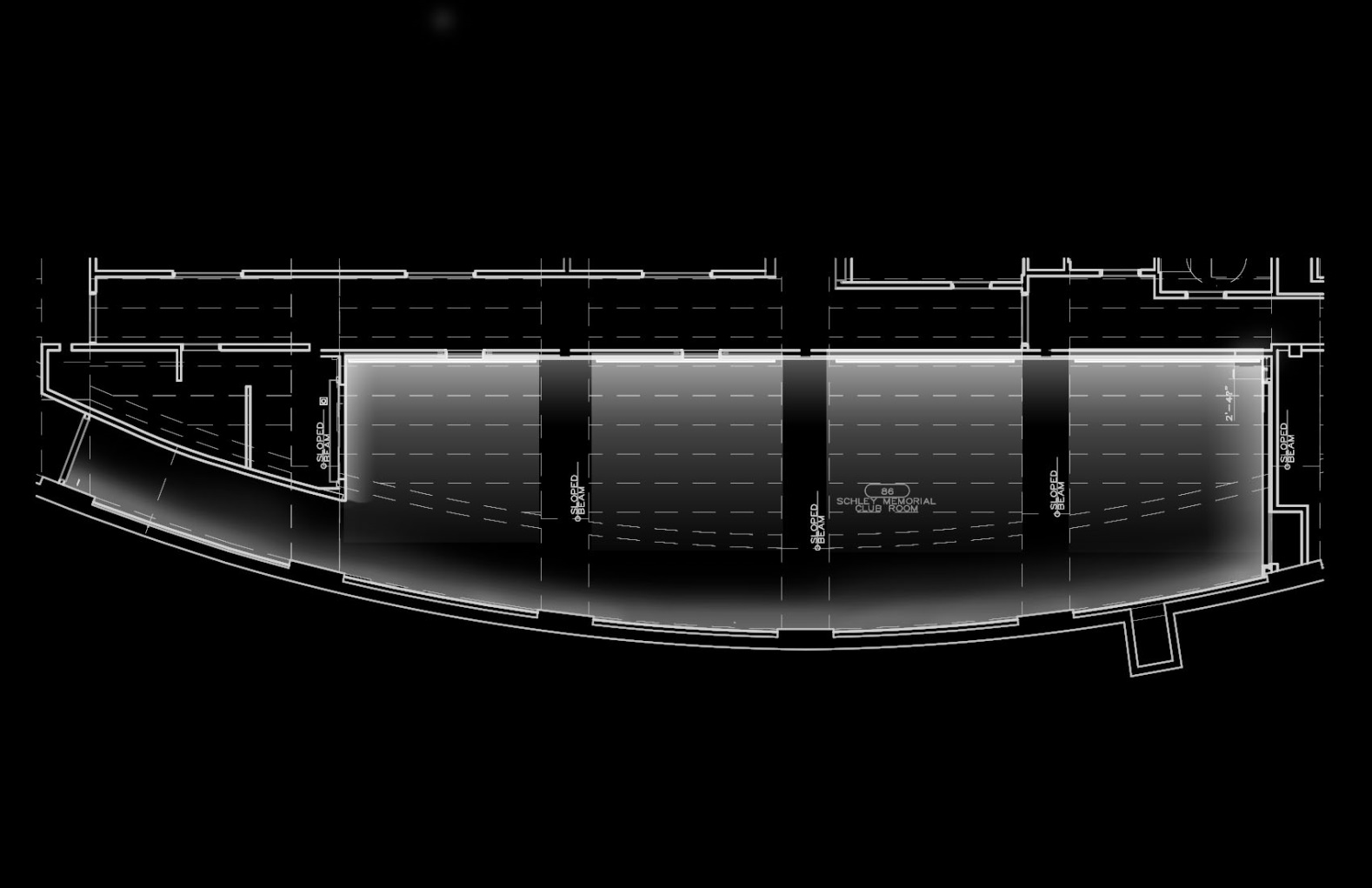 |SCHLEY CLUBROOM
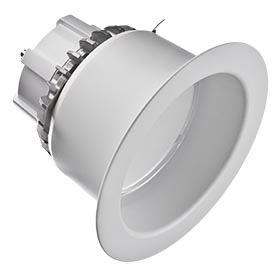 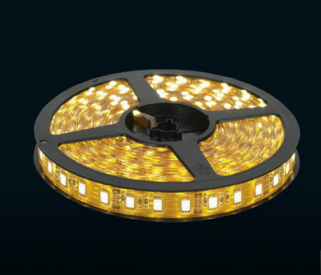 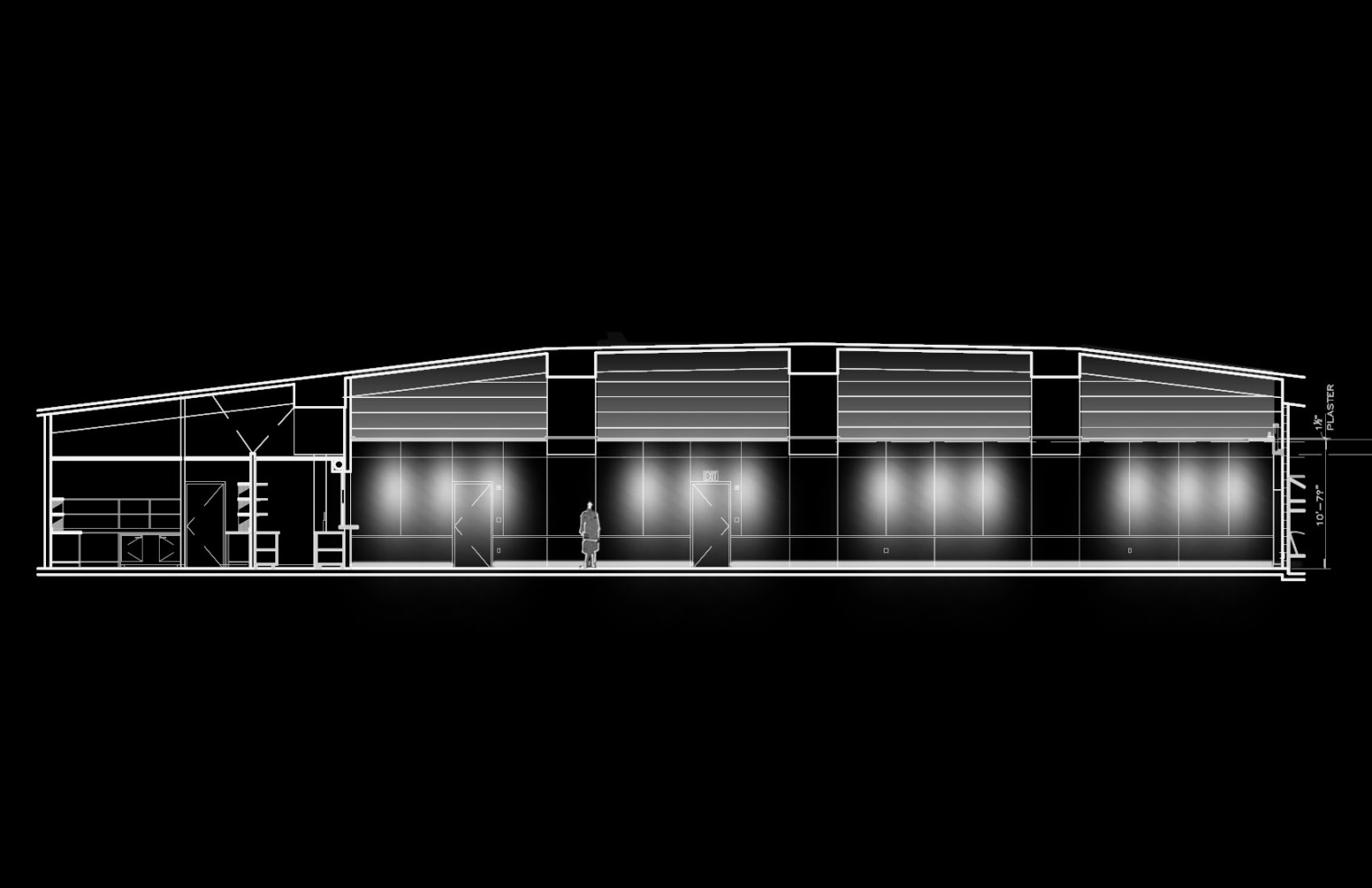 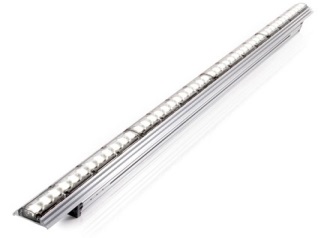 43
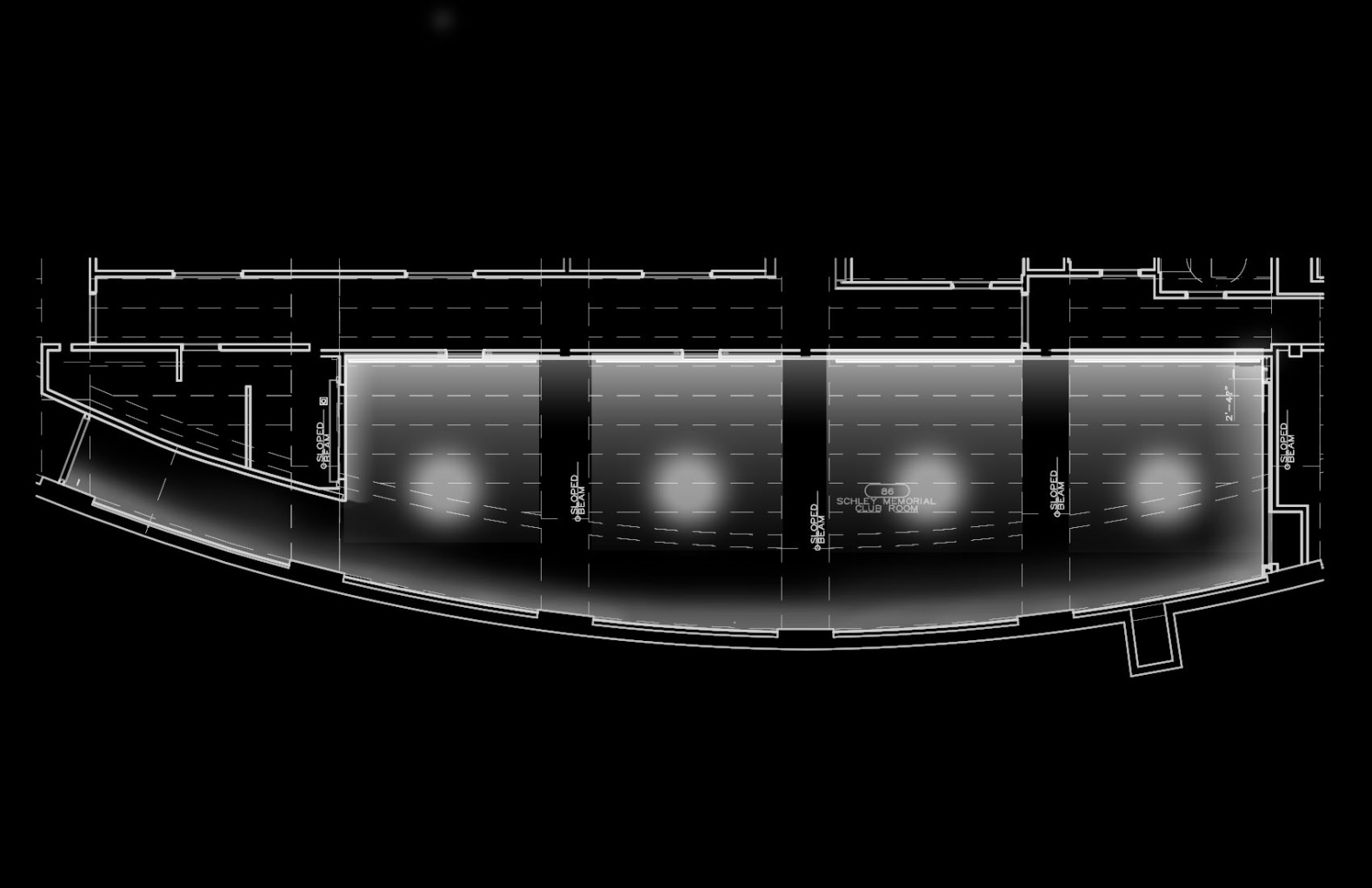 |SCHLEY CLUBROOM
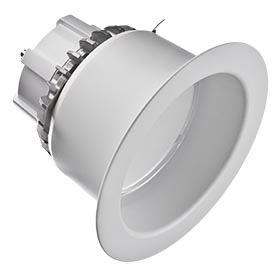 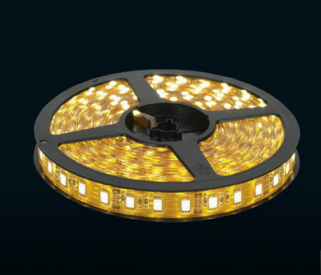 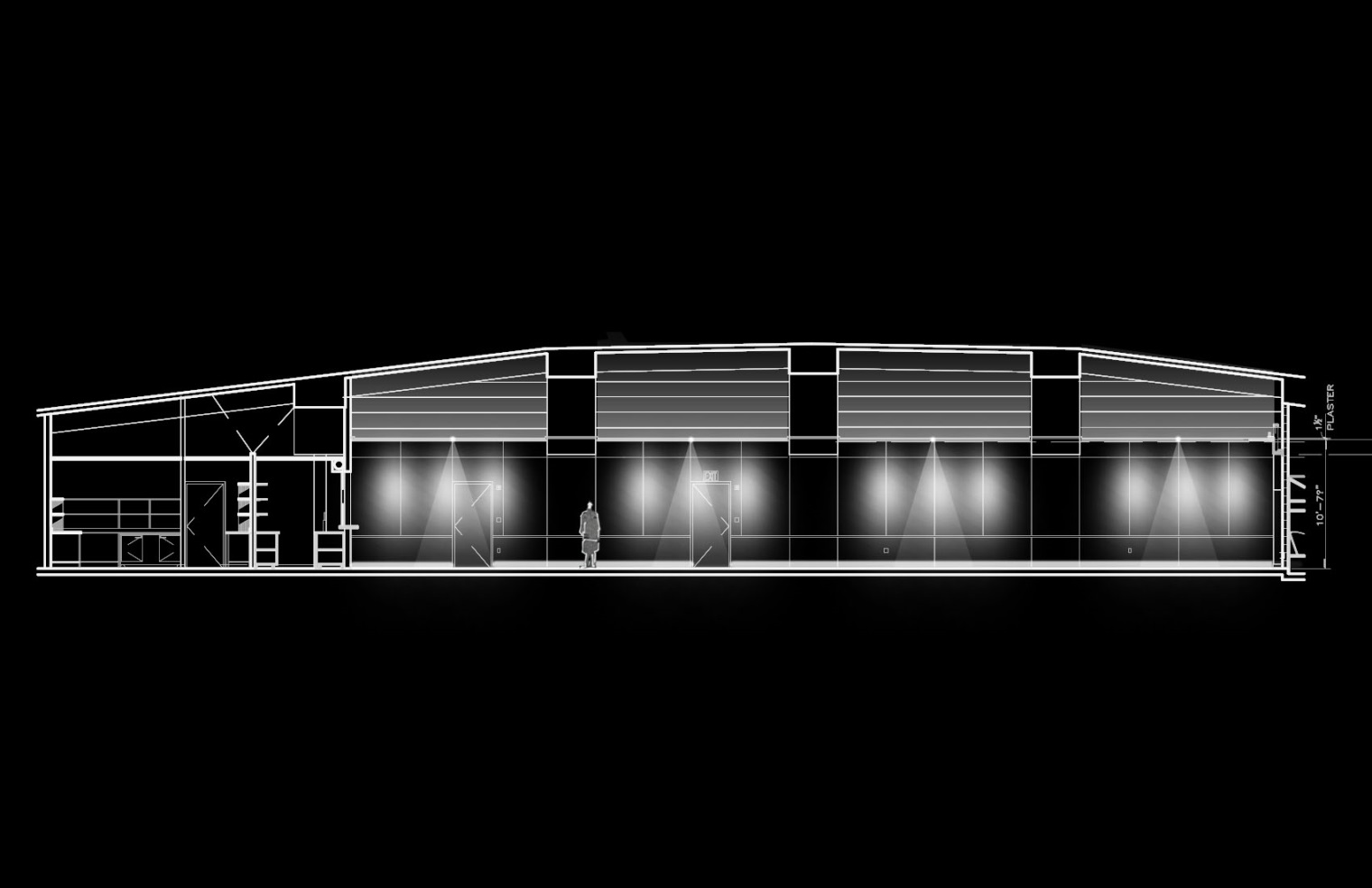 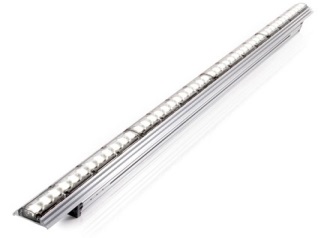 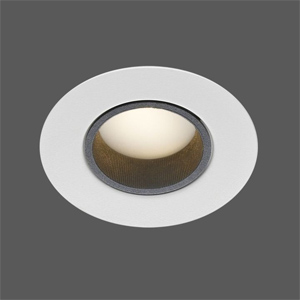 44
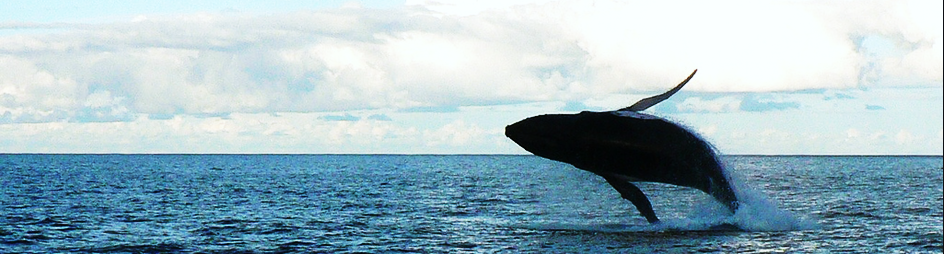 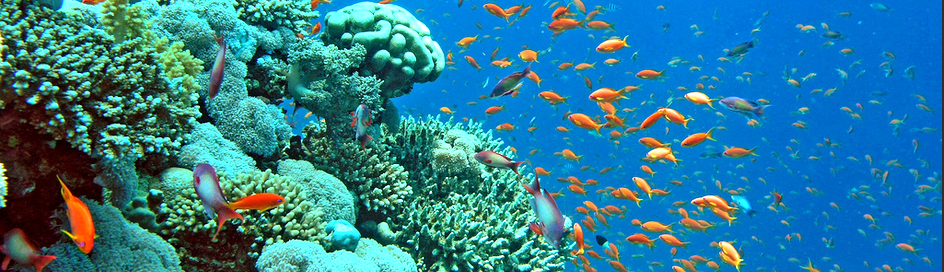 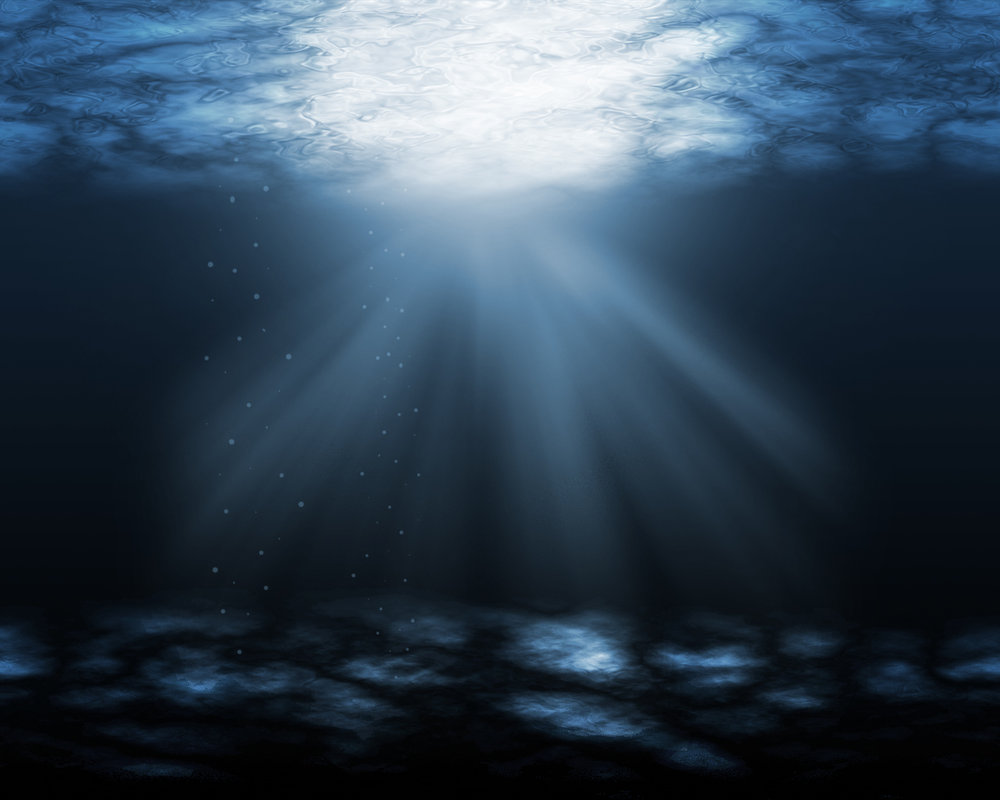 45
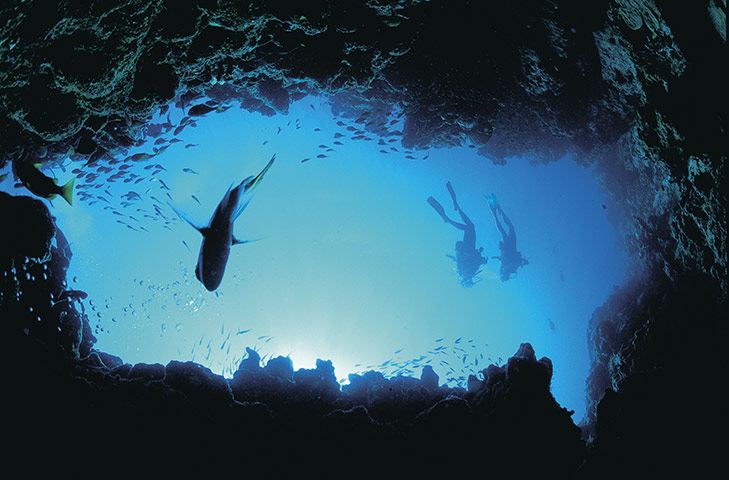 Thank you.
Professionals
Dr. Houser
Dr. Mistrick
Shawn Good
Penn State AE Department
Atelier Ten
46